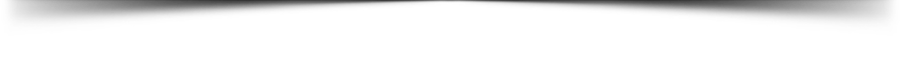 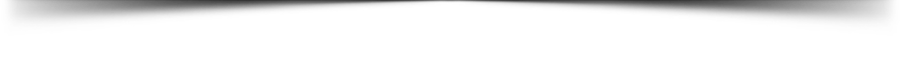 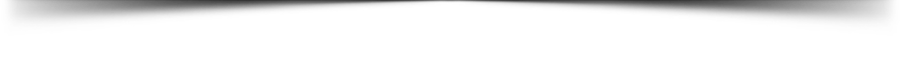 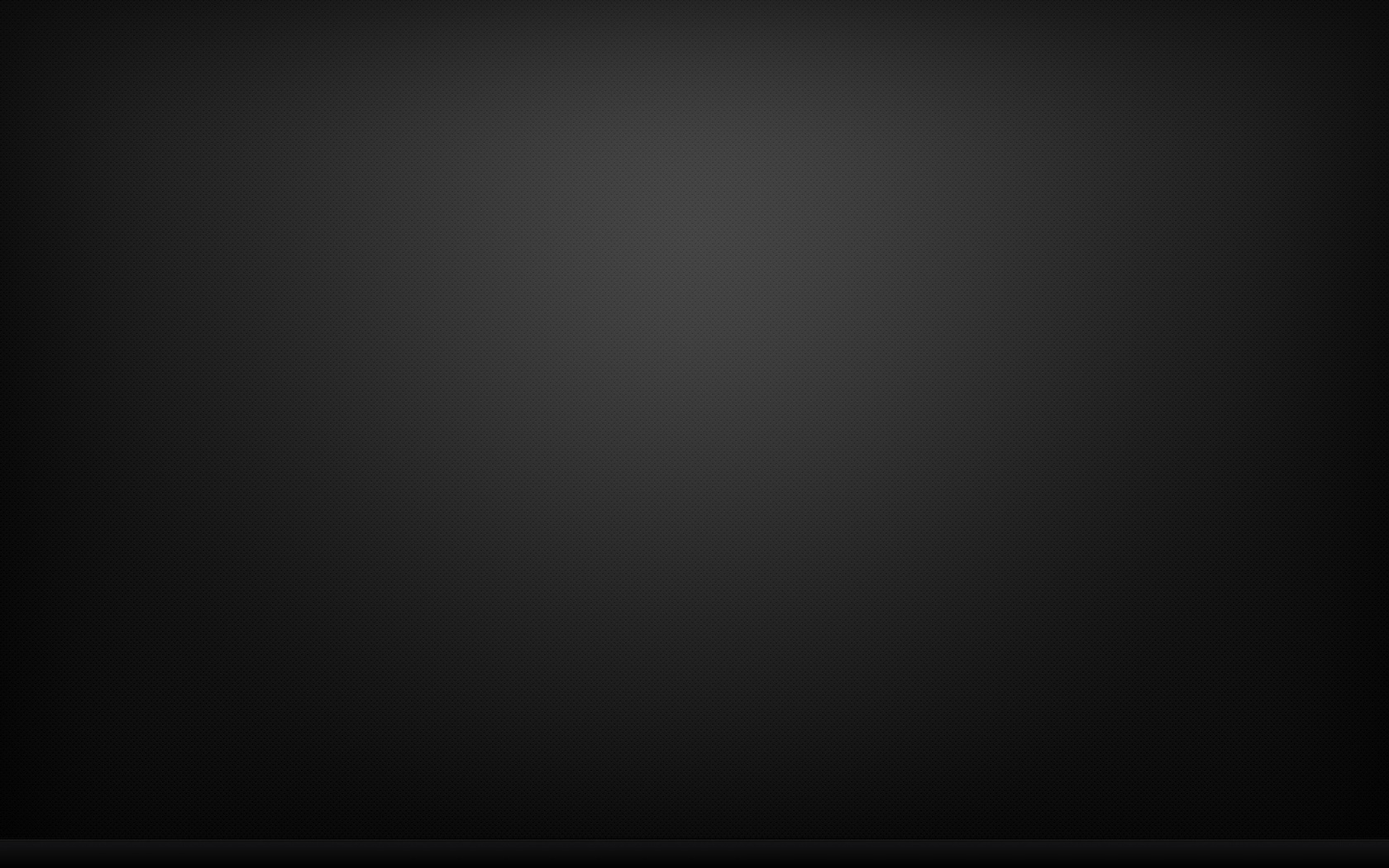 2016·10
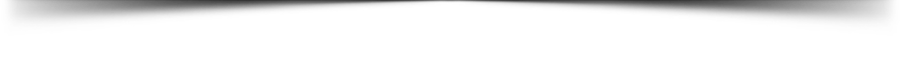 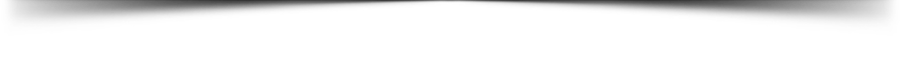 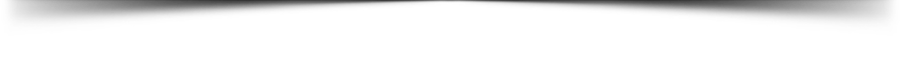 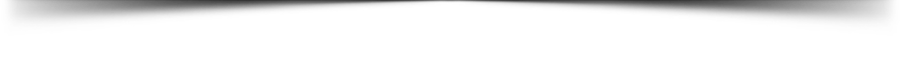 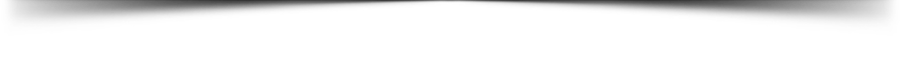 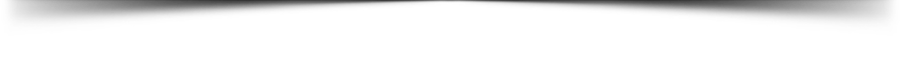 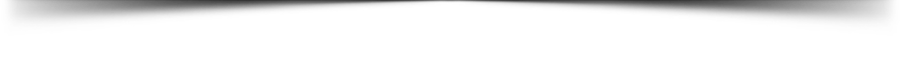 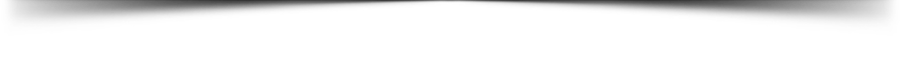 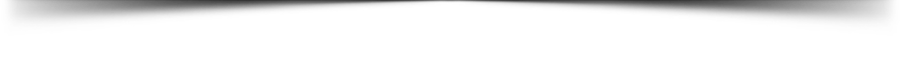 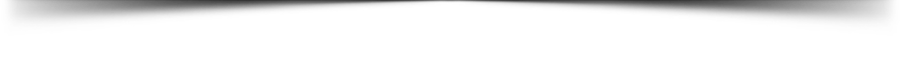 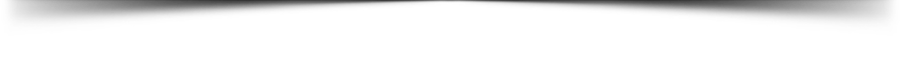 외국인재중취업허가 최신 정책
외국전문가및외국인취업사무센터
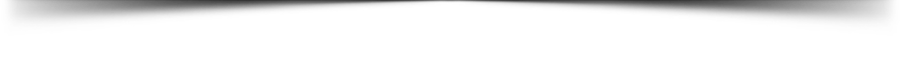 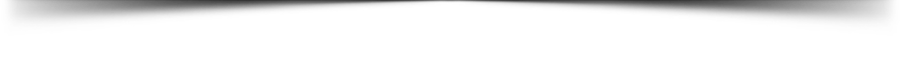 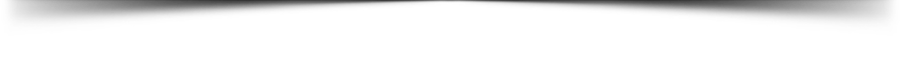 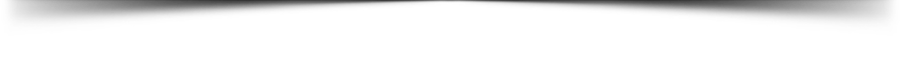 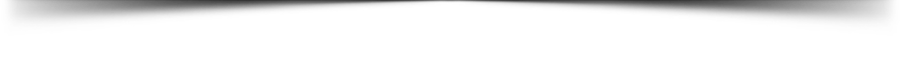 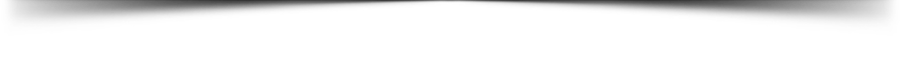 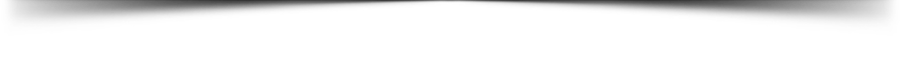 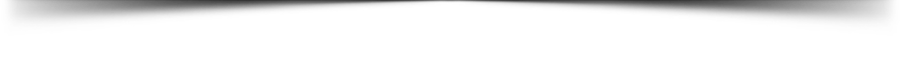 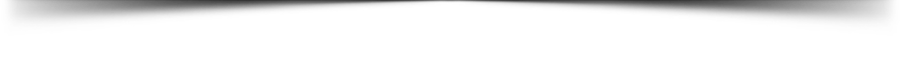 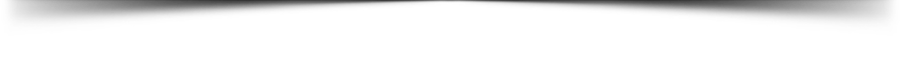 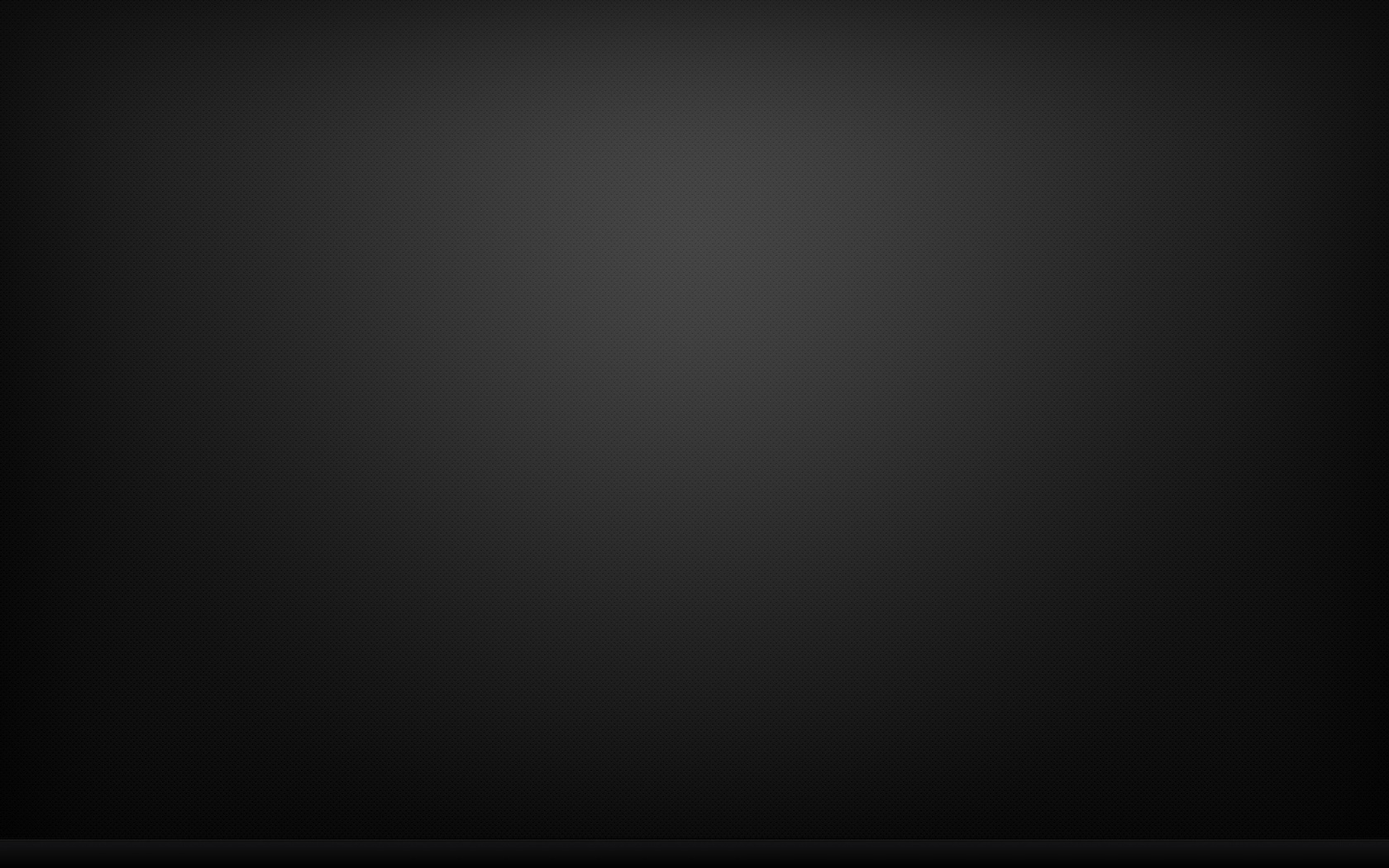 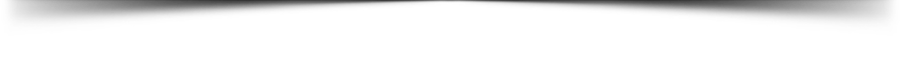 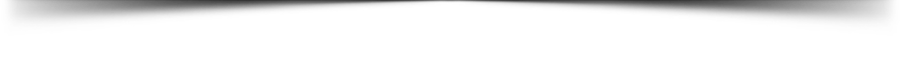 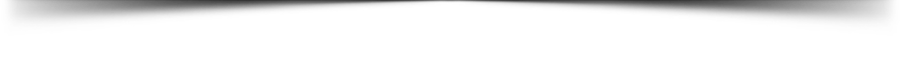 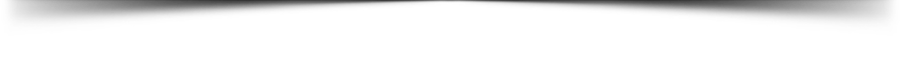 외국인 재중 취업 분류 기준 (試行)
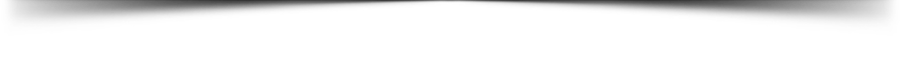 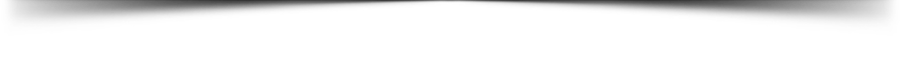 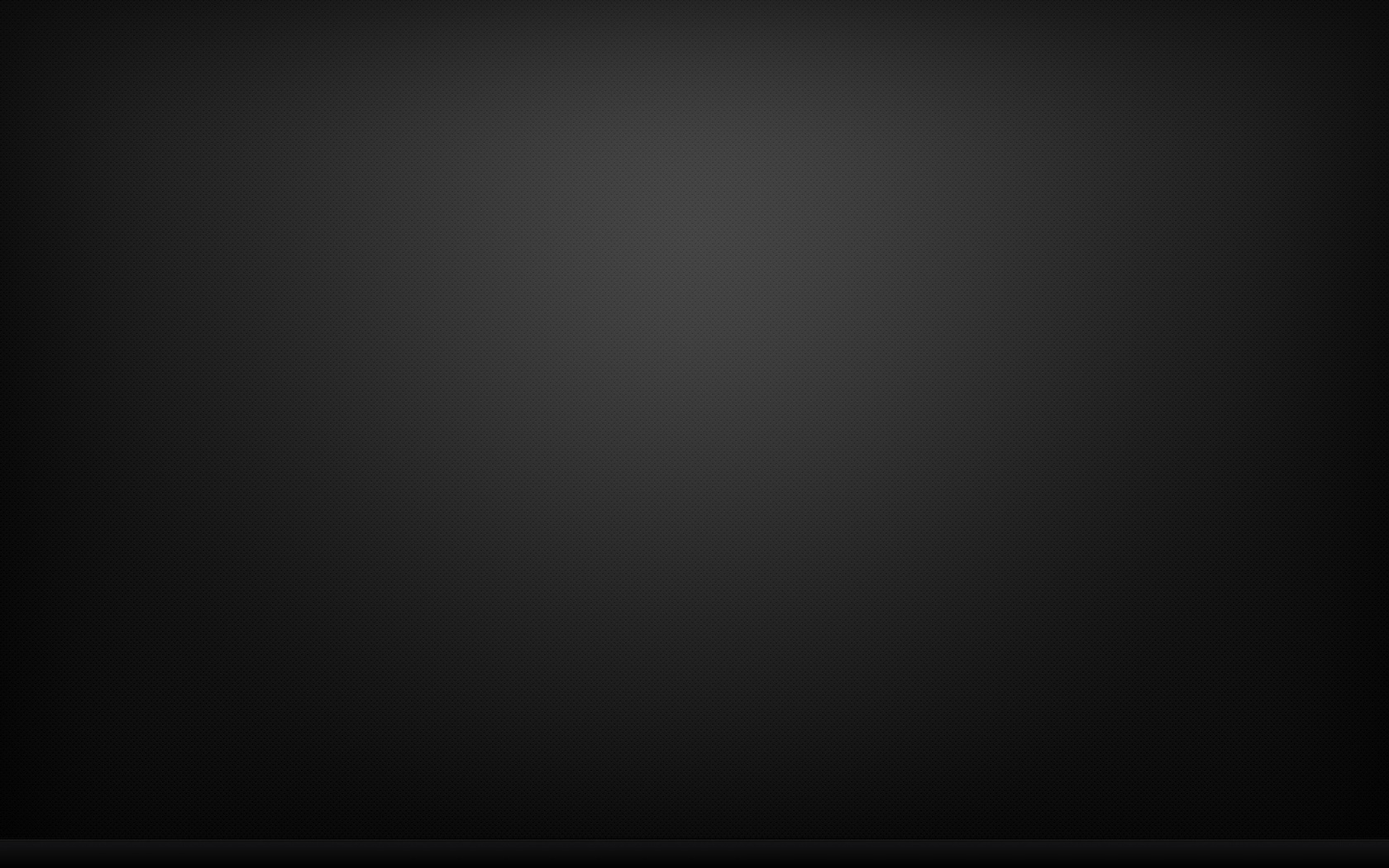 외국인 재중 취업 분류 기준(試行)
재중 취업 외국인을 A, B, C 세가지 유형으로 구분하여 기준에 따라 분류 관리 시행.
A
C
B
외국인 고급인재
외국인 일반 인력
외국인 전문인재
국내 노동력 시장의 수요를 만족시킬 수 있고 국가의 정책 규정에 부합되며 임시적·계절적·비기술적 또는 서비스 직종에 종사하는 외국인 일반 인력
외국인 재중 취업 지도목록 및 직종 수요에 부합되며 중국 경제·사회의 발전에 시급히 필요한 외국인 전문인재
중국 경제·사회의 발전에 시급히 필요한 과학자, 과학기술의 발전을 선도하는 인재, 국제 기업가, 전문 특수인재 등 '고급, 걸출, 첨단, 희소'의 기준에 부합되는 외국인 고급인재
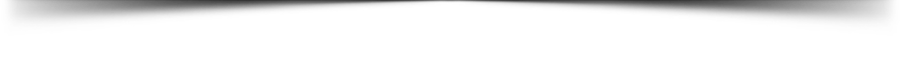 A
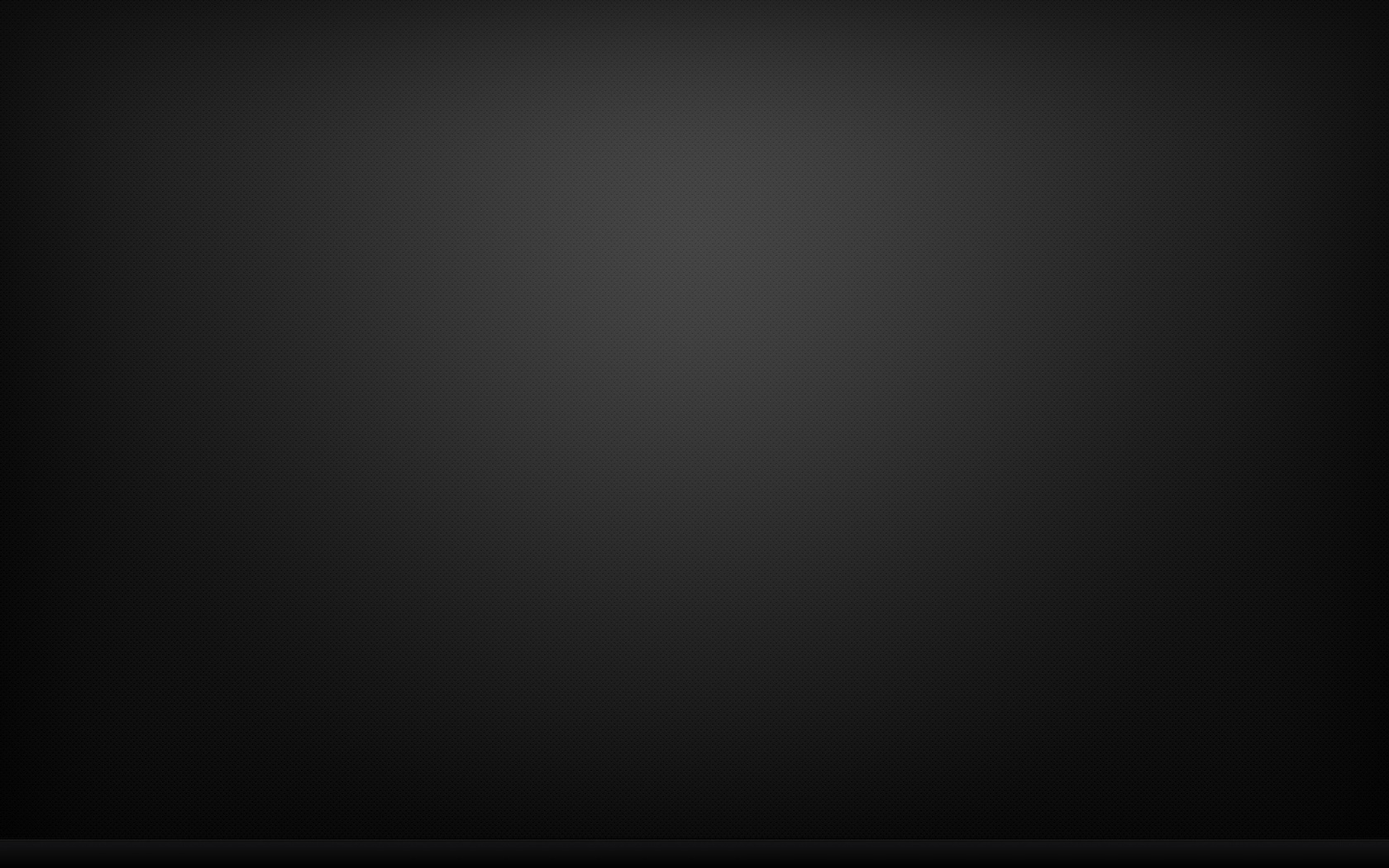 외국인 고급인재
중국 경제·사회의 발전에 시급히 필요한 과학자, 과학기술의 발전을 선도하는 인재, 국제 기업가, 전문 특수인재 등 '고급, 걸출, 첨단, 희소'의 기준에 부합되는 외국인 고급인재로 다음 각 호의 어느 하나에 해당되는 경우 A 유형으로 확정하여 '녹색통로' 및 '결여 허용 접수(容缺受理)' 서비스 제공.
(1) 국내 인재 도입 계획에 입선된 자
(4) 혁신형 창업인재
(2) 국제 공인 전문 분야 성취 인정 
    기준에 부합되는 자
(5) 우수 청년인재
(3) 시장이 지향하는 권장류 직종 
    수요에 부합되는 외국 인재
(6) 점수가 85점 이상인 자
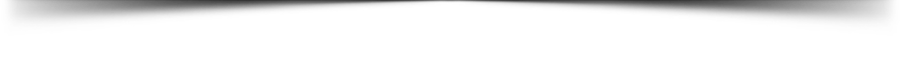 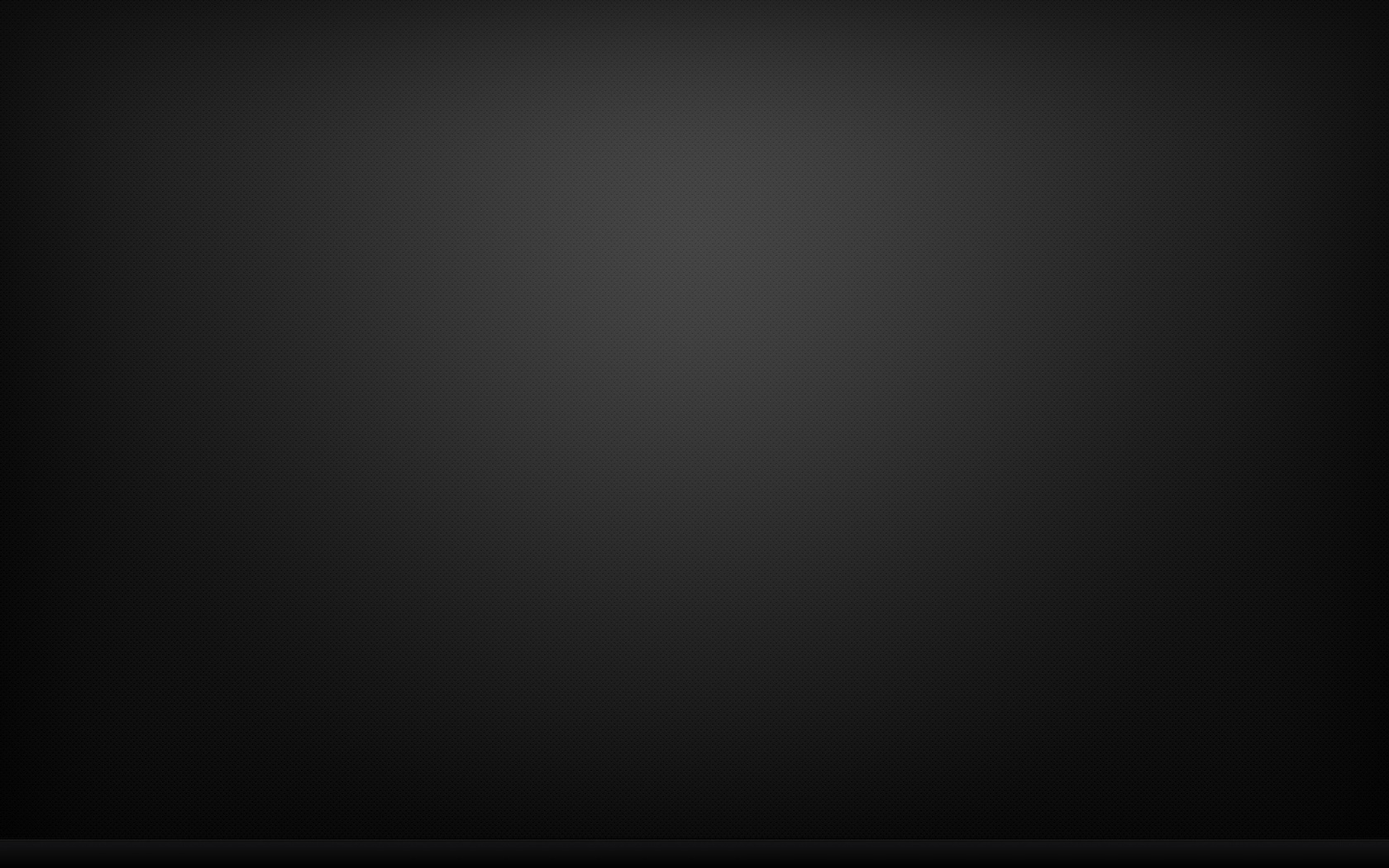 A
외국인 고급인재
(1) 국내 인재 도입 계획에 입선된 자
중국공산당중앙조직부, 인력자원사회보장부, 국가외국전문가국의 승인 또는 동의를 거쳐 부성(副省)급 이상 인재주관부서가 인정한 인재 도입 계획에 입선된 자.
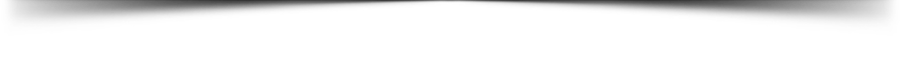 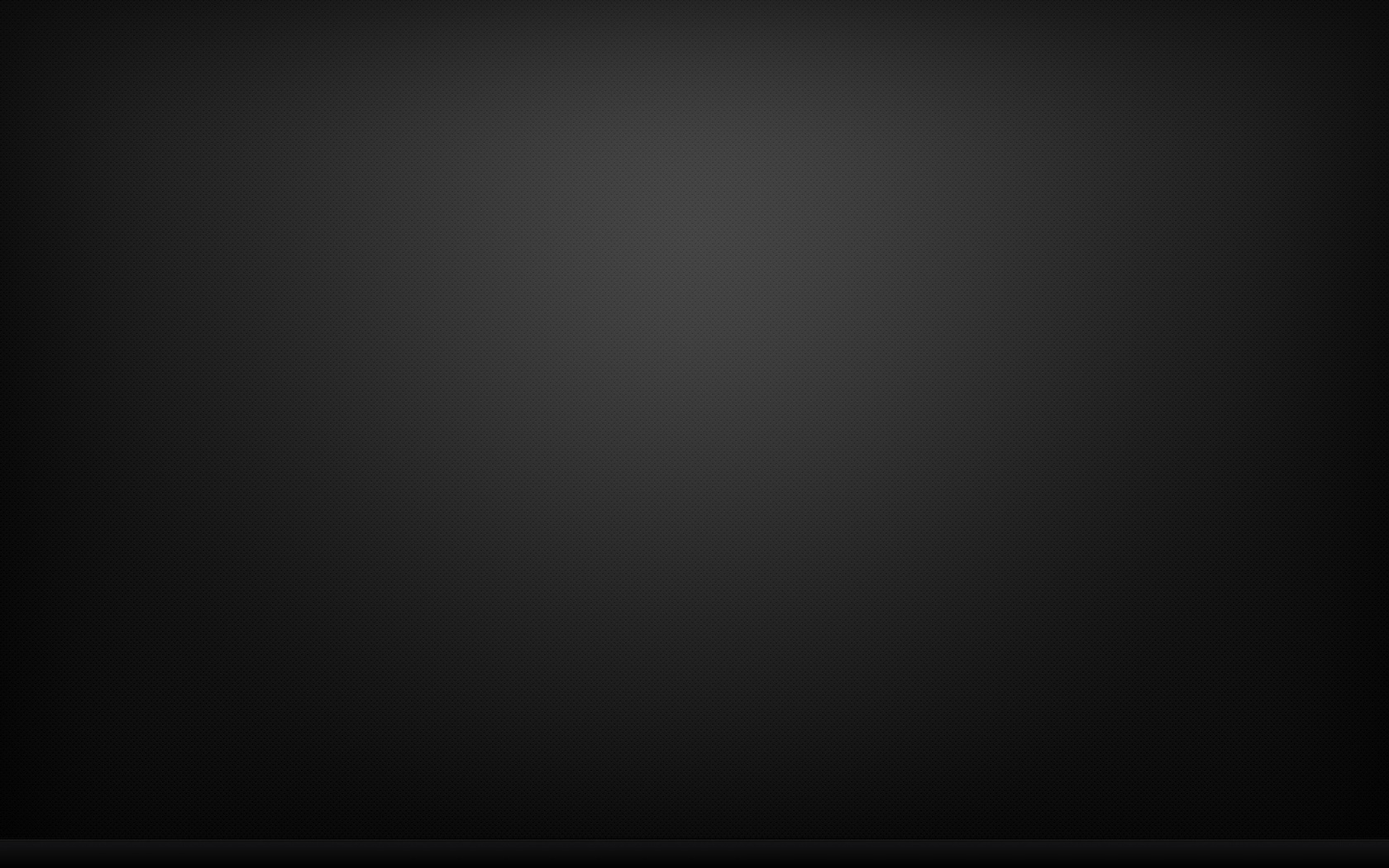 A
외국인 고급인재
(2) 국제 공인 전문 분야 성취 인정 기준에 부합되는 자
노벨상 수상자 (물리학상, 화학상, 생리의학상, 경제학상)
하기의 상(賞)을 수상받은 자 :
미국 국가과학상, 미국 국가기술혁신상, 프랑스 국립과학연구센터 과학연구상, 영국 왕립 금메달상, 코플리상, 튜링상, 필즈상, 울프 수학상, 아벨상, 래스커상, 크라포르드상, 일본 국제상, 교토상, 샤오이푸(邵逸夫)상, 유명 건축상, 유명 산업디자인상
1
5
4
3
2
6
해외 각국의 학술원(科學院) 원사(院士), 공학원(工程院) 원사(院士)
국제표준화기구(ISO) 등 국제 유명 학술기구와 국제 과학교육 조직의 위원·회원·이사 경력이 있는 자.
해외 각국의 국립연구소 또는 국립실험실의 주임 담당자, 고급 연구원
해외 각국의 과학기술계획 프로젝트 성과 담당자, 수석 과학자 또는 주요 구성원
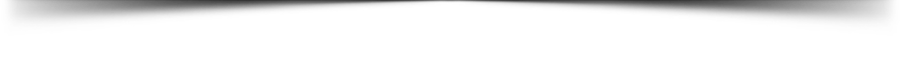 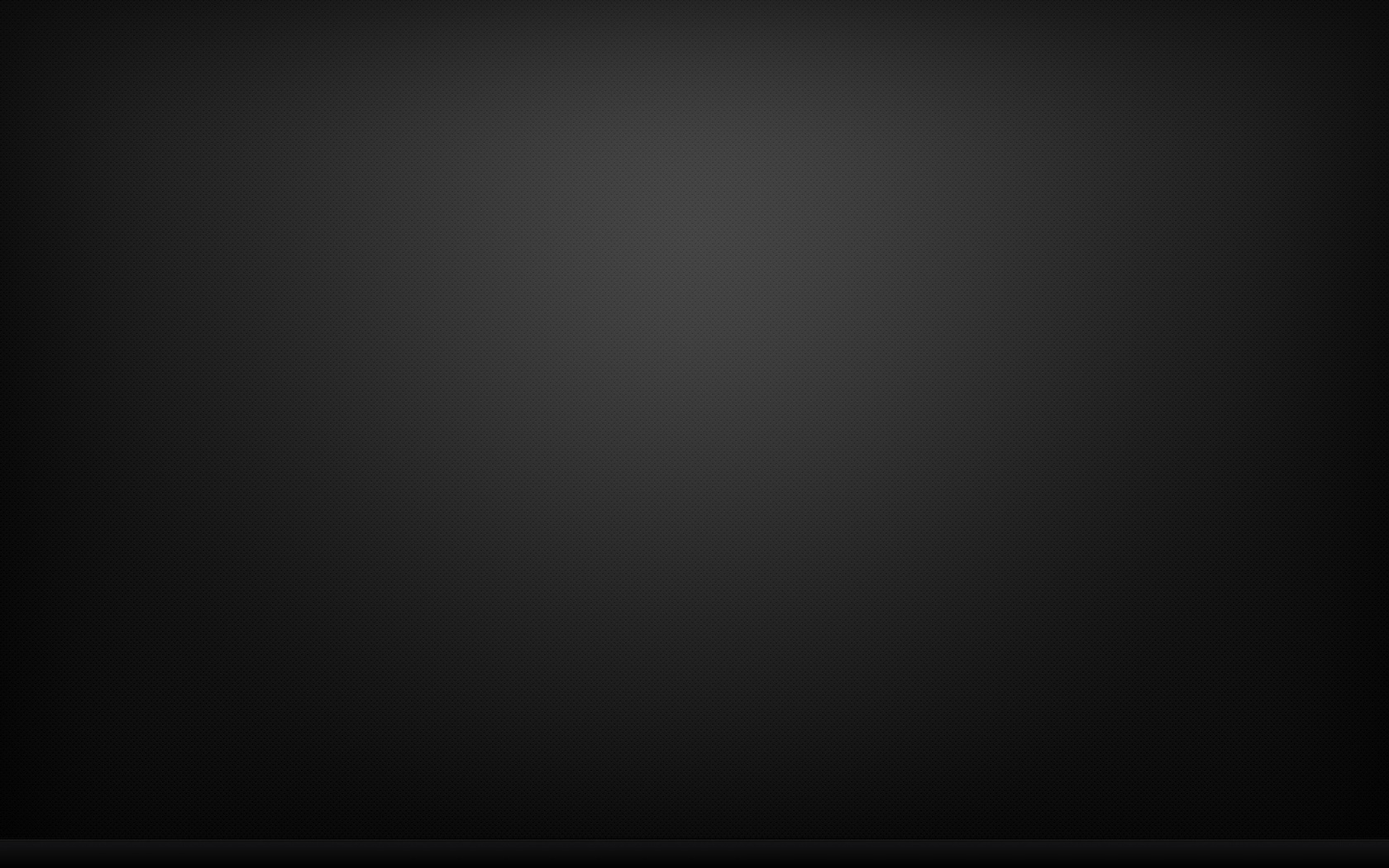 A
외국인 고급인재
(2) 국제 공인 전문 분야 성취 인정 기준에 부합되는 자
국제 유명 학술지(JCR 제1區, 제2區)의 편집장, 부편집장 및 고급회원 경력이 있는 자
제1저자 또는 교신저자(동등 기여도 저자 포함)로서 국제 유명 학술지(해당 전문 분야 <저널 인용 보고서> JCR 제1區, 제2區)에 3편의 논문을 발표한 자
7
9
8
12
11
10
세계 대학 랭킹 200위권 대학에서 중간층 이상의 관리직을 맡은 경력이 있거나 교수·부교수로 활동한 경력이 있거나 세계 대학 랭킹 500위권 대학에서 고위층 관리직을 맡은 경력이 있는 자
글로벌 500대 기업에서 본사 고위층 관리직 및 기술연구개발팀 주요 구성원, 2급 자회사 또는 지역본부 부총경리 이상 관리직 및 기술연구개발 책임자를 맡은 경력이 있는 자
국제 유명 금융기구, 국제 유명 회계사사무소에서 고위층 관리직을 맡은 경력이 있는 자
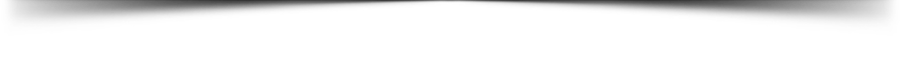 세계 유명 음악·예술학원의 교장·부교장 및 교수·부교수
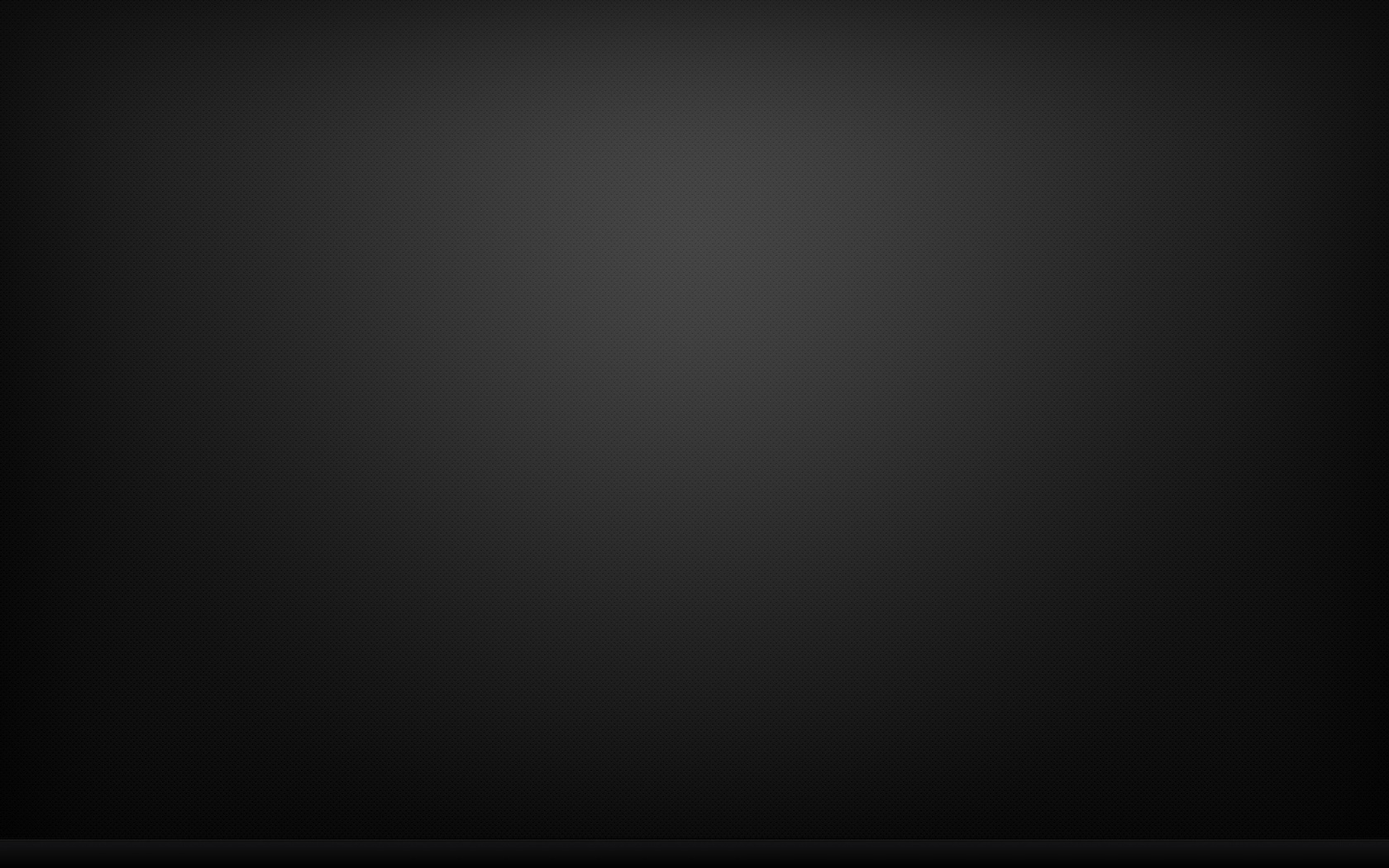 A
외국인 고급인재
(2) 국제 공인 전문 분야 성취 인정 기준에 부합되는 자
세계 유명 악단의 수석 지휘자 및 성부(聲部) 연주자로 활동하는 자.
세계 유명 오페라 극장 또는 뮤직 홀에서 개인 특별 공연을 개최한 경력이 있는 자
유명 문학상, 유명 영화·TV·연극상, 유명 음악상, 유명 광고상의 최고 등급 개인상을 수상한 경력이 있거나 국제 유명 예술대회의 제1류 대회 대상·1등상 또는 제2류 대회 개인 부문 대상을 수상한 경력이 있거나 상기 시상식 및 대회의 심사위원을 맡은 경력이 있는 자
14
13
15
18
17
16
올림픽대회 또는 최근 2회의 올림픽대회에 채택된 경기종목의 월드컵, 세계 선수권 대회 및 기타 중요한 국제경기대회에서 8위권 안에 진입하였거나 아시안 게임 또는 최근 2회의 아시안 게임에 채택된 경기종목의 아시안컵, 아시아 선수권 대회에서 3위권 안에 진입한 유명 운동선수, 육성 담당 수석코치 또는 코치팀 핵심 멤버
외국 정부기구에서 부장급 이상의 고위 관리직을 맡은 경력이 있거나 유명 국제조직 또는 비정부조직에서 고위층 간부직을 맡은 경력이 있는 자
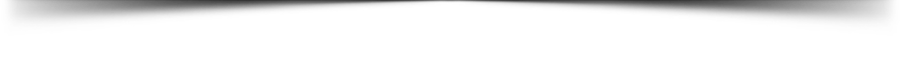 세계기능대회 수상자 또는 그 경기종목의 교육에 종사하는 전문인재
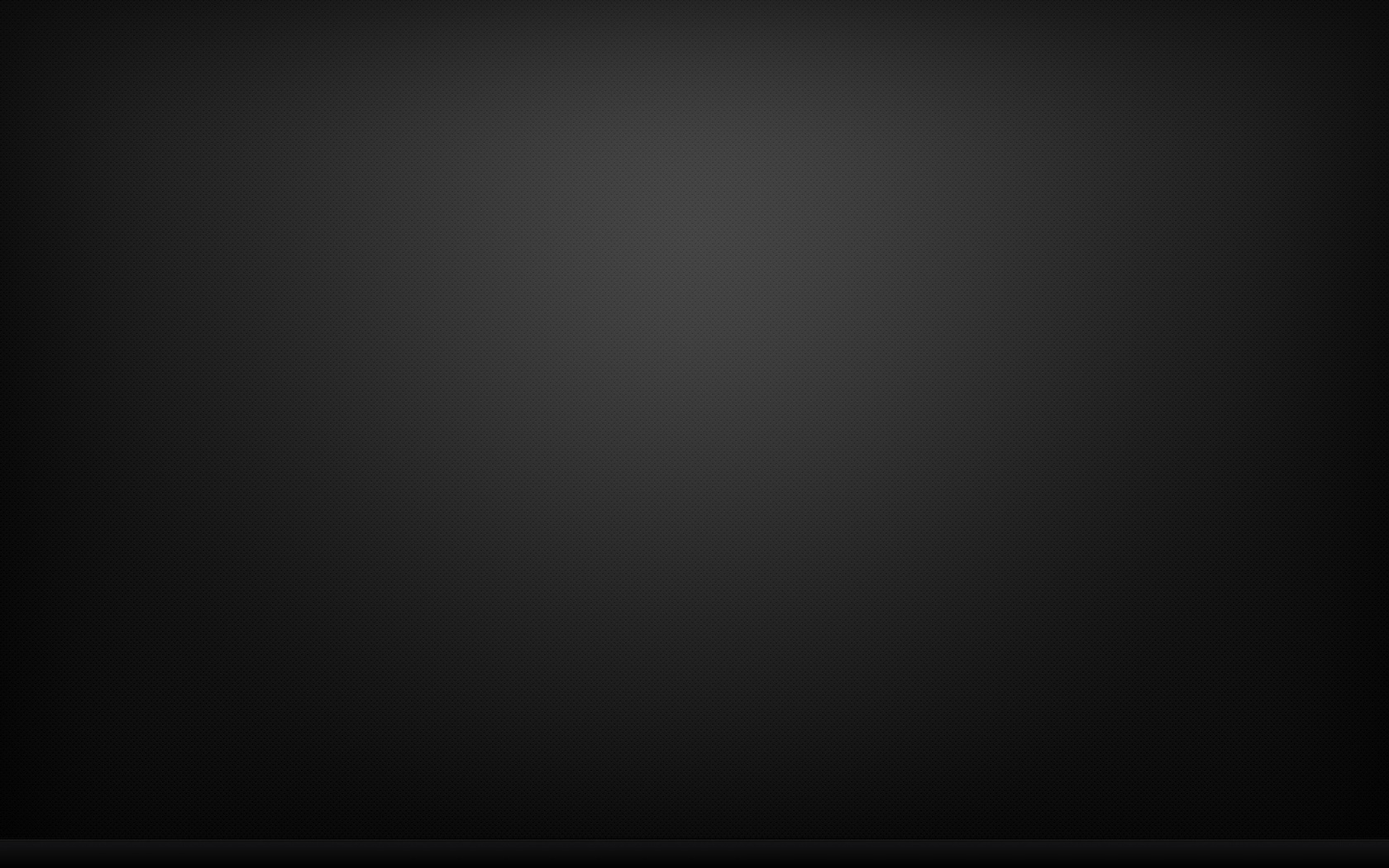 A
외국인 고급인재
(3) 시장이 지향하는 권장류 직종 수요에 부합되는 외국 인재
중앙급 국유기업, 글로벌 500대 기업의 글로벌 본사 또는 지역본부, 국가급 고신기술기업(과학기술부서 인정), 대기업에 의해 초빙된 고급관리인력, 기술인재 및 핵심 과학연구인력
1
4
3
2
국가의 인정을 거친 기업 공학 연구센터(발전개혁부서 인정), 공학 실험실(발전개혁부서 인정), 공학 기술 연구센터(과학기술부서 인정), 기업 기술 센터(경제및정보화부서 인정)  및 지방 기술혁신 서비스 플랫폼(과학기술부서 인정)의 고급관리인력, 기술인재 및 핵심 과학연구인력
국가에서 권장하는 유형의 외상투자기업 및 국내외 중기업에 의해 초빙된 부총경리급 이상의 고급관리인력, 기술인재, 핵심 과학연구인력
대학교·연구기관에 의해 고위층 이상의 관리직 또는 부교수·부연구원으로 초빙된 자와 직업교육학교에서 필요로 하는 고수준 직업기능인재
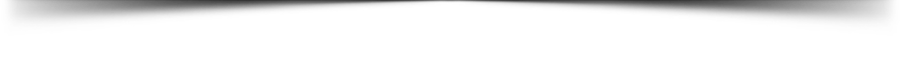 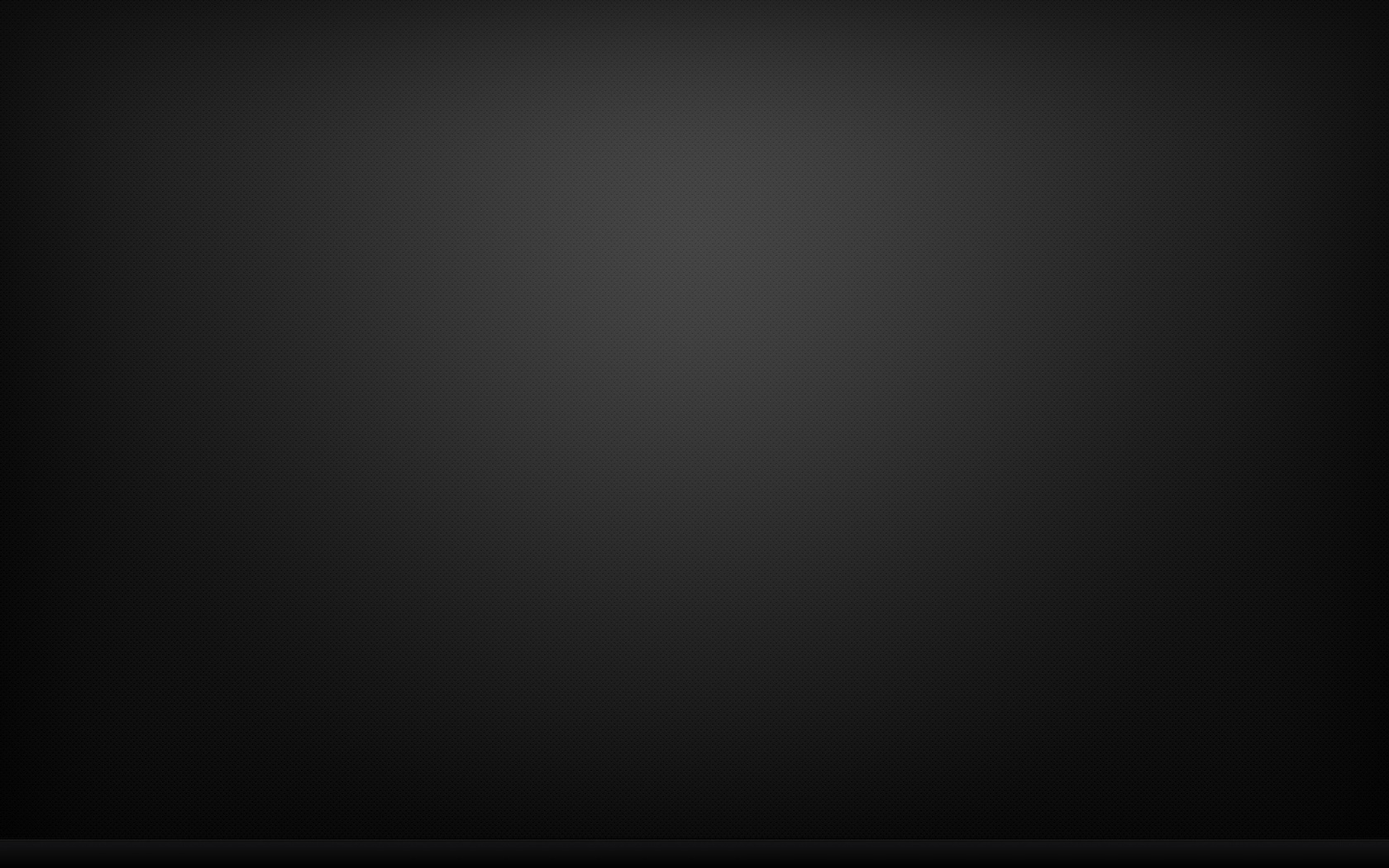 A
외국인 고급인재
(3) 시장이 지향하는 권장류 직종 수요에 부합되는 외국 인재
국내 3갑(三甲)급 종합병원 또는 부성(副省)급 이상 도시전문병원 또는 외국인 투자 병원에 의해 고위층 이상의 관리직 또는 부고(副高)급 이상의 전문기술직으로 초빙된 자
5
9
8
7
6
국내 일류 악단 등 예술단체에 의해 수석 지휘자, 총괄 예술감독 및 수석 연주자로 초빙된 자
중앙 및 지방의 주요 언론사에 의해 고급 편집원 및 프로그램 진행자로 초빙된 자
국가급·성급 스포츠팀 또는 클럽에 의해 주력 운동선수, 수석코치 또는 코치팀 핵심 멤버로 초빙된 자
연간 급여 소득과 연간 개인소득세 납부액이 소정의 기준에 도달한 외국 국적의 인재
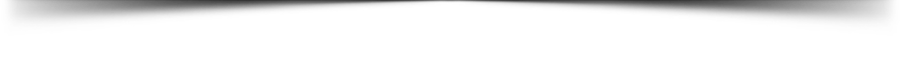 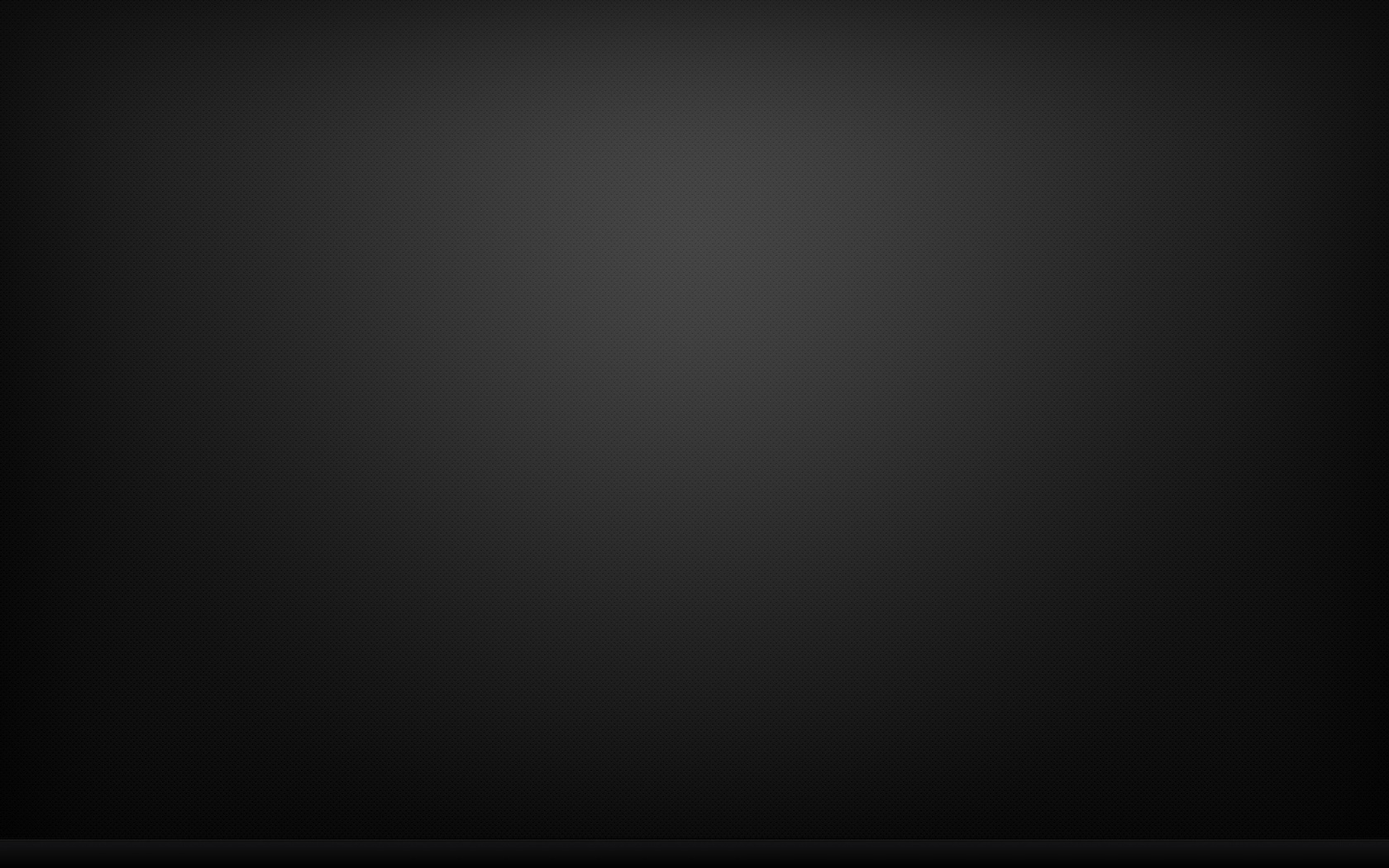 A
외국인 고급인재
(4) 혁신형 창업인재
자신이 보유하고 있는 중대 기술발명, 특허 등 자주적 지적재산권 또는 독점기술로 출자한 자로 연속 3년간 안정적인 투자 상황을 유지하고 있고 기업에 대한 실제 투자액 누계가 미화 50만 달러에 도달하였으며 개인의 지분 비율이 30%에 도달한 기업 창시자
자신이 보유하고 있는 중대 기술발명, 특허 등 자주적 지적재산권 또는 독점기술로 출자한 자로 연속 3년간 인민폐 1,000만 위안 이상의 매출액 또는 100만 위안 이상의 연간 납세액을 유지하고 있는 기업의 이사장, 법정대표인, 총경리 또는 수석 기술전문가에 해당되는 자
1
2
1
(5) 우수 청년인재
35세 이하인 자로 세계 대학 랭킹 200위권의 해외 대학(성취 기준에 대한 설명 5 참조) 또는 중국 내 대학에서 박사 학위를 취득하였거나 박사후(後) 연구에 종사하는 청년인재
(6) 점수가 85점 이상인 자
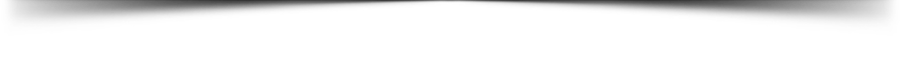 B
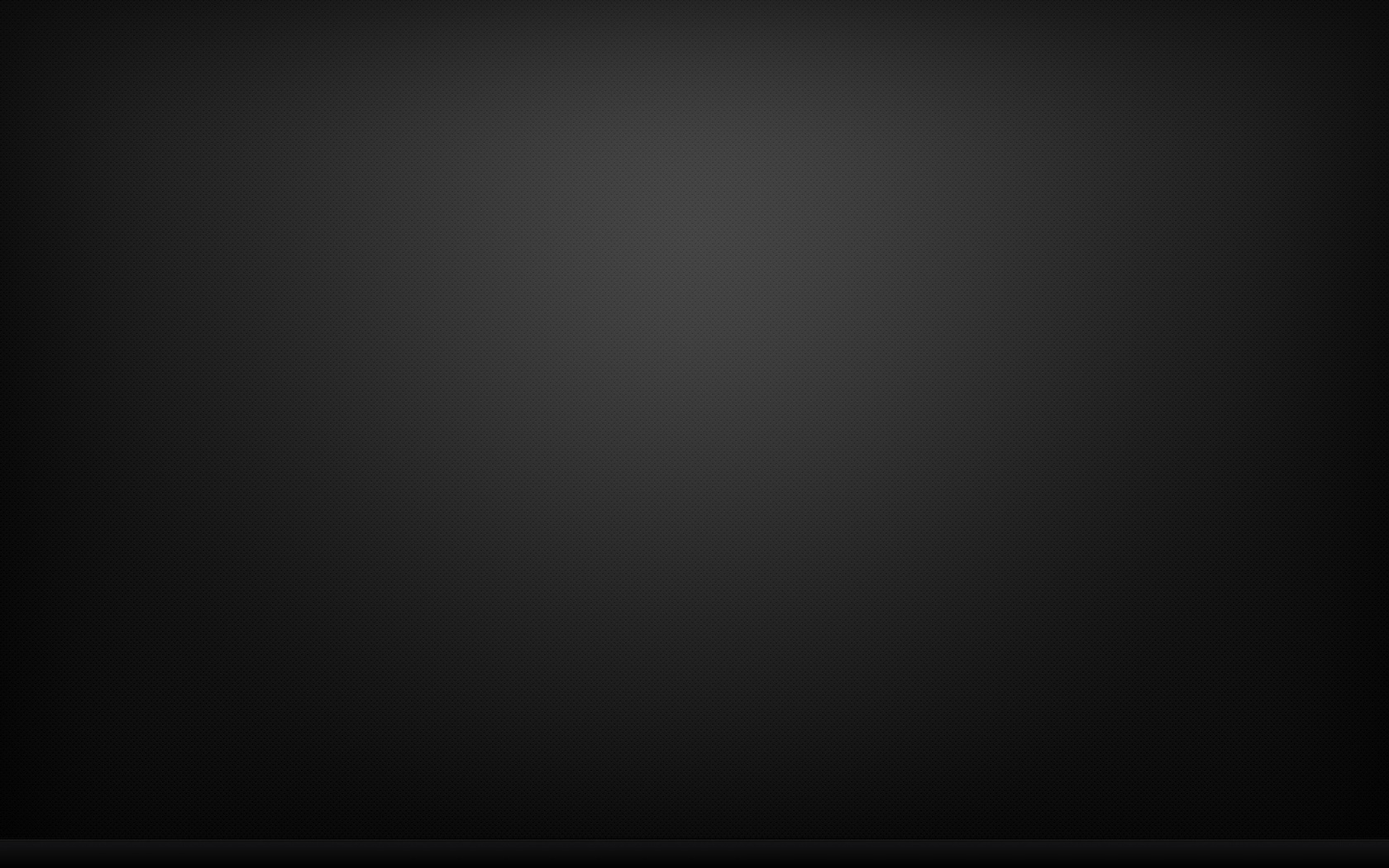 외국인 전문인재
외국인 재중 취업 지도목록 및 직종 수요에 부합되며 중국 경제·사회의 발전에 시급히 필요한 외국인 전문인재로 다음 각 호의 어느 하나에 해당되는 경우 B 유형으로 확정.
(1)
학사 이상의 학위를 취득하였으며 해당 직종에 2년 이상 종사한 경력이 있는 외국인 전문인재
(2)
중국 내 대학에서 석사 또는 그 이상의 학위를 취득한 우수 졸업생
(3)
세계 대학 랭킹 100위권 안의 해외 대학에서 석사 또는 그 이상의 학위를 취득한 졸업생
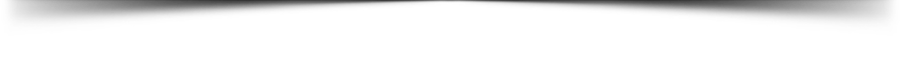 (4)
외국어 교사
(5)
점수가 60점 이상인 전문인재
C
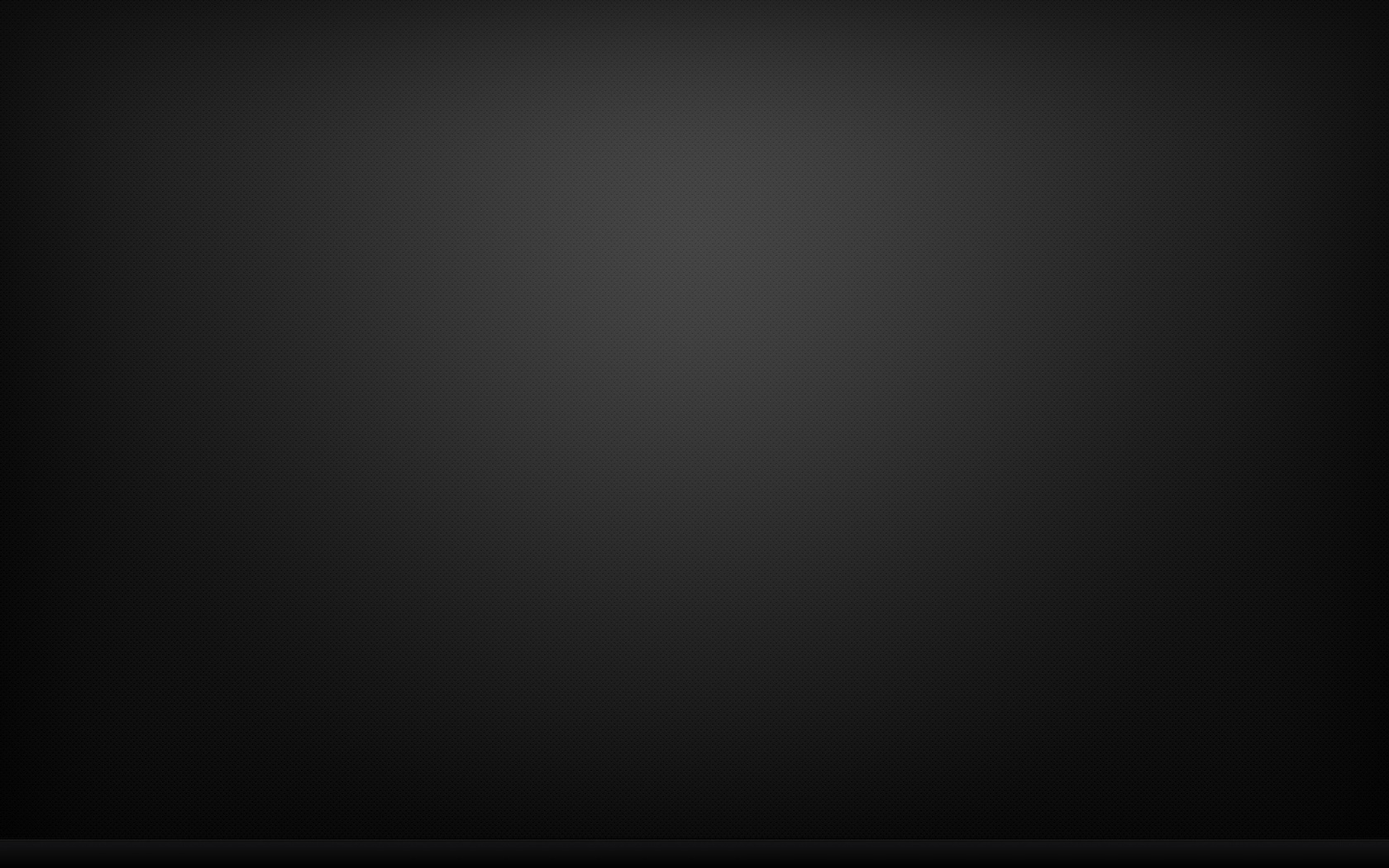 외국인 일반 인력
국내 노동력 시장의 수요를 만족시킬 수 있고 국가의 정책 규정에 부합되는 임시적·계절적·비기술적 또는 서비스 직종에 종사하는 외국인 일반 인력으로 다음 각 호의 어느 하나에 해당되는 경우 C 유형으로 확정하여 할당제 관리 시행.
(1)
국무원 관련 행정주관부서의 비준(권한 위임)을 거쳐 채용하거나 중국 정부와 외국 정부간의 협약에 의거하여 채용하는 외국인
(2)
정부간 협약에 근거하여 중국에서 실습·견습하는 외국인 청년
(3)
외국인 고급인재의 수행원으로 중국에서 가사 서비스에 종사하는 외국인
(4)
원양어업 등 특수 영역의 업무에 종사하는 외국인
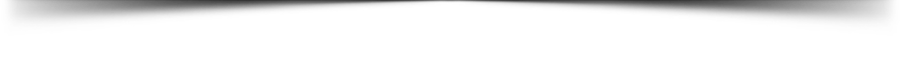 (5)
계절성 노동에 종사하는 외국인
(6)
직종별로 할당제 관리를 시행하는 기타 외국인
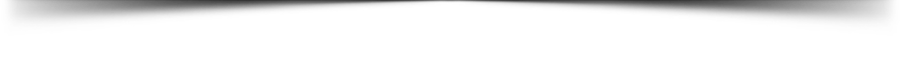 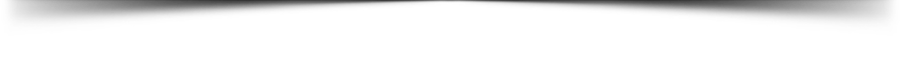 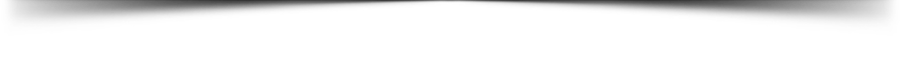 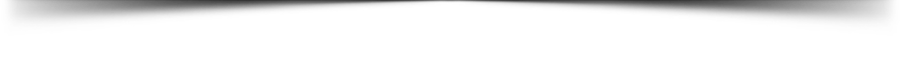 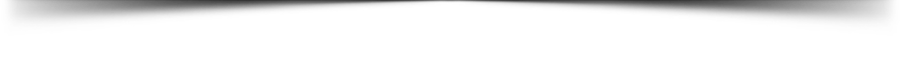 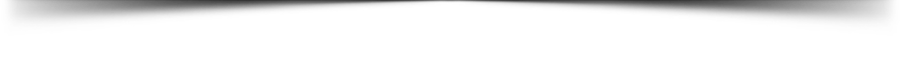 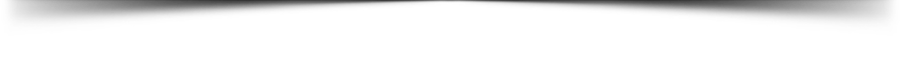 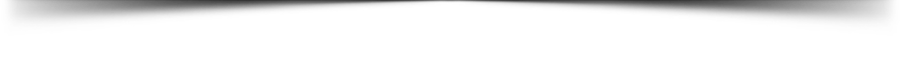 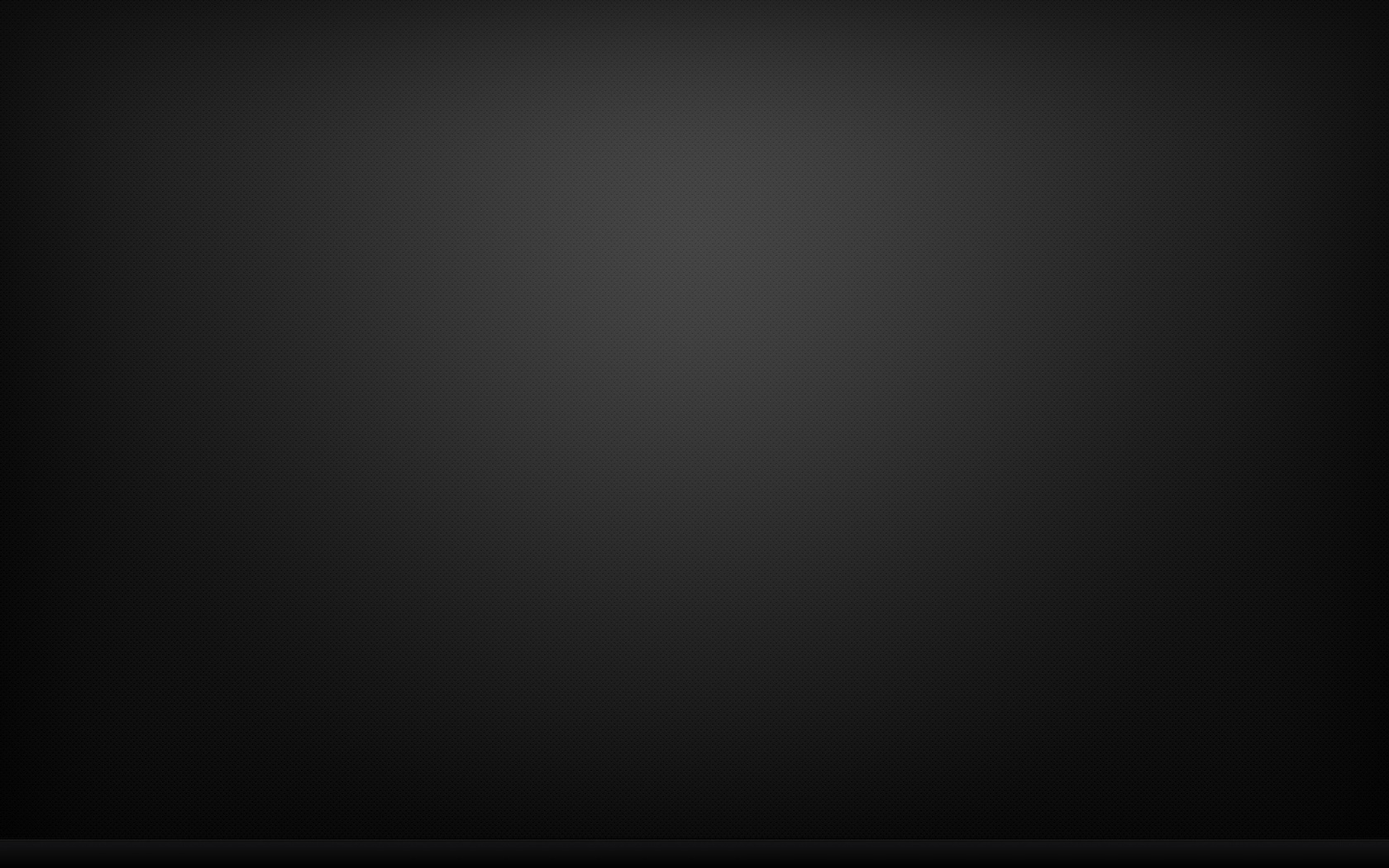 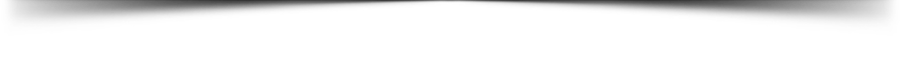 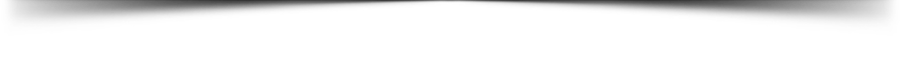 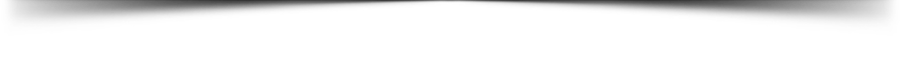 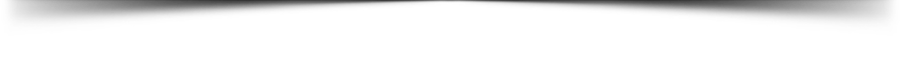 외국인 재중 취업 
분류 관리 서비스 관련 부대적 정책
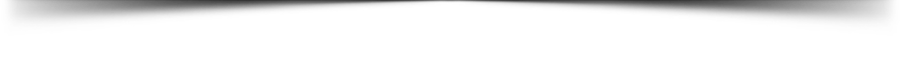 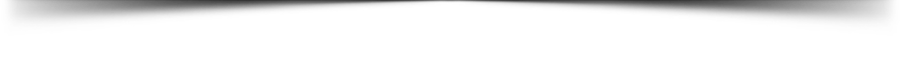 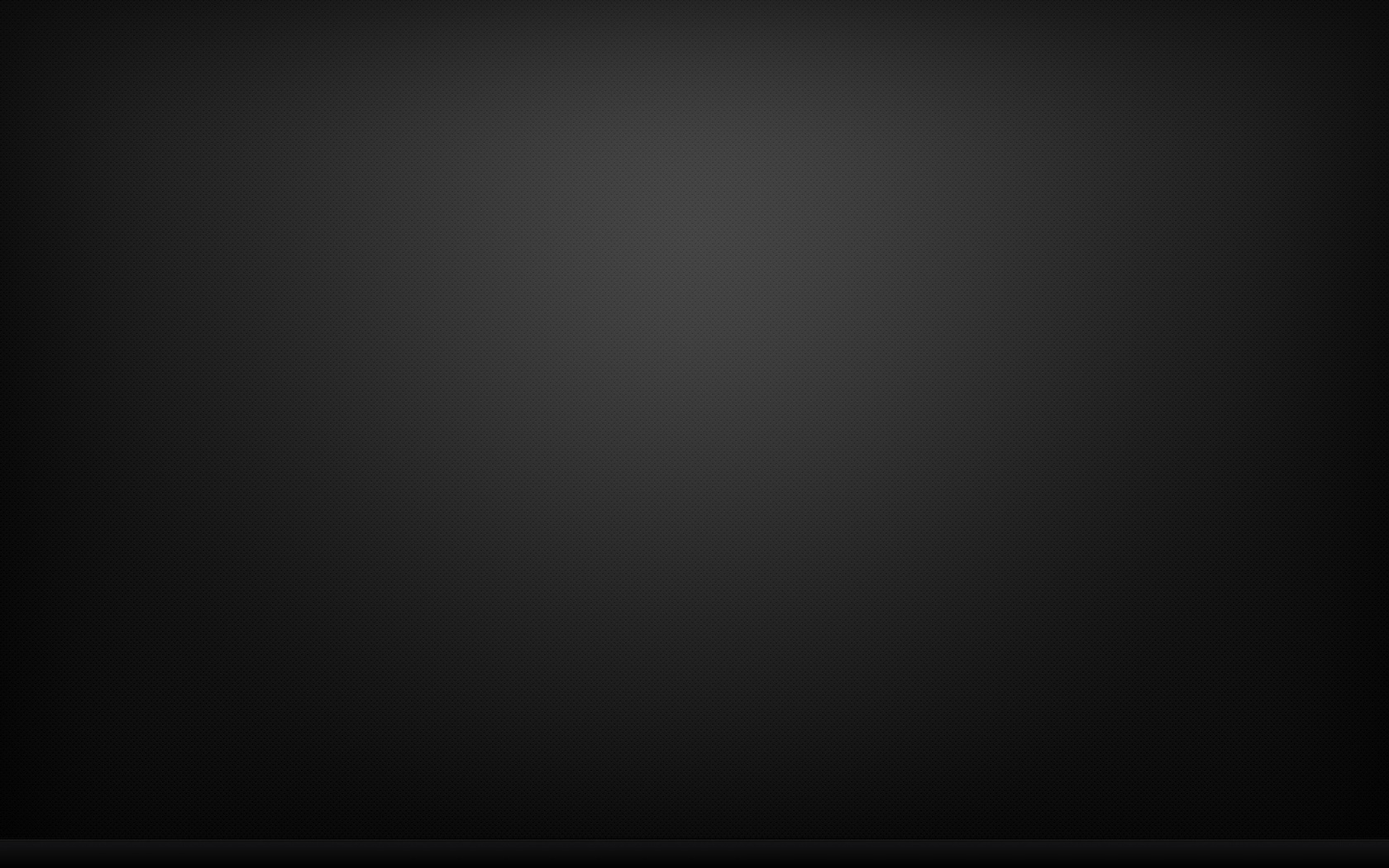 A
재중 장기 취업 외국인(90일 초과) 분류 관련 부대적 정책
A 유형의 외국인 고급인재
외국인 재중 취업 관리부서는 최장 5년까지의 취업허가통보서를 발급할 수 있으며; 
허가 ‘녹색통로’ 및 ‘결여 허용 접수(容缺受理)’ 등 편리화 서비스 조치를 누릴 수 있음; 
인재 비자 발급 조건을 충족시키는 경우 서류 제출 없이 바로 취업허가 신청 가능.
1
4
3
2
5
해외 주재 중국 대사관·영사관은 R비자증명, 취업허가통보서와 대응되는 R비자 또는 취업비자 발급 가능.
해외 주재 중국 대사관·영사관은 그의 수행가족과 기타 수행원(배우자, 미성년 자녀, 개인 주치의, 번역비서 등)에게 장기체류 비자 또는 복수 S비자 발급 가능.
해외 주재 중국 대사관·영사관은 본인과 수행가족의 급행처리비 면제 가능.
R비자증명 또는 취업허가통보서를 근거로 직접적으로 단수 및 체류기간 30일 이내의 Z 도착비자 신청 가능.
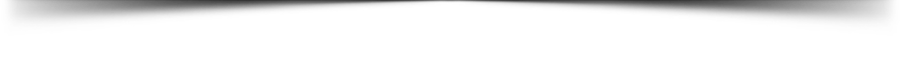 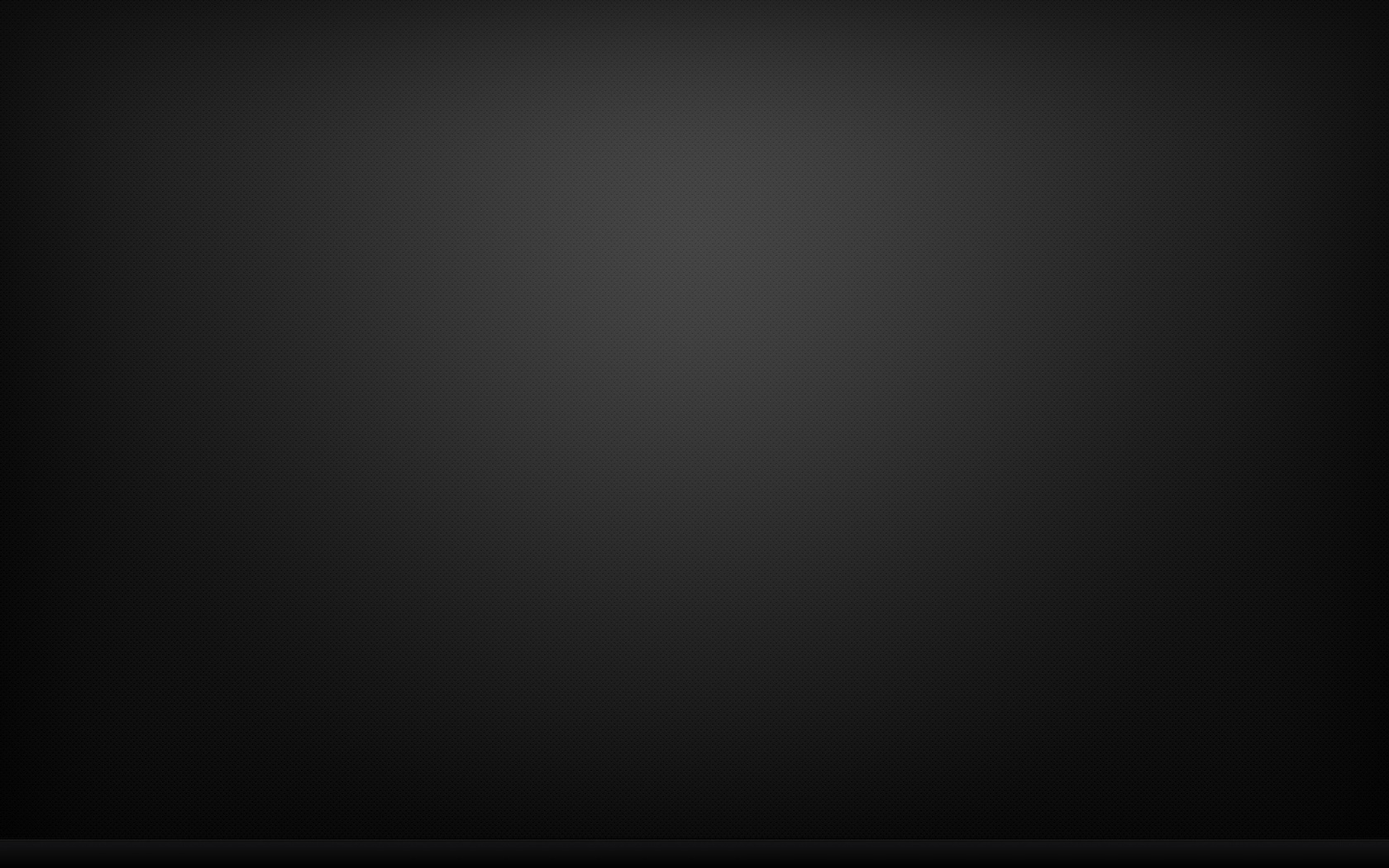 A
재중 장기 취업 외국인(90일 초과) 분류 관련 부대적 정책
A 유형의 외국인 고급인재
취업허가통보서를 근거로 수행가족의 단수 및 체류기간 30일 이내의 S 도착비자 신청 가능
일반 비자로 입국하여 합법적으로 체류 중인 자의 경우, 바로 R비자증명 및 5년 이내의 취업허가증 발급 가능.
6
9
8
7
10
R 및 Z 이외의 기타 일반 비자로 입국한 자의 경우, 공안부서는 바로 취업허가증의 유효기한과 일치한 기한의 취업류 거류허가로 교체발급 가능.
공안부서는 ‘먼저 허가한 후 나중에 확인하는’방식으로 취업허가증의 유효기한과 일치한 기한의 취업류 거류허가 발급 가능.
공안부서는 본인의 영구거류 신청을 우선적으로 심사비준 가능.
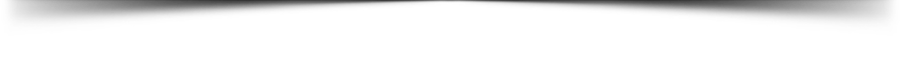 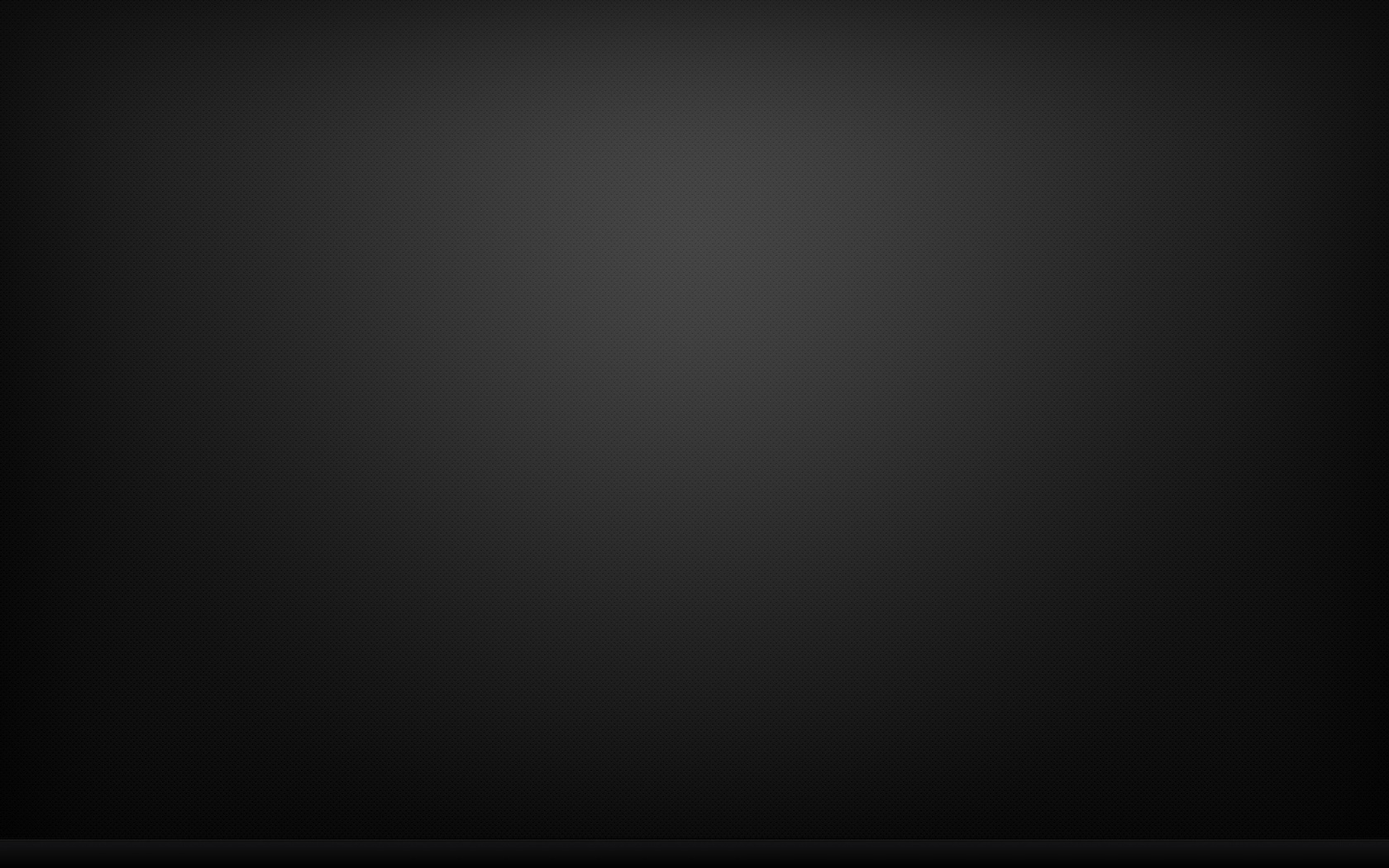 A
재중 장기 취업 외국인(90일 초과) 분류 관련 부대적 정책
A 유형의 외국인 고급인재
규정에 따라 개인 소지품 반입 편의를 누릴 수 있음.
각 성(省)·구(區)·시(市) 의료행정주관부서는 최소한 하나의 3갑(三甲)급 공립병원을 지정하여 전화예약 및 우선진료 서비스 제공.
12
14
15
16
11
13
현지 교육행정주관부서는 관리권한에 따라 하나의 우량 공립학교(유치원)를 조율하여 학교선택비, 후원금 등 비정규 비용 없이 미성년 자녀를 중도 입학시키거나 현지에서 교학 수준이 뛰어난 국제학교로 입학이 가능하도록 조율 가능.
외국인 가사 서비스 인력의 수행 허용.
본인의 배우자, 자녀의 재중 취업에 필요한 편리화 서비스 조치 제공.
관련 부서와 사회역량이 제공하는 기타 편리화 서비스 조치
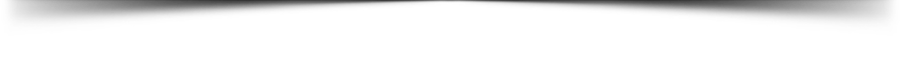 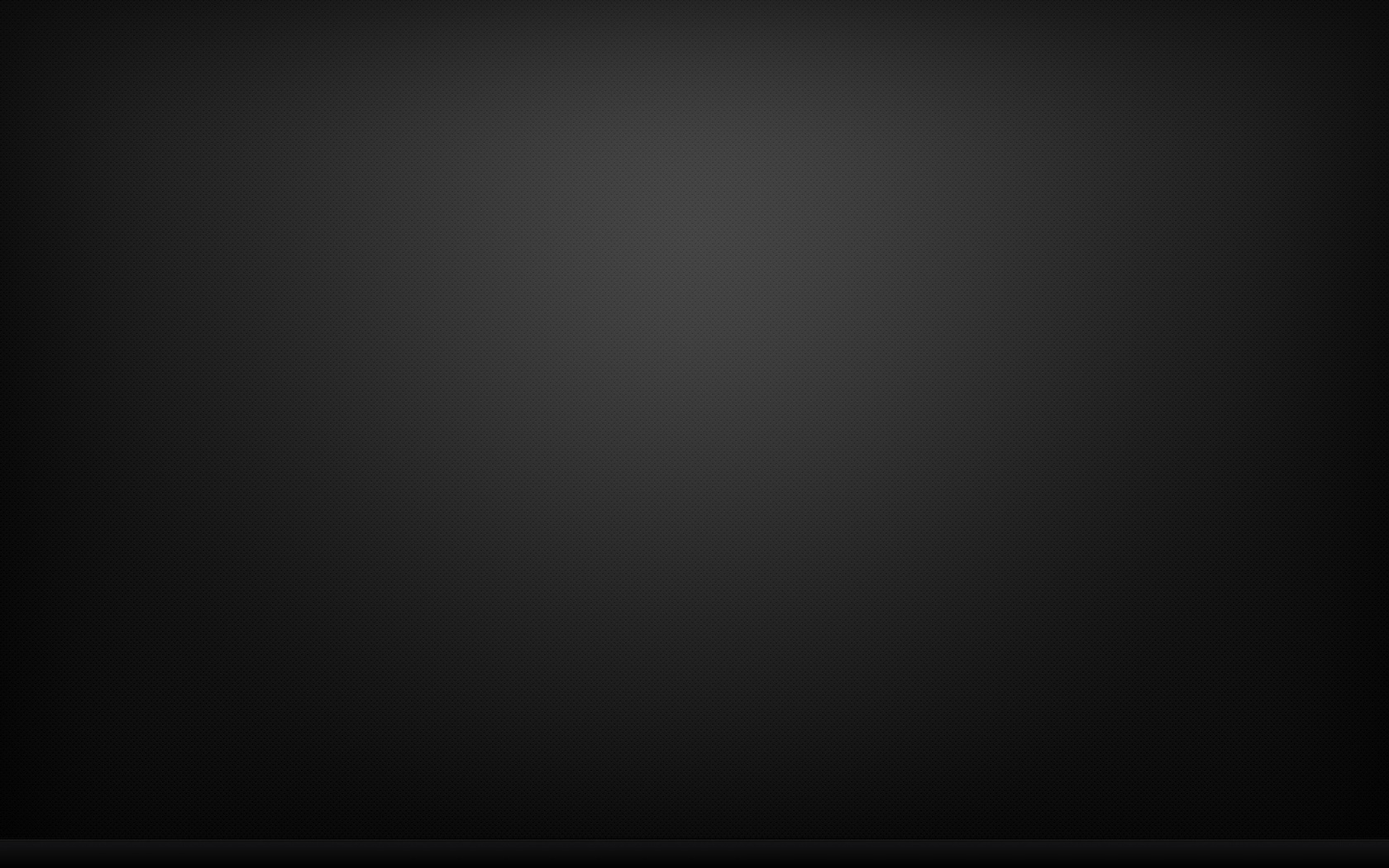 B
재중 장기 취업 외국인(90일 초과) 분류 관련 부대적 정책
B 유형의 외국인 전문인재
외국인 재중 취업 관리부서는 최장 3년까지의 취업허가통보서 발급 가능.
해외 주재 중국 대사관·영사관은 상응하는 Z 취업비자 발급 가능.
1
4
3
2
5
외국인 재중 취업 관리부서가 발급한 취업허가통보서를 근거로 직접적으로 단수 및 체류기간 30일 이내의 Z 도착비자 신청 가능.
Z비자로 입국한 후 취업허가통보서와 대응되는 기한의 취업허가증 신청 가능.
공안부서는 취업허가증의 유효기한과 일치한 기한의 취업류 거류허가 발급 가능.
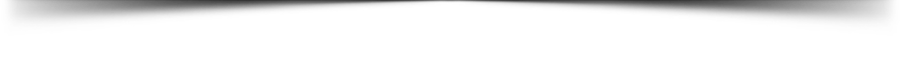 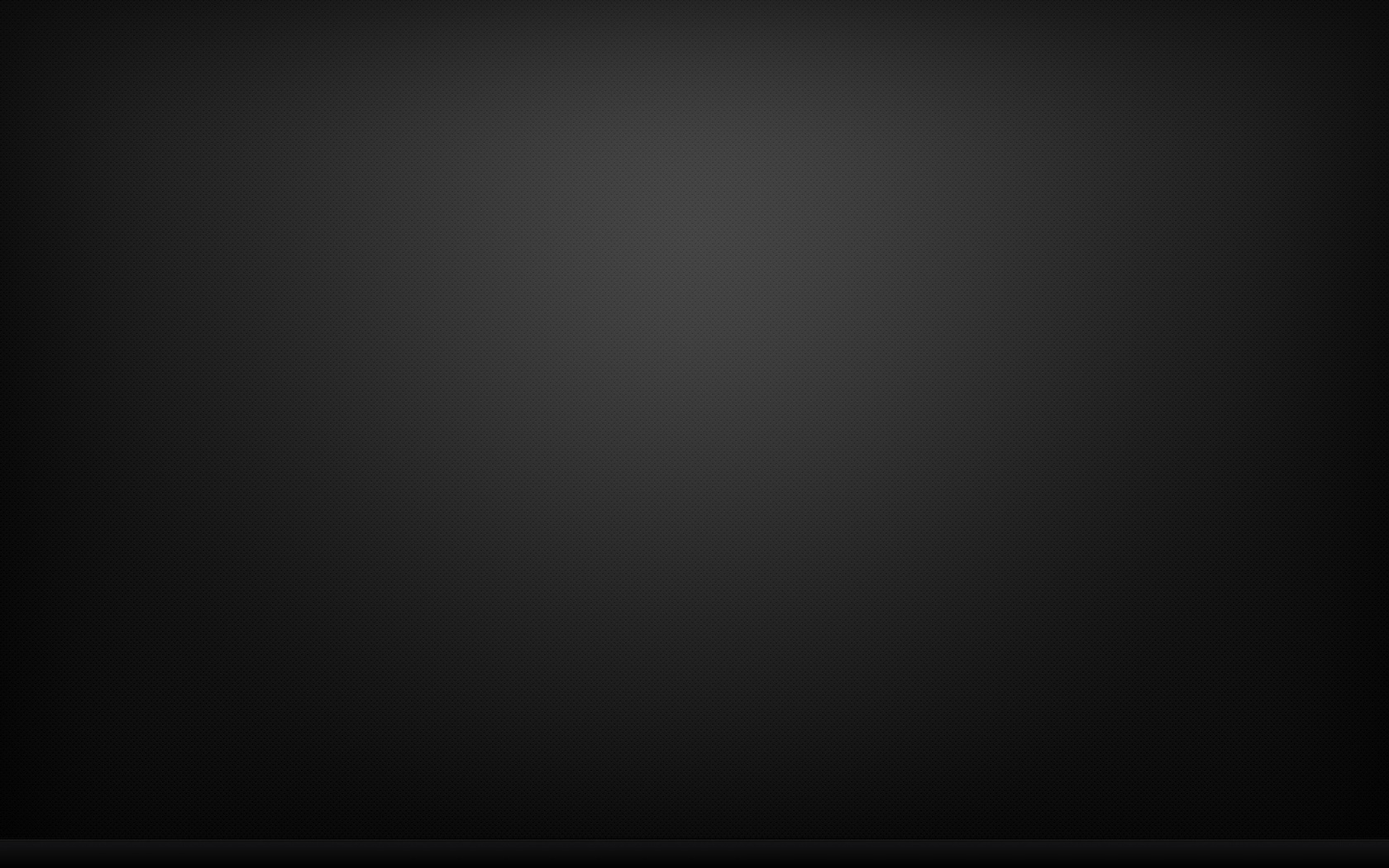 C
재중 장기 취업 외국인(90일 초과) 분류 관련 부대적 정책
C 유형의 외국인 일반 인력
외국인 재중 취업 관리부서는 1년 이내의 취업허가통보서 발급 가능.
해외 주재 중국 대사관·영사관은 상응하는 Z 취업비자 발급 가능.
1
4
3
2
Z비자로 입국한 후 취업허가통보서와 대응되는 기한의 취업허가증 신청 가능.
공안부서는 취업허가증의 유효기한과 일치한 기한의 취업류 거류허가 발급 가능.
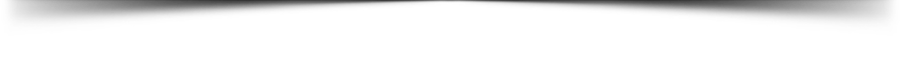 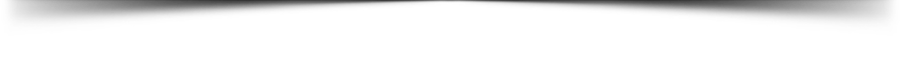 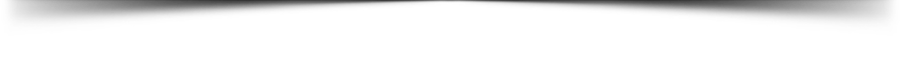 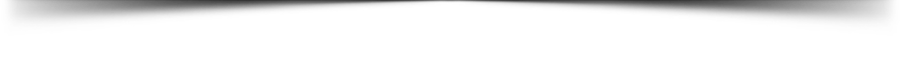 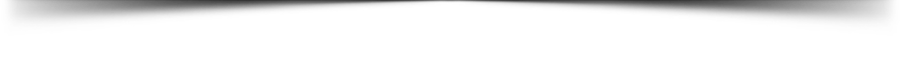 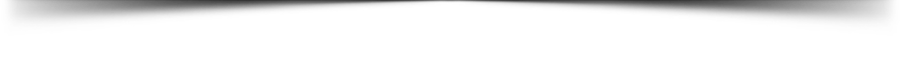 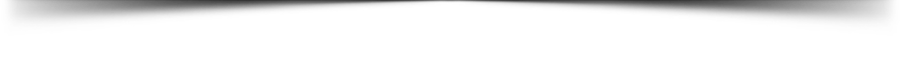 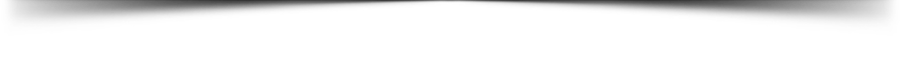 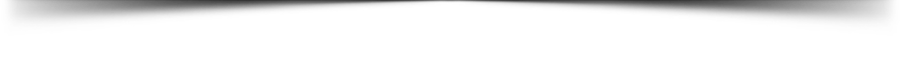 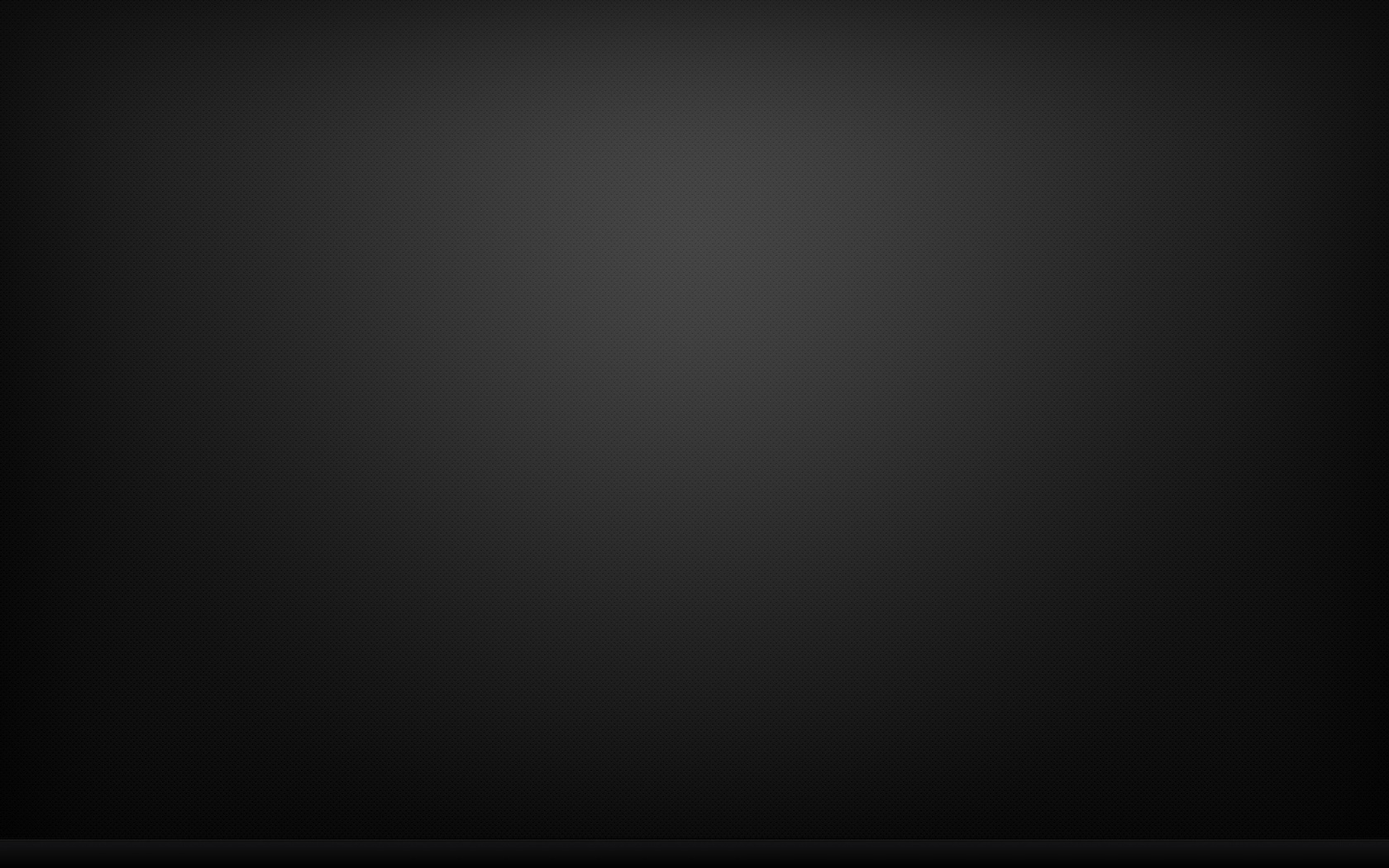 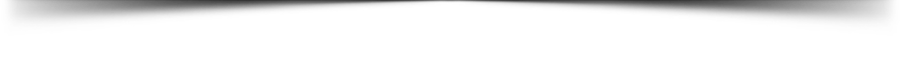 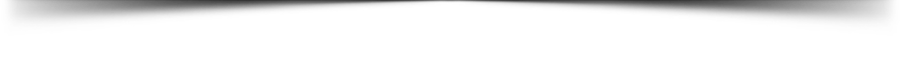 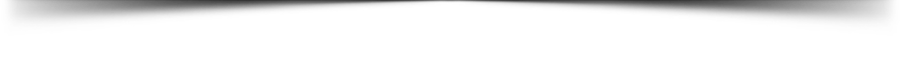 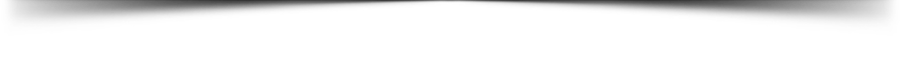 2증통합 전후 제출서류 비교
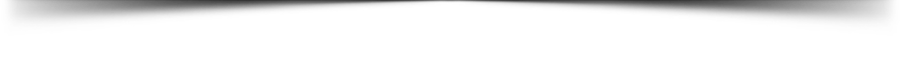 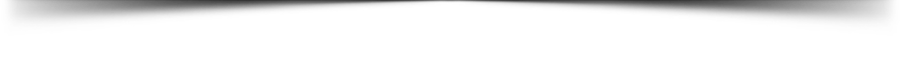 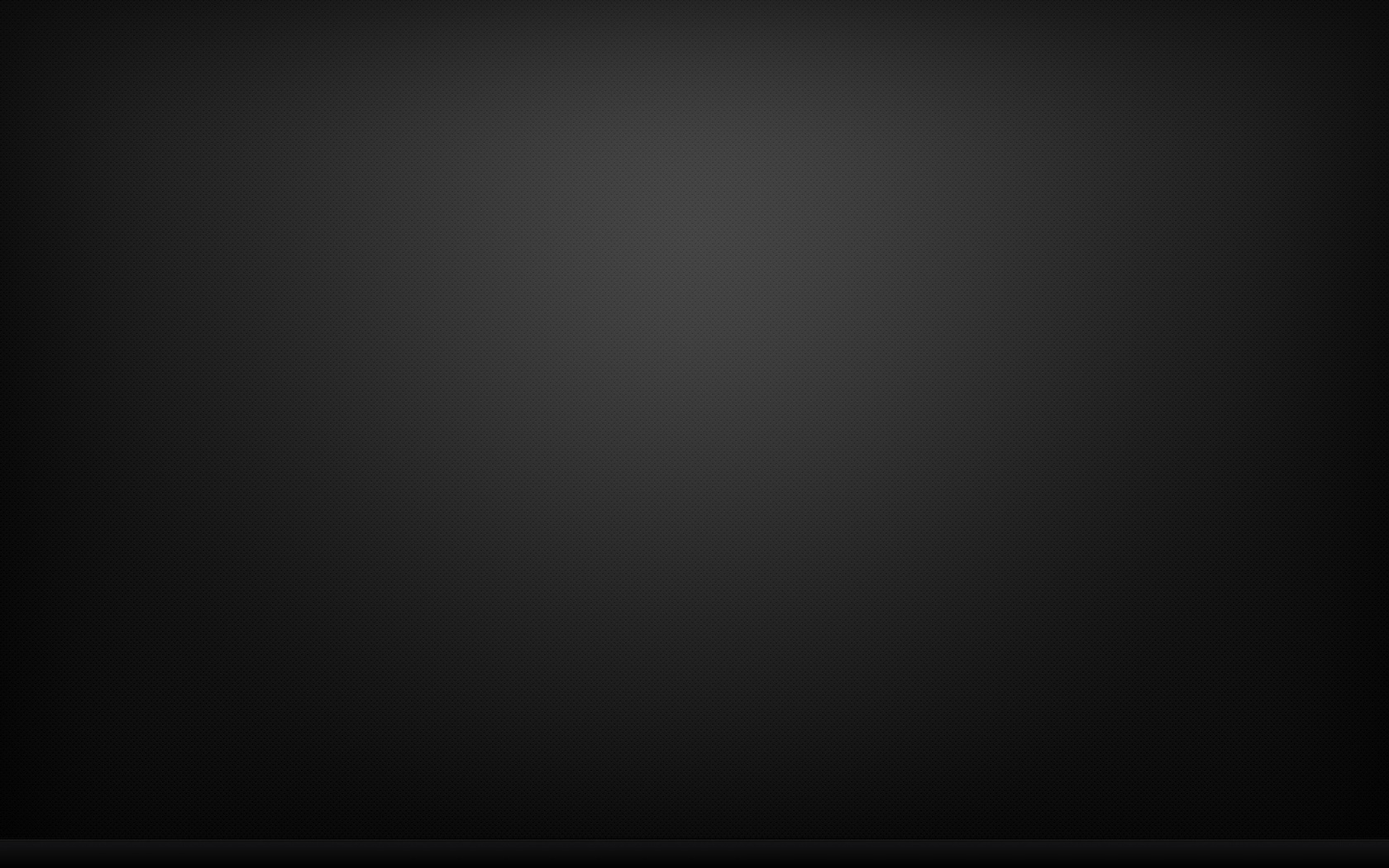 외국인취업허가통보서
통합 前
온라인으로 작성 및 출력하여 고용업체의 공인을 날인, 업계주관기관이 있을 경우 업계심사비준부서의 공인 날인
통합 後
온라인으로 작성 및 출력하여 신청인이 서명한 후 고용업체의 공인 또는 고용업체로부터 권한을 위임받은 부서의 공인 날인 후 시스템으로 전송
외국인재중취업허가 신청표
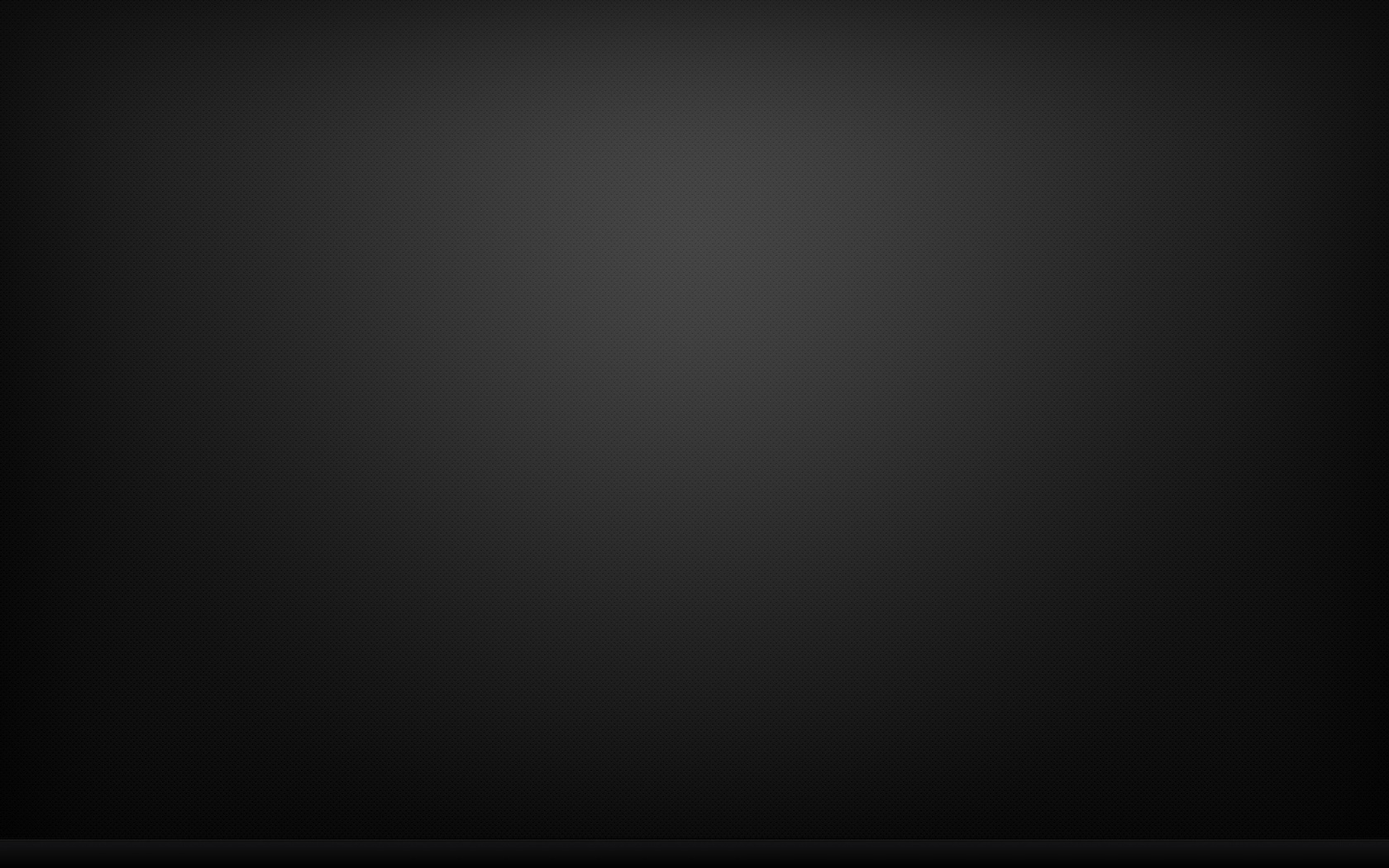 외국인취업허가통보서
취업
관련 직종에 2년 이상 종사한 경력에 대한 증명서류 원본 및 복사본(외국어로 된 서류는 중국어로 번역하여 고용업체의 공인 날인)
통합 後
신청인이 취직했던 고용업체가 발행한 현 직종의 업무와 관련된 근무경력 증명서류(직위, 재직기간 또는 수행 프로젝트, 증명인 연락방식이 포함되어야 하며 前 고용업체의 공인을 날인하거나 책임자의 서명이 있어야 함.)
외국인 전문가
근무경력 증명서류 면제를 신청하는 언어 교사는 교사자격증서 또는 시(市) 외국전문가국이 인정하는 국제언어통행증서를 제출하여야 함. 교육 학과 학사 학위증 제출 시 근무경력 증명서류 제출 의무 면제; TEFL IN CHINA 증서 제출 시 근무경력 증명서류 제출 의무 면제; 교육 또는 사범(師范) 분야 학사 또는 그 이상의 학위를 취득한 자의 근무경력 증명서류 제출 의무 면제.
직장 경력 증명서류 복사본
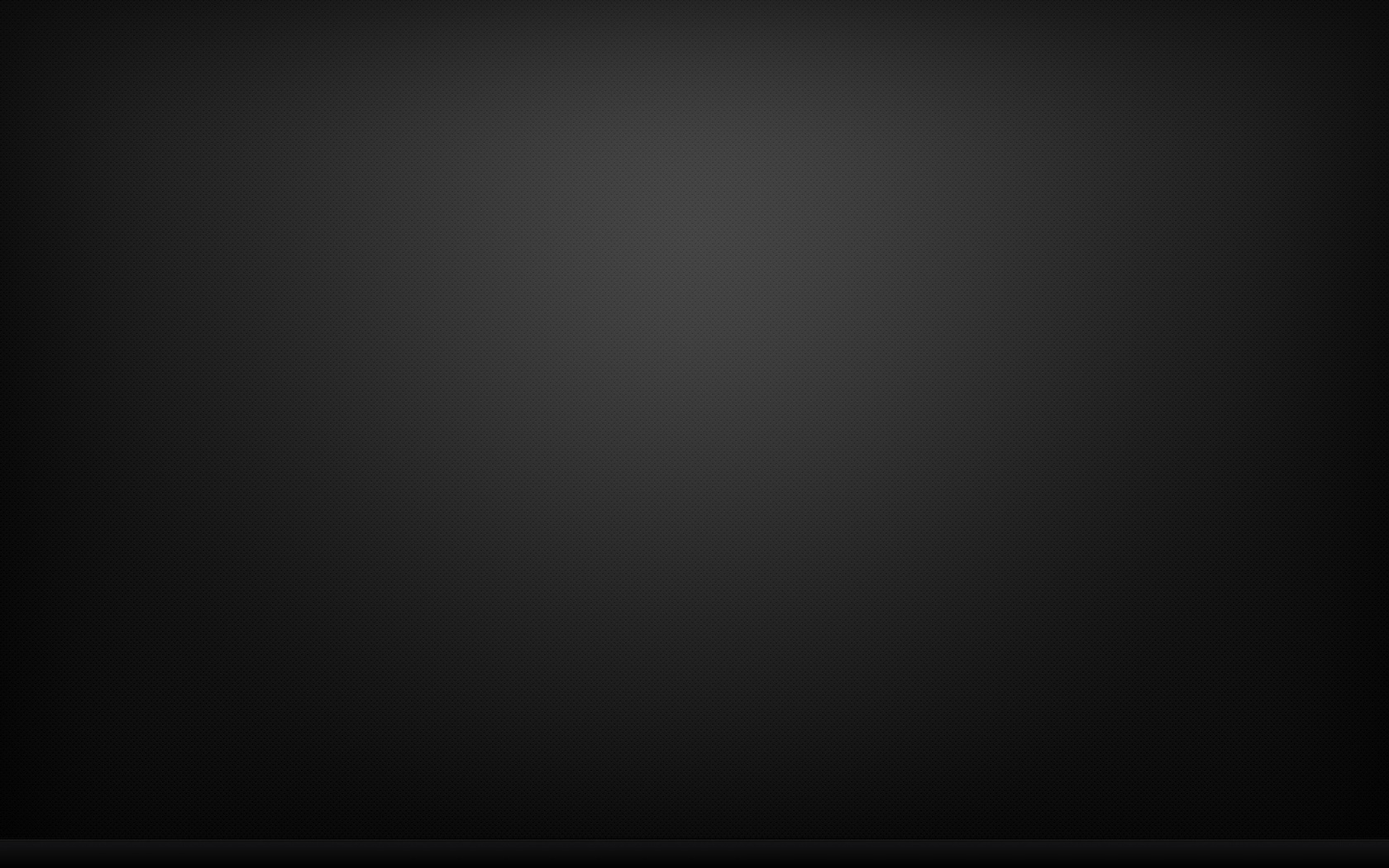 외국인취업허가통보서
취업
최고학위증서·전문자격증서의 원본 및 복사본; 학력증서 원본 제출이 불가능한 경우 소재국 공증기관의 공증 절차와 해외 주재 중국 대사관·영사관의 인증 절차를 거친 복사본을 제출하거나 본인이 졸업한 학교에서 발행한 증명서류 원본을 제출하여야 함(고용업체가 고용한 외국인이 서양식 요리사, 서양식 제빵사 등 외국 특색의 직업 또는 직종에 종사하는 자인 경우 그 본국 정부 또는 업계협회가 발급한 직업자격증서를 제출하여야 하며 해당 증서는 반드시 본국 공증기관의 공증을 받아야 하고 공증증명은 중국어 또는 영문으로 되어야 하며 외국어로 된 서류는 중국어로 번역하여 고용업체의 공인을 날인하여야 함).
통합 後
최고학위(학력)증서는 반드시 해외 주재 중국 대사관·영사관 또는 신청인 소재국 주중 대사관·영사관 또는 소재국 공증기관 또는 중국 학력인증기구의 인증 절차를 거쳐야 함. 중국 법률·법규에 따를 때 업계주관부서의 사전 심사비준을 받아야 하거나 중국의 해당 진입허가類 직업자격을 구비하여야 하는 경우 업계주관부서의 비준문서 또는 직업자격증명을 제출하여야 함.
외국인 전문가
최고학위증서·전문자격증서의 원본 및 복사본, 관련 근무경력 증명서류 원본. 학위증서 원본 제출이 불가능한 경우 본인이 졸업한 학교에서 발행한 증명서류를 제출하거나 소재국 공증기관의 공증 절차 및 해외 주재 중국 대사관·영사관의 인증 절차를 거친 복사본을 제출할 수 있음. 외국어로 된 서류는 중국어로 번역하여 고용업체의 공인을 날인하여야 함.
최고학위(학력)증서 또는 관련 비준문서, 직업자격증명 복사본
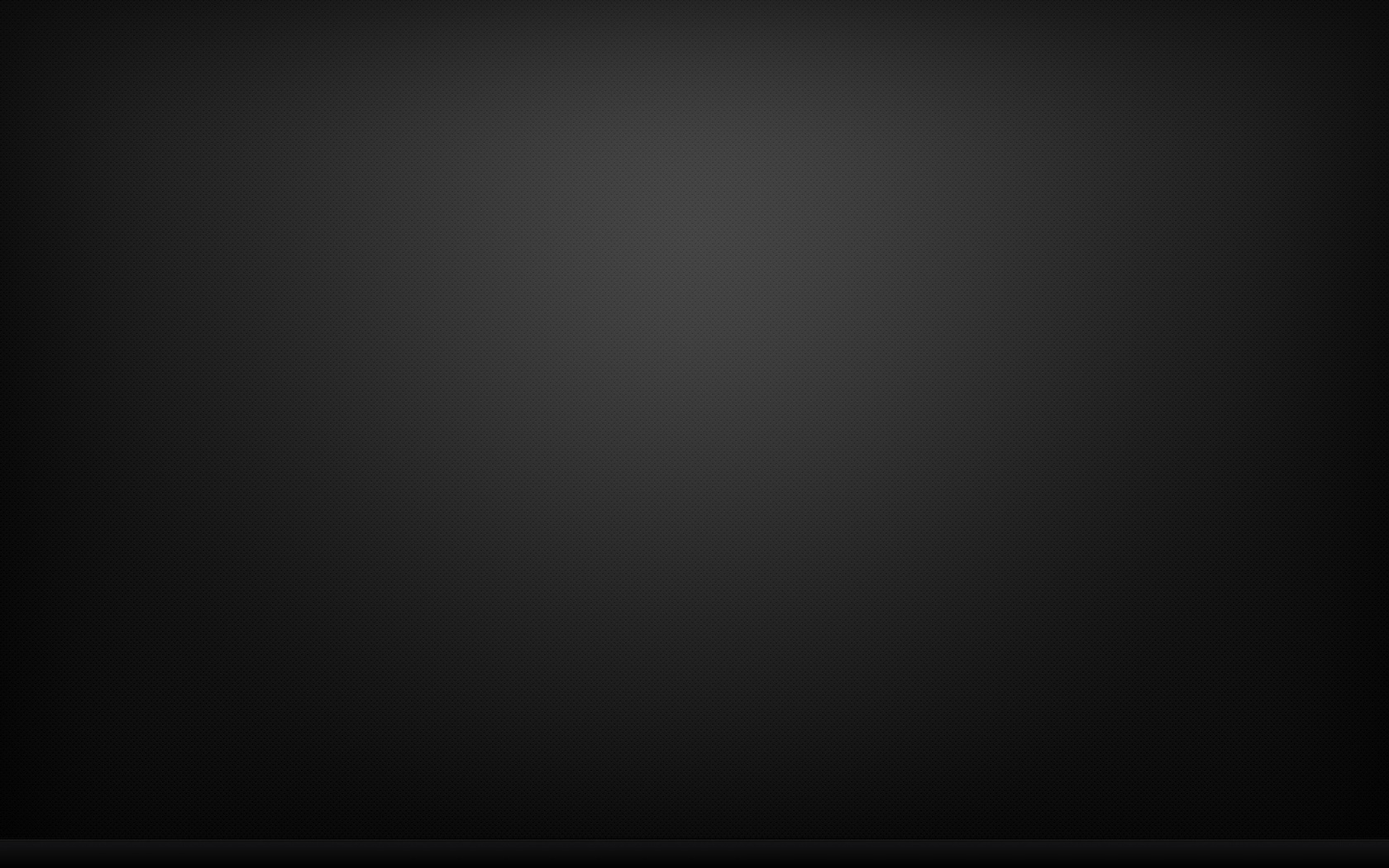 외국인취업허가통보서
취업
소재국 공기관이 발행한 무(無)범죄기록증명 원본(외국어로 된 서류는 중국어로 번역하여 고용업체의 공인을 날인하여야 함).
통합 後
신청인의 국적국 또는 일상거주지의 경찰, 안전, 법원, 공증기관 등 부서와 국적국 주중 대사관·영사관 또는 해외 주재 중국 대사관 ·영사관의 인증 절차를 거쳐야 함. 일상거주지라 함은 신청인이 국적국을 떠난 후 마직으로 연속하여 1년 이상 거주한 국가 또는 지역을 지칭함.
외국인 전문가
소재국 공기관이 발행한 무(無)범죄기록증명 원본(외국어로 된 서류는 중국어로 번역하여 고용업체의 공인을 날인하여야 함).
신청인의 국적국 또는 장기거주국(지역)의 공기관이 발행한 무(無)범죄기록증명 원본 또는 복사본
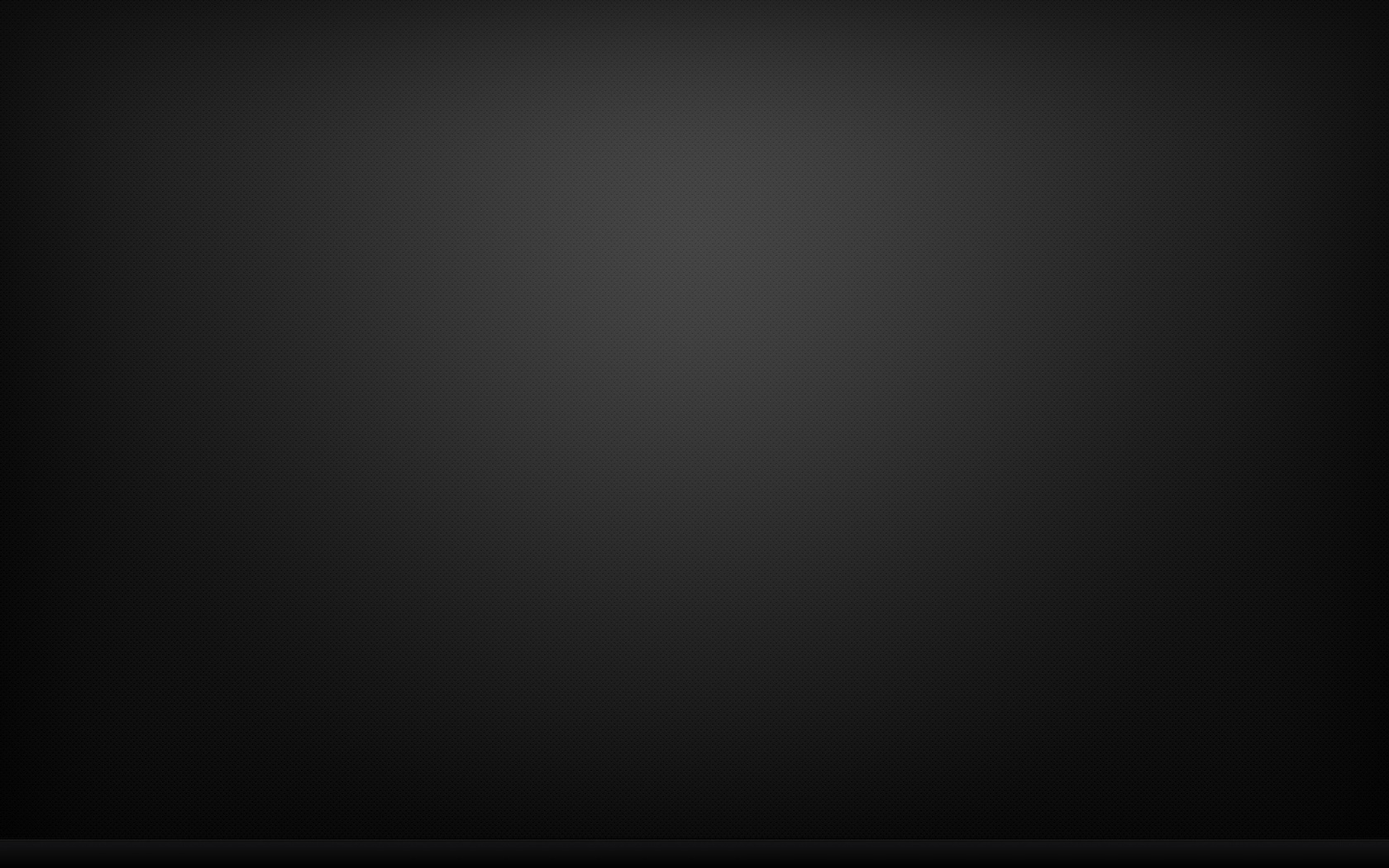 외국인취업허가통보서
통합 後
신청인의 건강검진증명 복사본(해외 주재 중국 대사관·영사관이 인정하는 해외 위생의료기구가 발행한 건강검진보고서 또는 중국 내 검사검역기구가 발행한 건강증명, 발행일부터 6개월 미만).
취업
해외 위생의료기구 또는 북경국제여행위생보건센터에서 발행하였고 해외 주재 중국 대사관·영사관의 인증 절차를 거친 건강증명 복사본; 유효한 여권의 개인정보 페이지 복사본.
외국인 전문가
신청인 및 만 18세 이상 수행가족의 건강검진증명 복사본(해외 의료기구 또는 북경국제여행위생보건센터에서 발행하였고 해외 주재 중국 대사관·영사관의 인증 절차를 거친 건강증명 복사본).
신청인의 건강검진증명 복사본
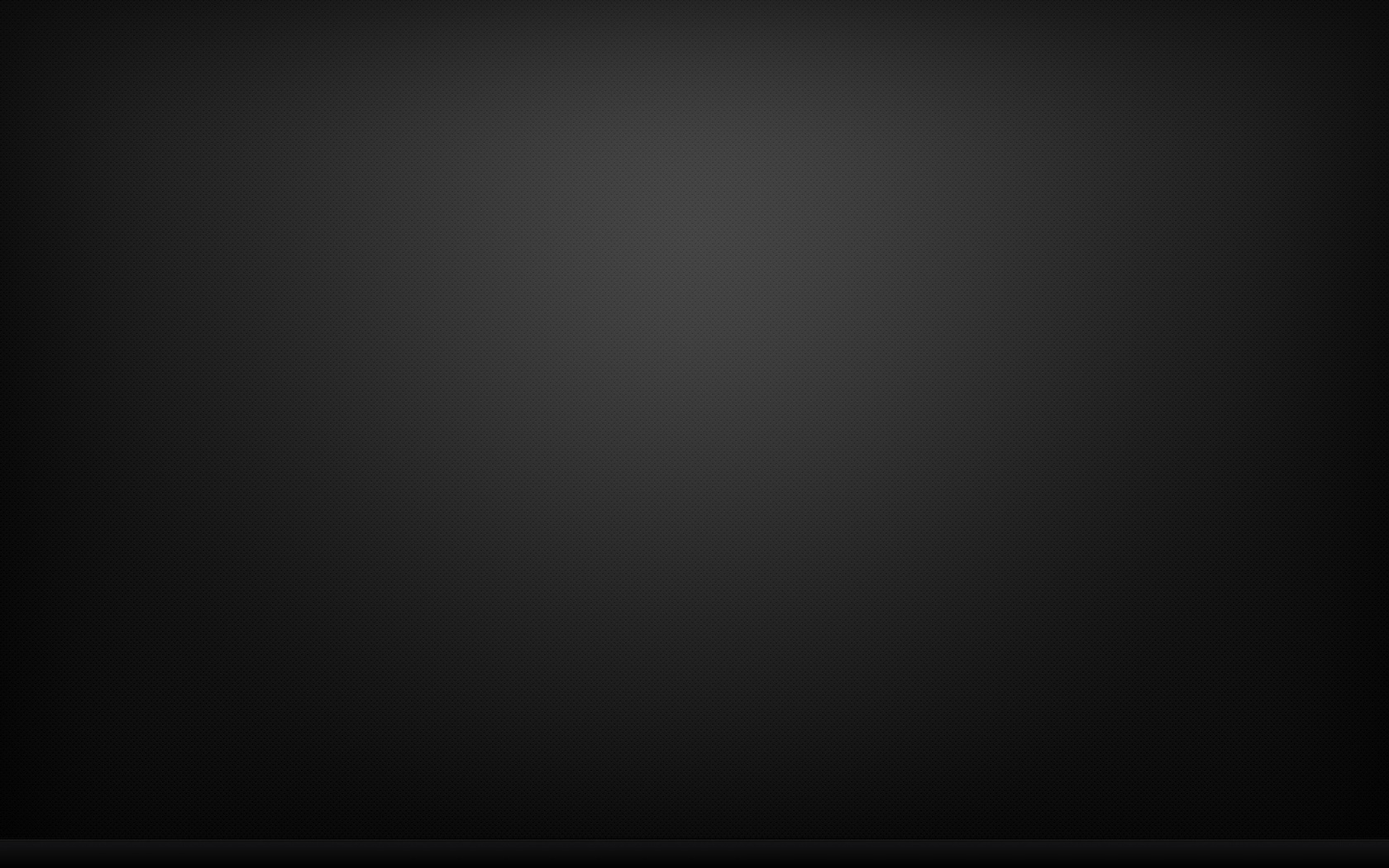 외국인취업허가통보서
취업
제출 요구 無.
통합 後
채용계약서 또는 임직증명서류 원본 또는 복사본(신청인이 서명하고 고용업체의 공인을 날인한 중문 계약서를 제출하여야 하며 수정 표시가 있어서는 아니됨).
외국인 전문가
채용 협의서 또는 계약서 복사본.
채용계약서 또는 임직증명서류 원본 또는 복사본
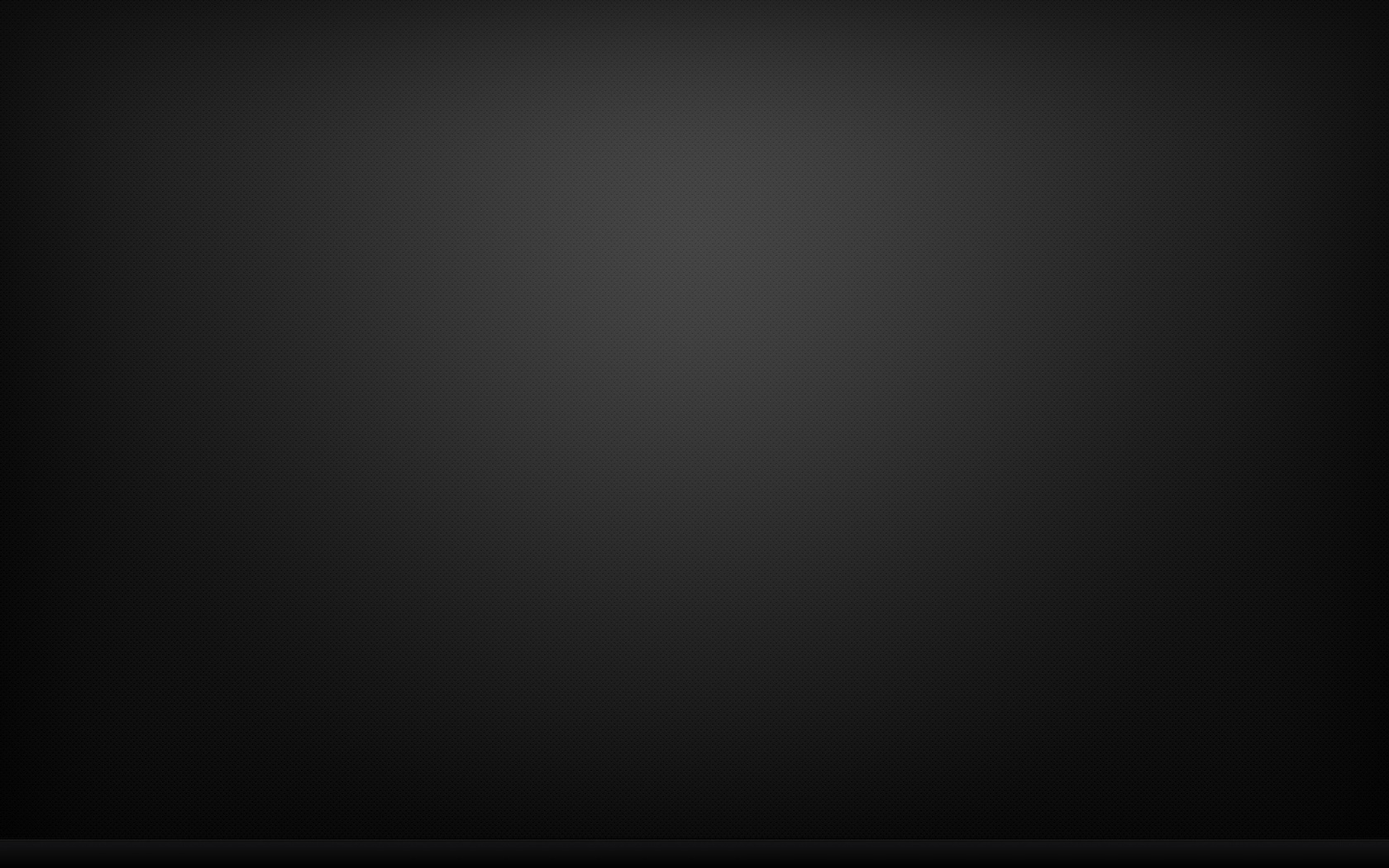 외국인취업허가통보서
취업
유효한 여권 또는 기타 국제여행증(복사본, 항공기 조종사 및 승무원은 기타 국제여행증 복사본 제출 가능).
통합 後
여권 또는 국제여행증의 개인정보 페이지
외국인 전문가
본인/가족의 유효한 여권 복사본, 가족의 경우 친족관계증명을 제출하여야 함(외국어로 된 경우 중국어로 번역하여 고용업체의 공인을 날인하여야 함).
신청인의 여권 또는 국제여행증 복사본
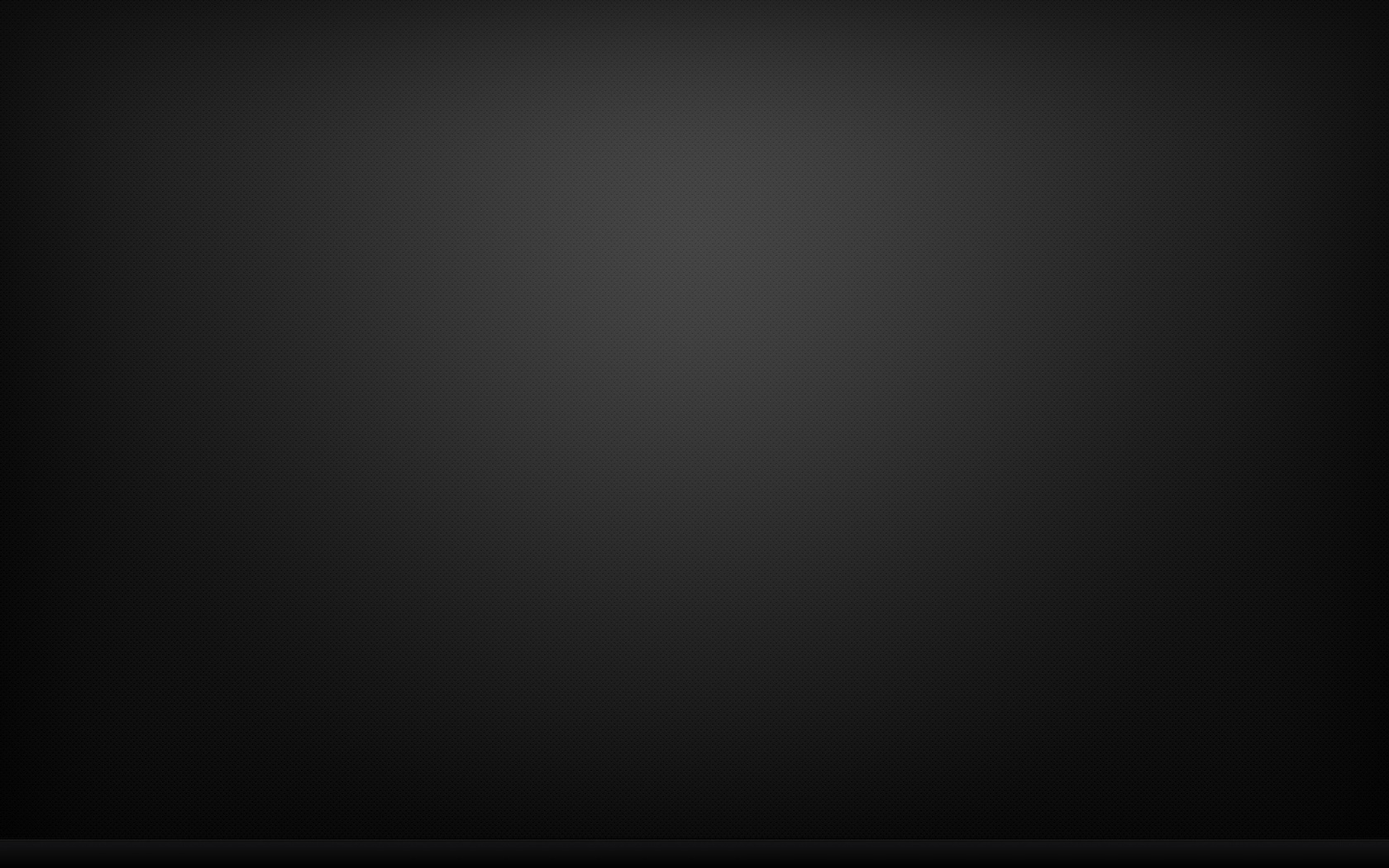 외국인취업허가통보서
취업
신청인의 2인치 증명사진 1매, 흰색 배경
통합 後
최근에 찍은 증명사진 전자파일, 흰색 배경, 테두리 없음, 두상(頭像)이 중간에 위치해 있고 사진 크기의 2/3 차지, 화질 뚜렷, 반점·하자 및 인쇄 결함 無,, JPG 포맷, 파일 크기 150KB 이상, 크기 1025화소(세로)*768화소(가로), 해상도 300DPI 이상, 32비트 풀컬러).
외국인 전문가
6개월 내에 찍은 신청인의 증명사진 1매( 크기 40mm×30mm, 흰색 배경. 전자파일의 경우 jpg 포맷이어야 하고, 파일 크기가 200k 이상이어야 하며, 가로세로 100화소 이상이어야 하고, 흰색 배경이어야 함).
6개월 내에 찍은 신청인의 증명사진
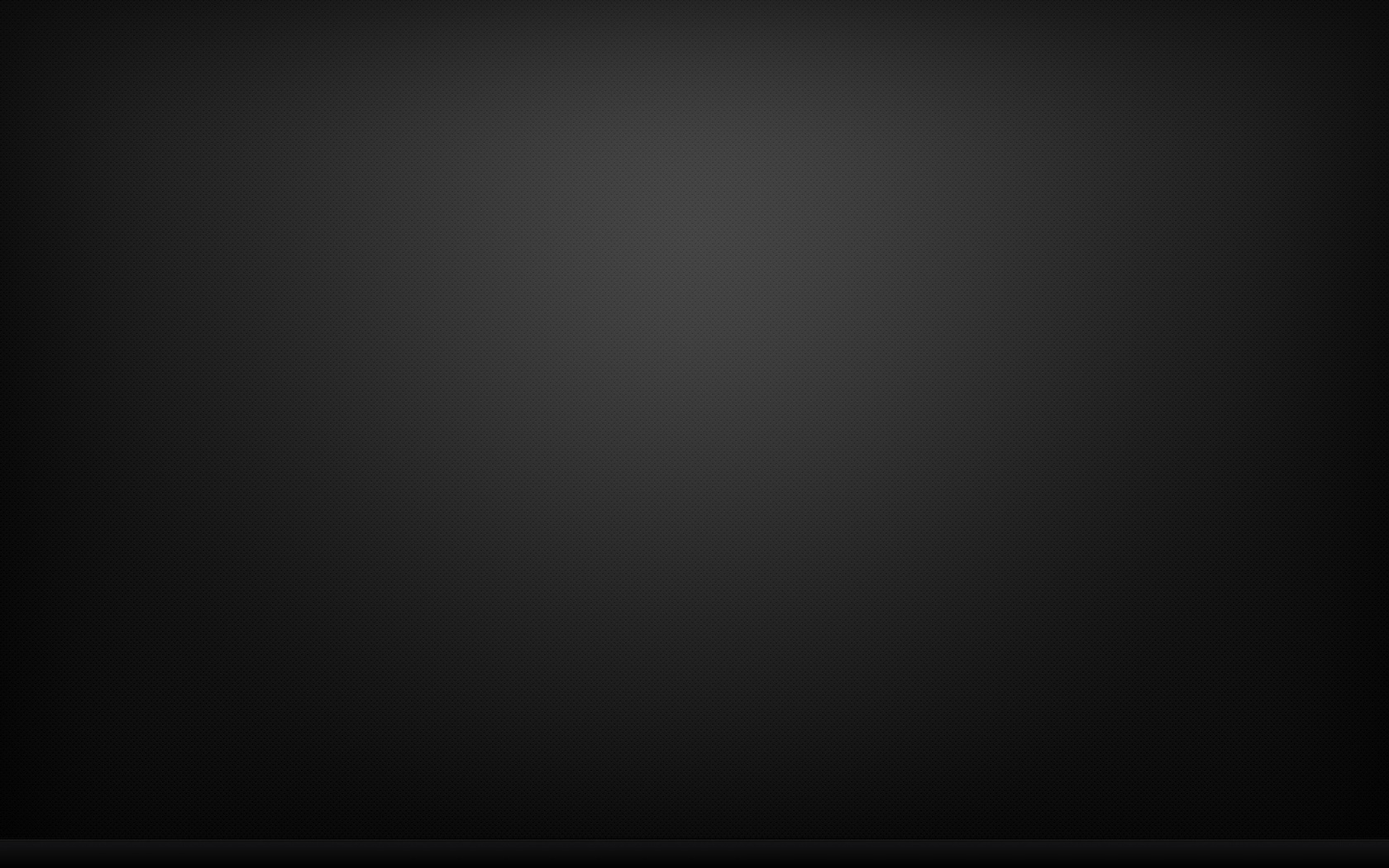 외국인취업허가통보서
취업
제출 요구 無.
통합 後
수행가족의 여권(또는 국제여행증) 개인정보 페이지, 가족관계증명(배우자-결혼증명, 자녀-출생증명), 건강검진보고서(만 18세 이상의 가족) 및 사진 전자파일.
외국인 전문가
가족의 유효한 여권 복사본, 가족의 친족관계증명을 제출하여야 함.
수행가족의 관련 증명서류
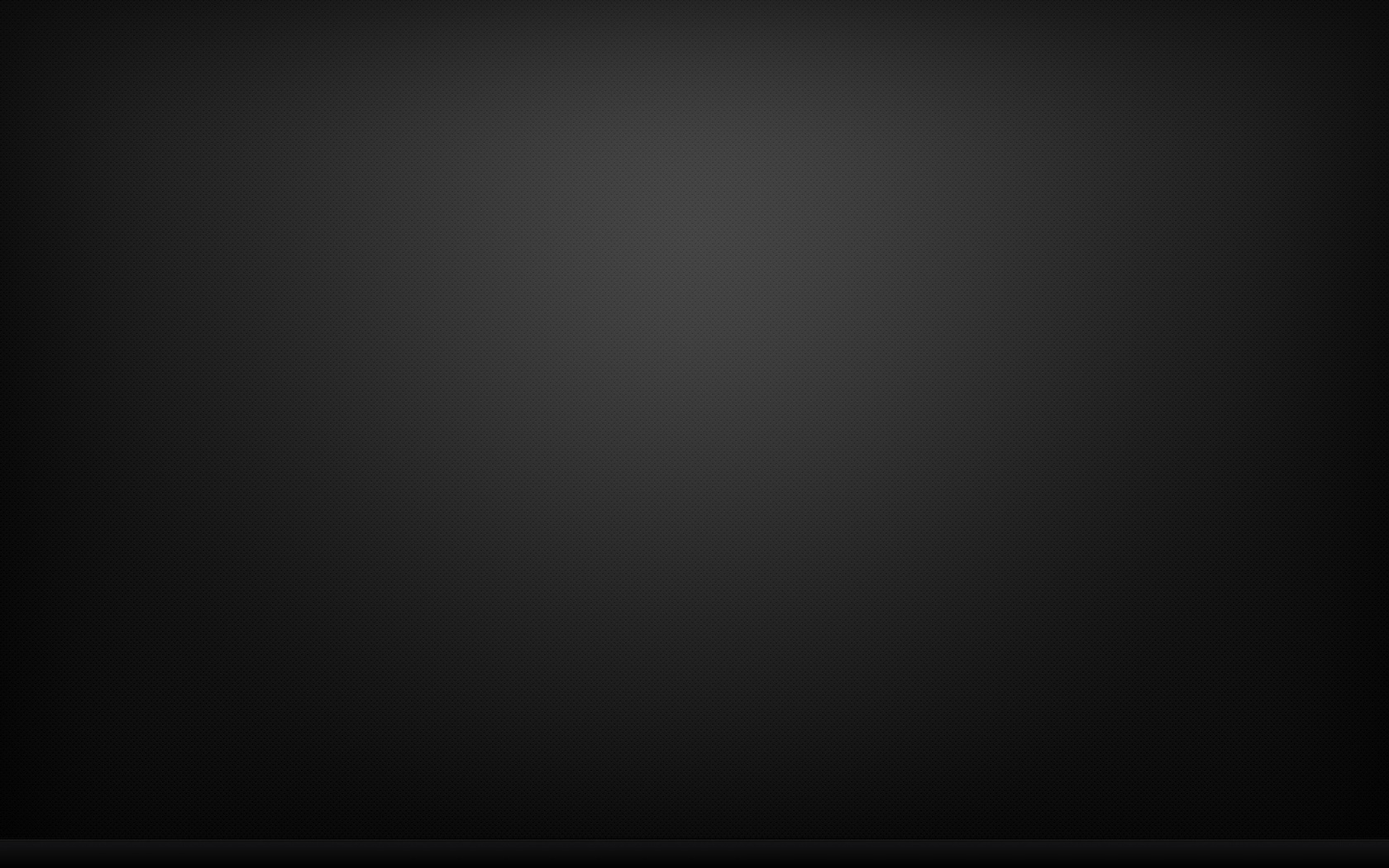 외국인재중취업허가증
취업
유효 여권의 원본 및 복사본(여권 개인정보 페이지 및 취업비자 페이지 복사)
통합 後
여권(또는 국제여행증) 사증 페이지, 입국도장 페이지 또는 거류허가 정보 페이지
외국인 전문가
본인의 유효한 여권과 (Z) 사증의 원본 및 복사본
신청인이 소지한 사증(Z 또는 R) 또는 유효한 거류허가
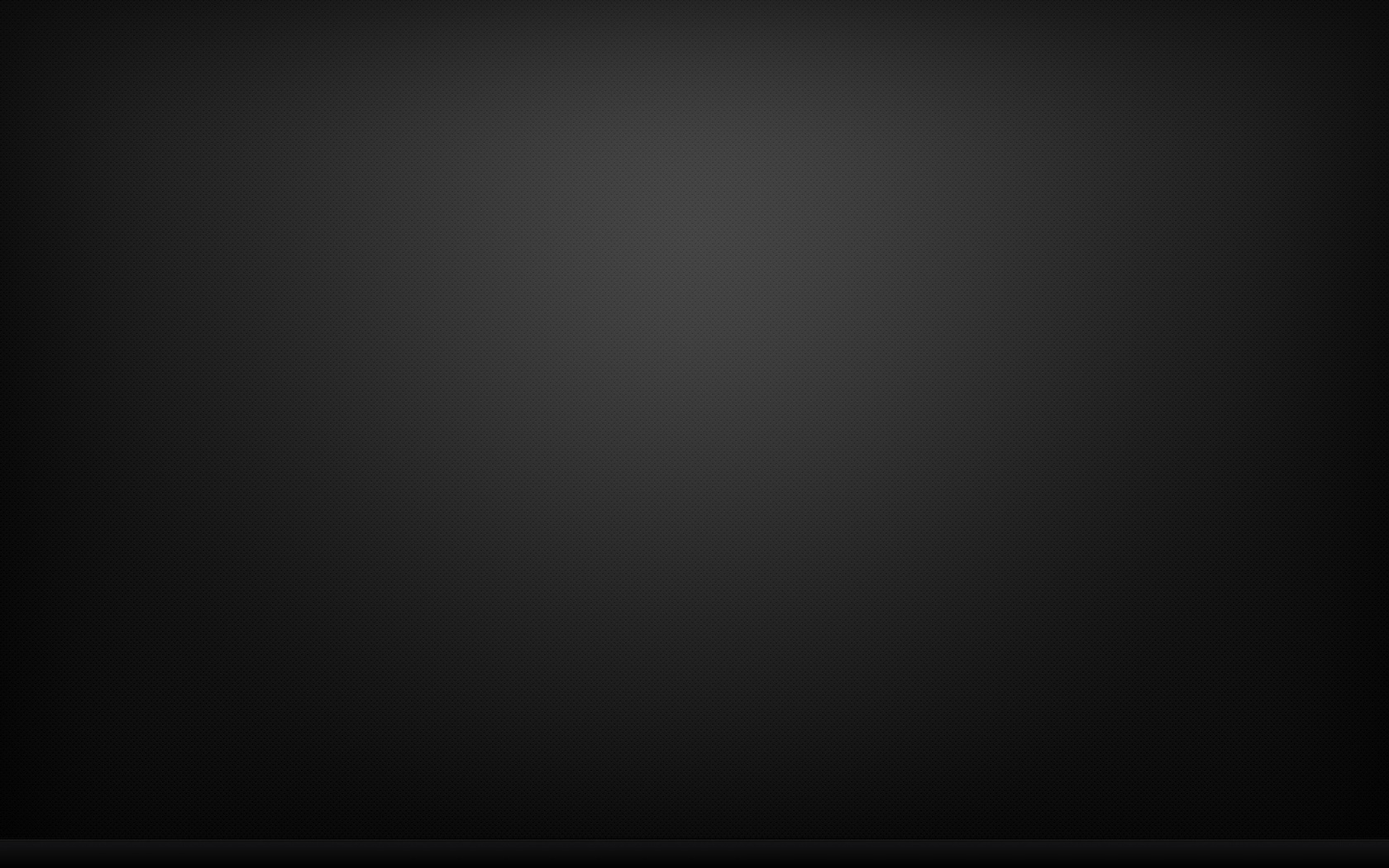 외국인재중취업허가증
취업
제출 요구 無.
통합 後
여권(또는 국제여행증) 사증 페이지, 입국도장 페이지 또는 거류허가 정보 페이지
외국인 전문가
가족의 유효한 여권과 (S1 또는 S2) 사증의 원본 및 복사본
수행가족의 사증 또는 유효한 거류허가
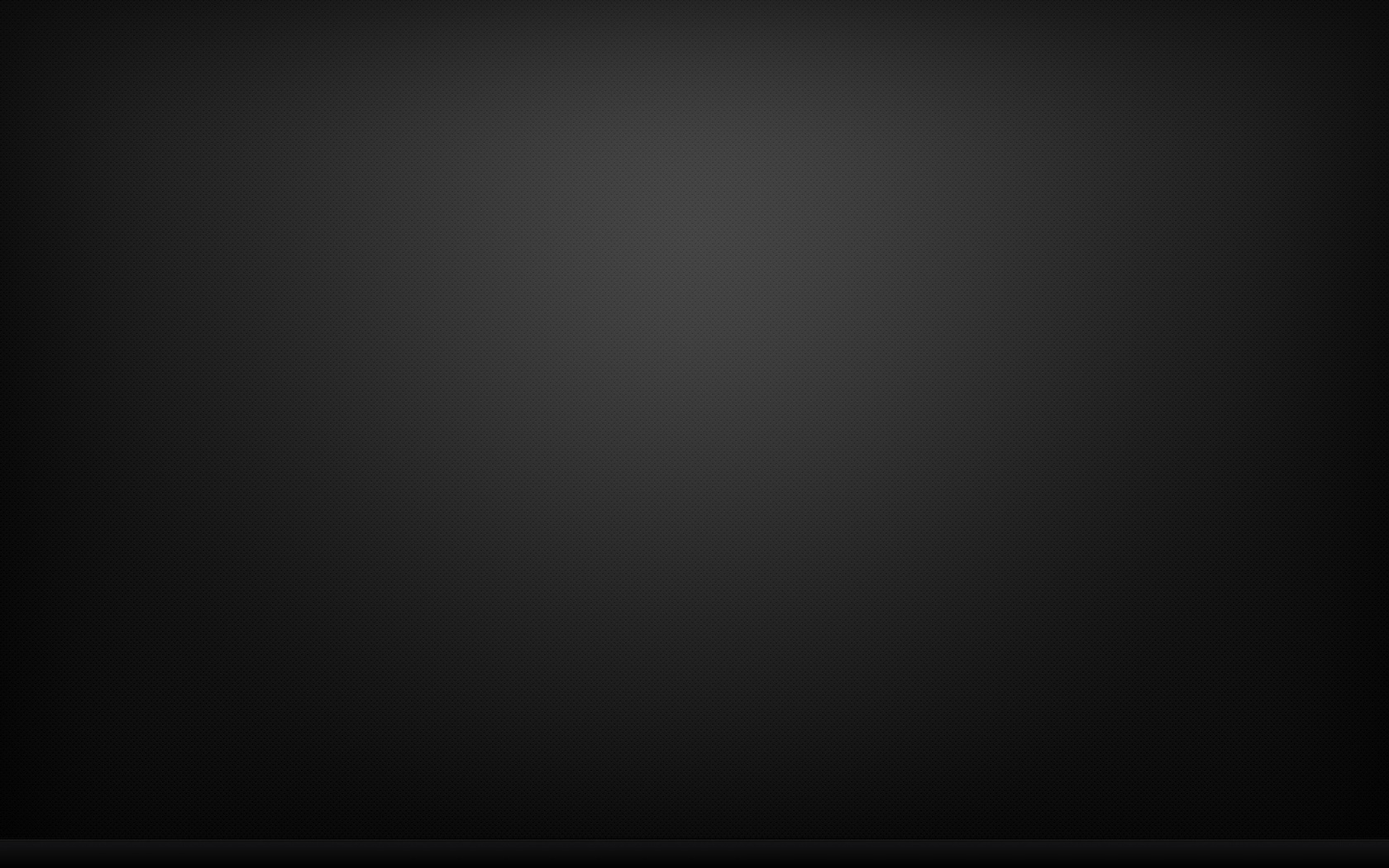 중국 내에서의 외국인재중취업허가 신청
취업
<외국인 고용업체 변경 신청표>(예약 성공 후 시스템상으로 출력하여 공인 날인)
통합 後
온라인으로 작성 및 출력하여 신청인이 서명하고 고용업체의 공인을 날인하거나 고용업체로부터 권한을 위임받은 부서의 공인을 날인한 후 시스템으로 전송.
외국인 전문가
<외국인 전문가 재중취업허가 신청표>(온라인으로 작성 및 출력하여 고용업체 공인 날인)
외국인재중취업허가 신청표
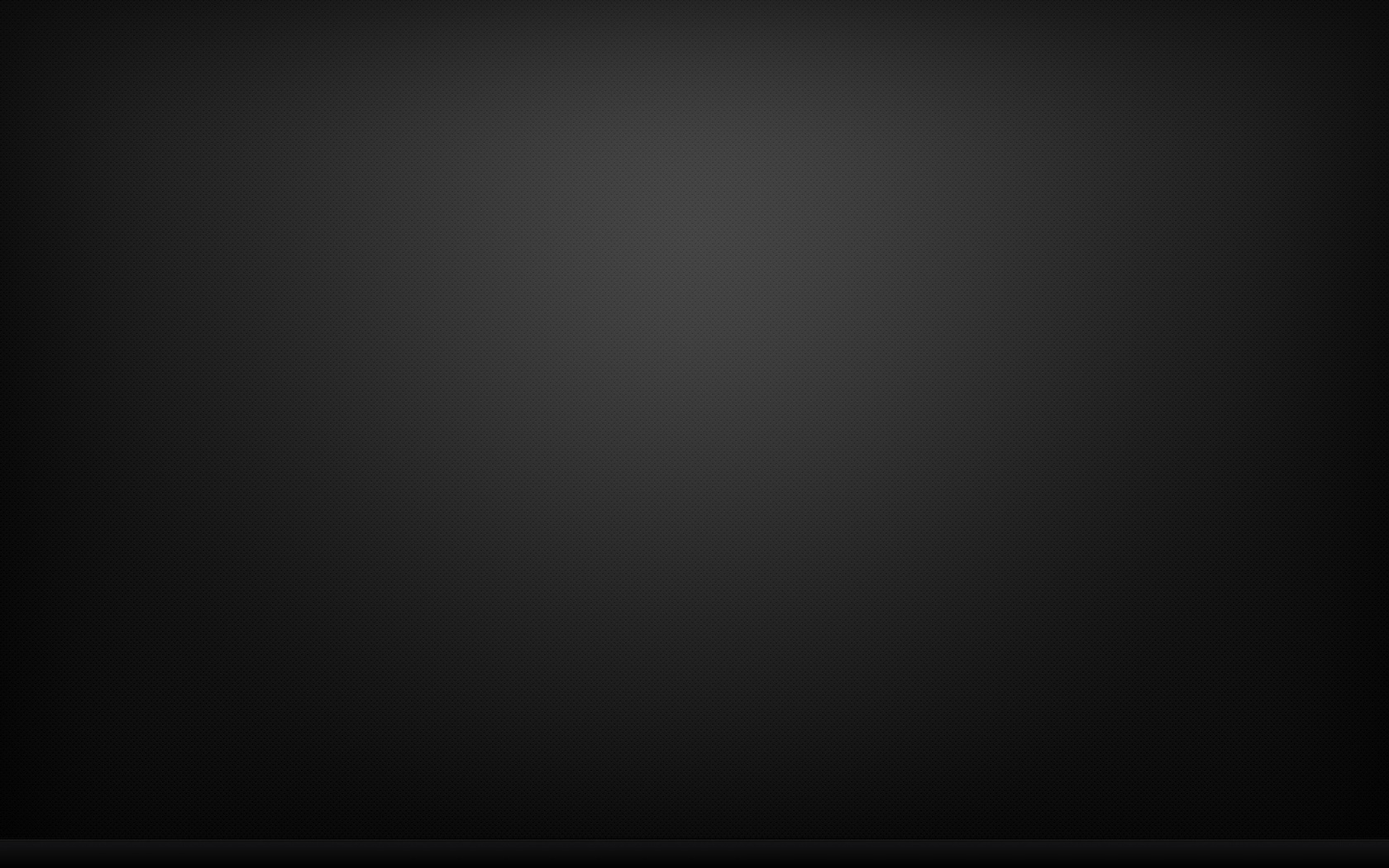 중국 내에서의 외국인재중취업허가 신청
취업
관련 직종에 2년 이상 종사한 경력에 대한 증명서류 원본 및 복사본(외국어로 된 서류는 중국어로 번역하여 고용업체의 공인 날인)
통합 後
신청인이 취직했던 고용업체가 발행한 현 직종의 업무와 관련된 근무경력 증명서류(직위, 재직기간 또는 수행 프로젝트, 증명인 연락방식이 포함되어야 하며 전 고용업체의 공인을 날인하거나 책임자의 서명이 있어야 함.)
외국인 전문가
근무경력 증명서류 면제를 신청하는 언어 교사는 교사자격증서 또는 시(市) 외국전문가국이 인정하는 국제언어통행증서를 제출하여야 함. 교육 학과 학사 학위증서 제출 시 근무경력 증명서류 제출 의무 면제; TEFL IN CHINA 증서 제출 시 근무경력 증명서류 제출 의무 면제; 교육 또는 사범(師范) 분야 학사 또는 그 이상의 학위를 취득한 자의 근무경력 증명서류 제출 의무 면제.
근무경력 증명서류 원본
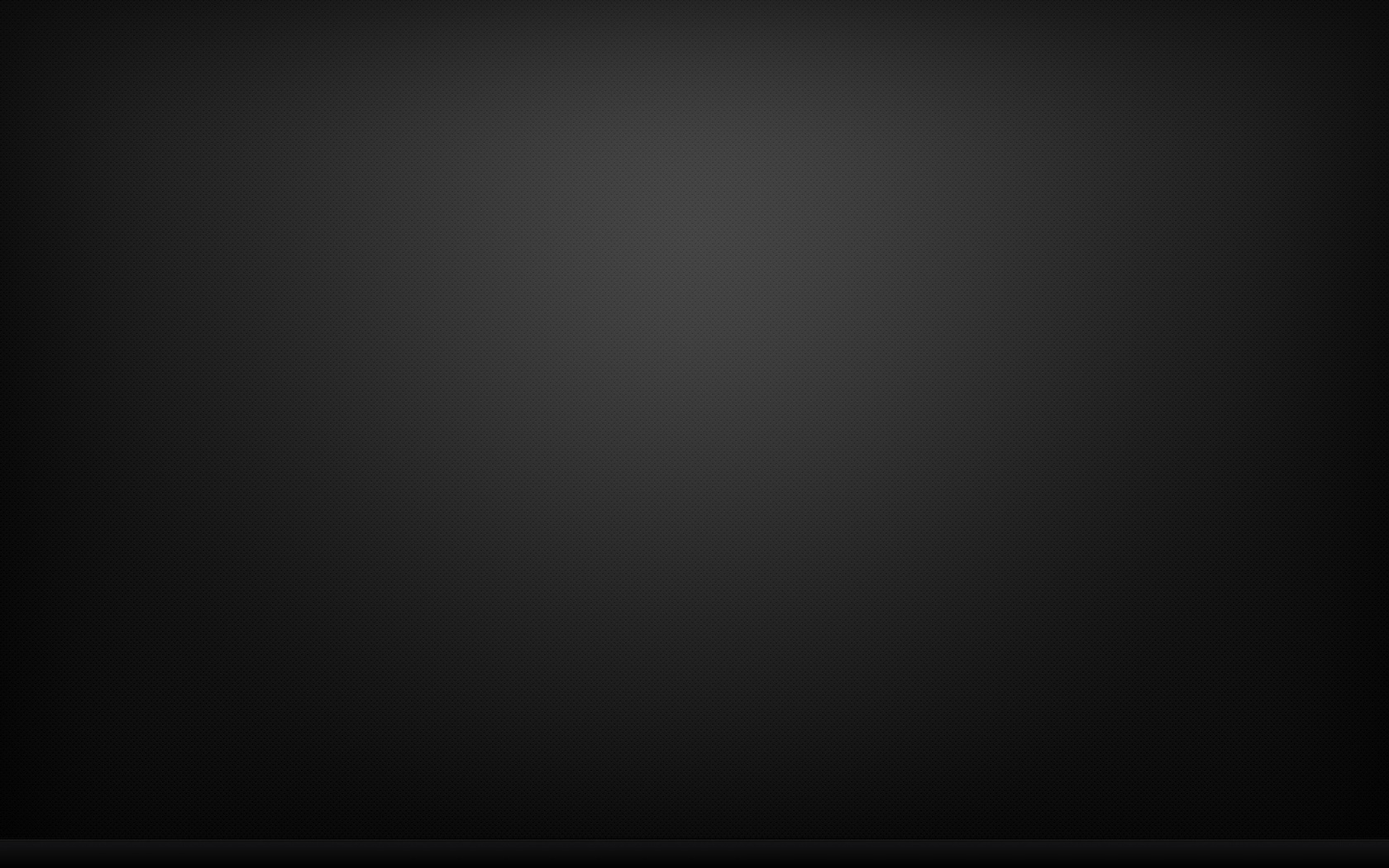 중국 내에서의 외국인재중취업허가 신청
취업
신규 채용업체와 체결한 <노동계약> 복사본(유의사항 : (1) 해외업체가 파견하는 경우 해외 파견업체가 발행한 해당 증명서류 및 신청업체와 체결한 계약서를 제출하여야 하며 채용기한을 명확히 기재하여야 함; (2) 외국어로 된 노동계약 또는 기타 서류는 중국어로 번역하여 공인을 날인하여야 함; (3) 부총경리급 및 그 이상의 직위는 <회사 정관> 복사본 및 2/3 이상의 이사회 구성원이 서명한 <이사회 결의서> 또는 정관에 규정되어 있는 책임자가 서명한 임명서를 제출하여야 하며 결의서·임명서에는 공인을 날인하여야 함.
통합 後
채용계약서 또는 임직증명서류 원본 또는 복사본(신청인이 서명하고 고용업체의 공인을 날인한 중문 계약서를 제출하여야 하며 수정 표시가 있어서는 아니됨).
외국인 전문가
채용 협의서 또는 계약서 원본 및 복사본
채용계약서 또는 임직증명서류 원본 또는 복사본
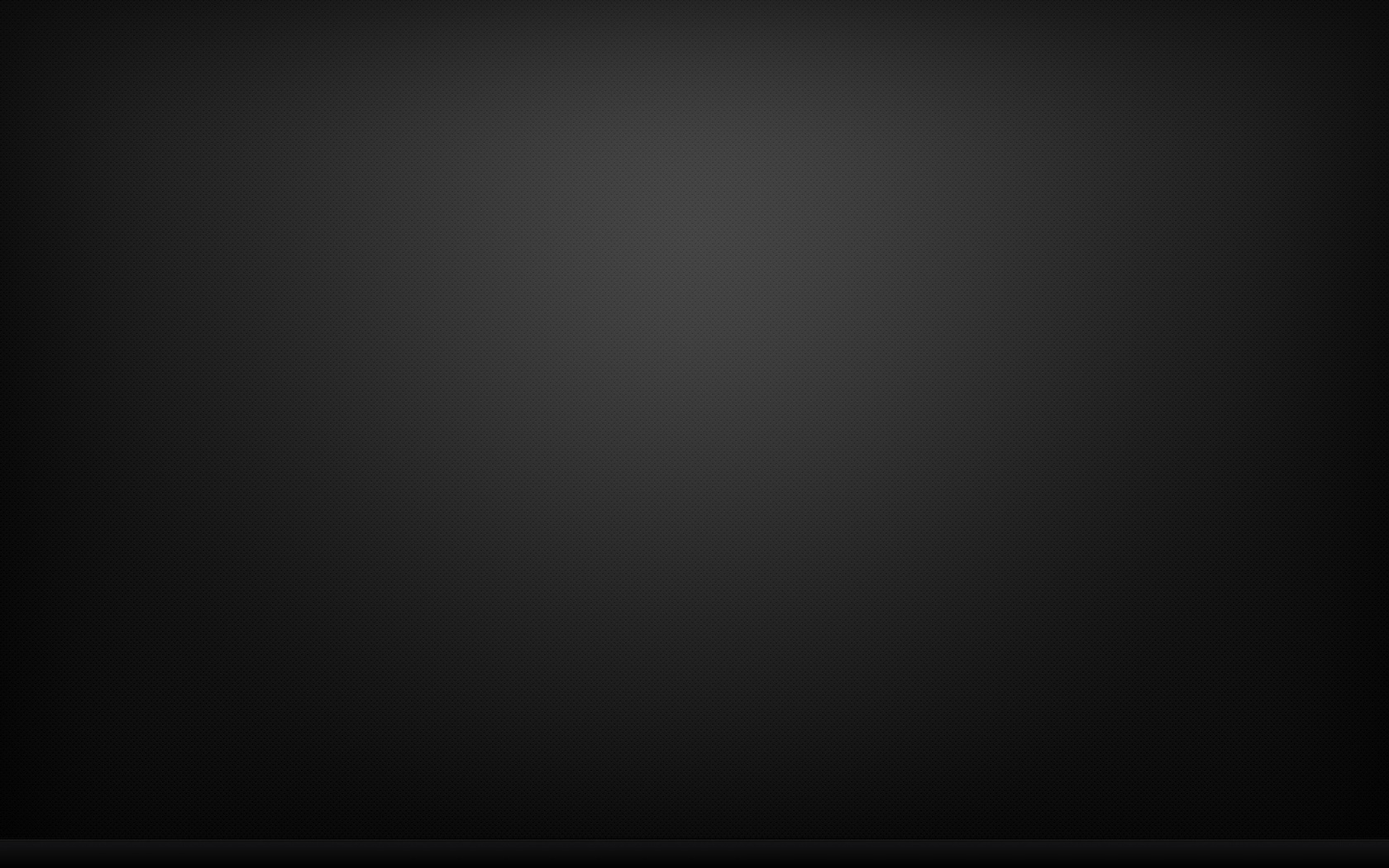 중국 내에서의 외국인재중취업허가 신청
통합 前
제출 요구 無.
통합 後
신청인의 건강검진증명 복사본(해외 주재 중국 대사관·영사관이 인정하는 해외 위생의료기구가 발행한 건강검진보고서 또는 중국 내 검사검역기구가 발행한 건강증명, 발행일로부터 6개월 미만).
신청인의 건강검진증명 원본
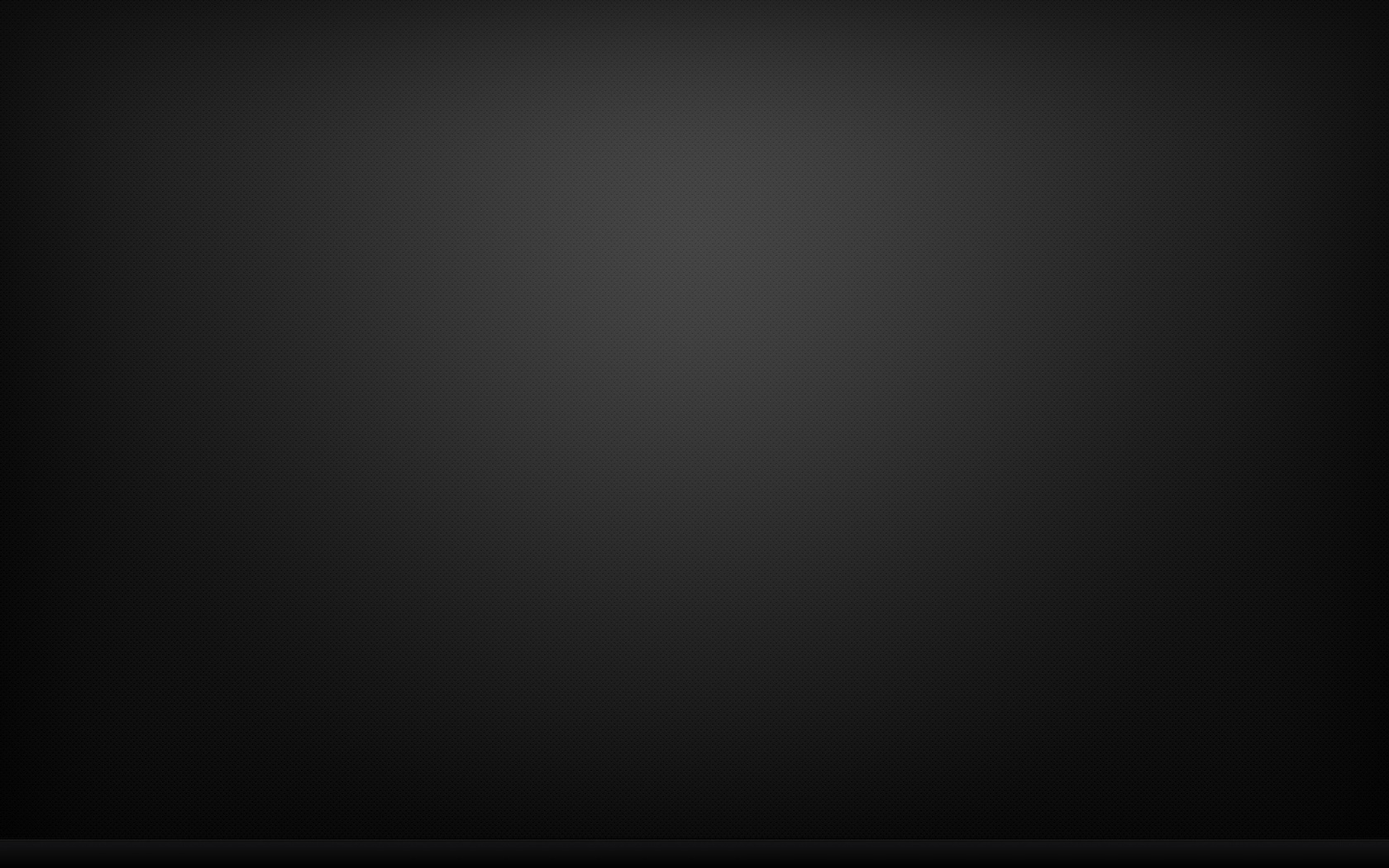 중국 내에서의 외국인재중취업허가 신청
취업
유효한 여권의 원본 및 복사본(여권 개인정보 페이지 및 취업사증 페이지 복사)
통합 後
재중 취업 외국인의 고용업체가 변경된 경우 취업류 거류허가를 제출하여야 함.
외국인 전문가
본인/가족의 유효한 여권 및 거류허가의 원본과 복사본
사증 또는 유효기간 내에 있는 거류허가
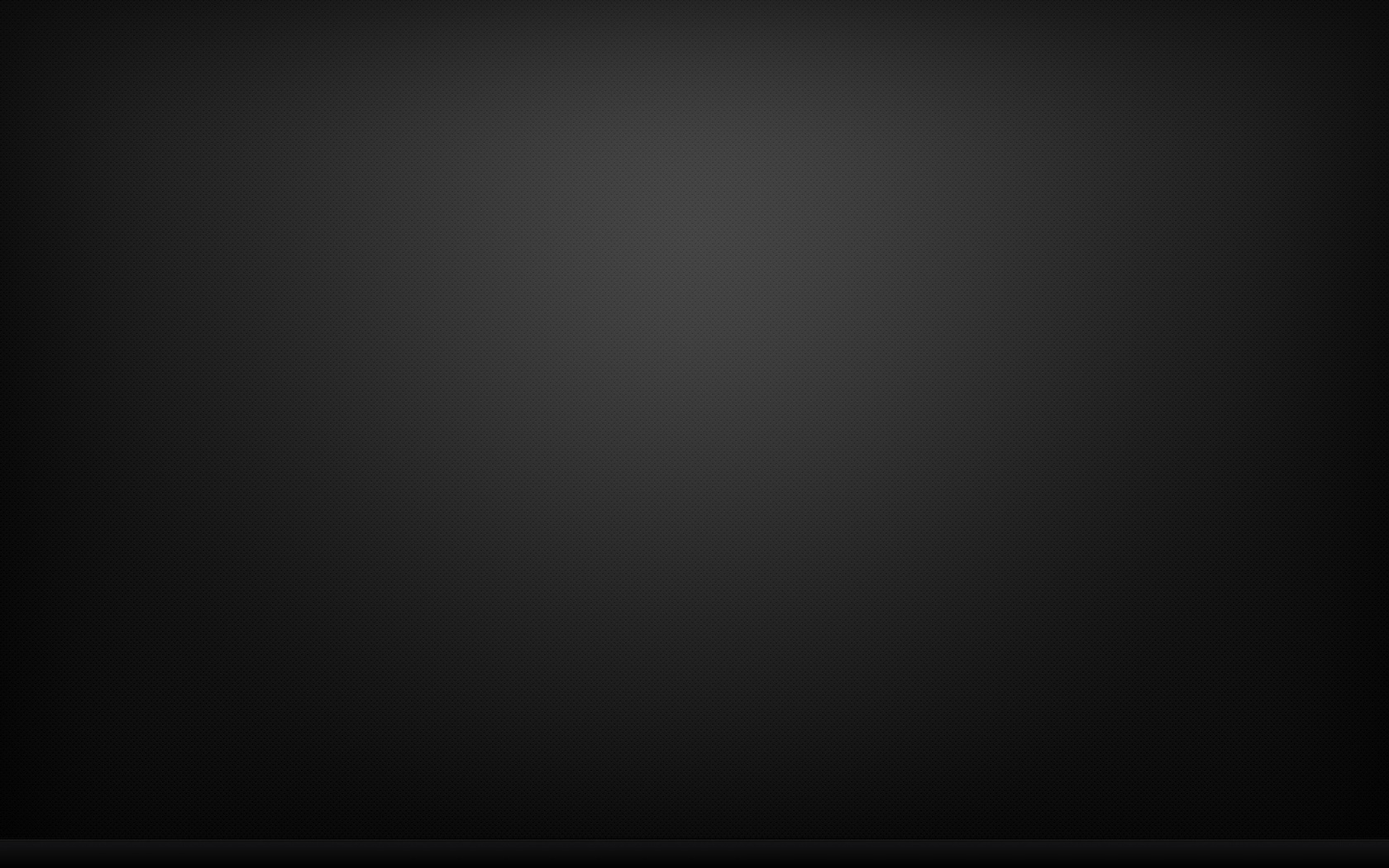 중국 내에서의 외국인재중취업허가 신청
기타
통합 後
<외국인취업허가증>을 보유한 자는 해당 증서를 지참하여 허가 수속을 처리하여야 함.
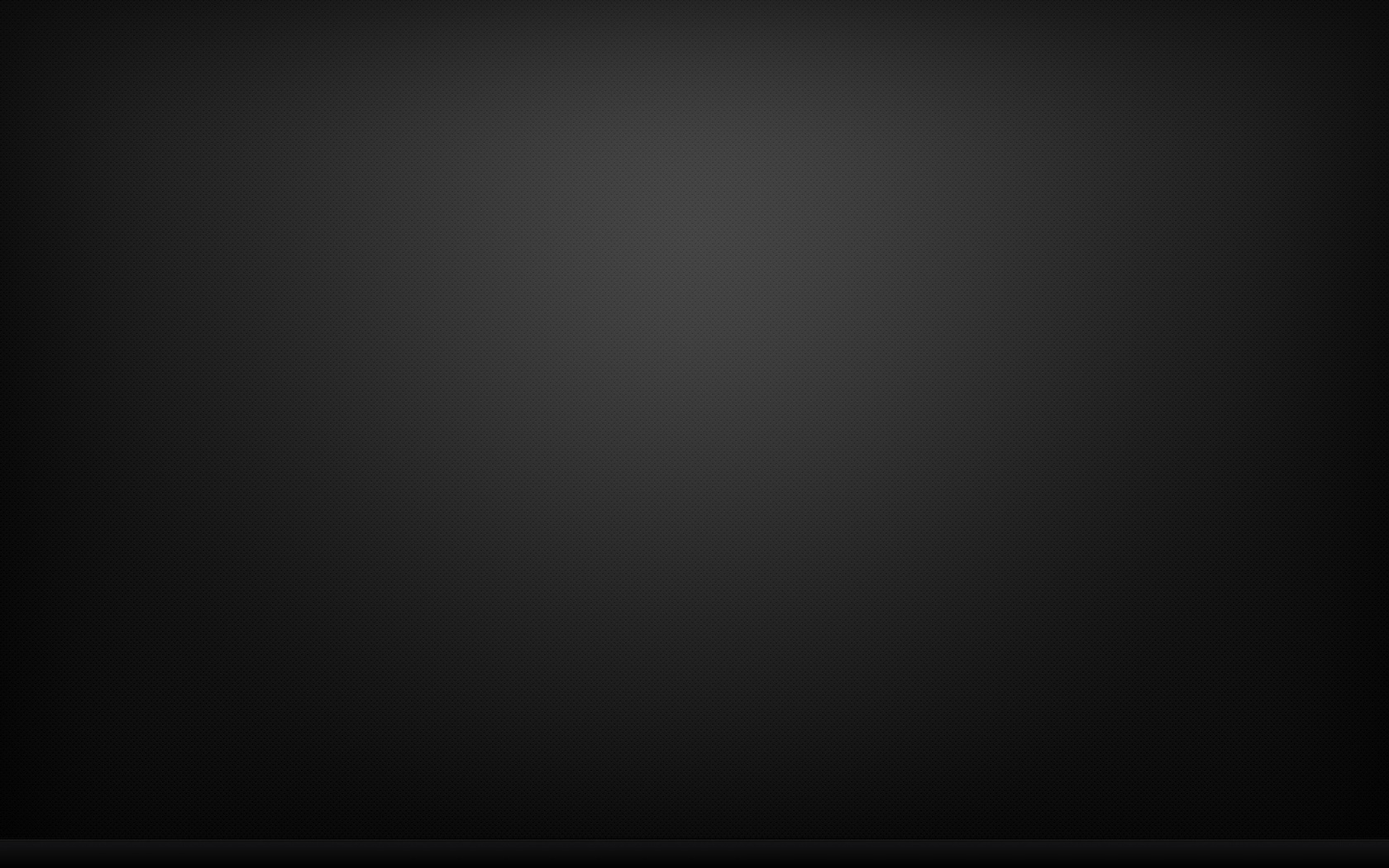 연장
취업
전자문서를 출력하여 날인 및 사진 부착 후 예약된 시간에 현장을 방문하여 수속 처리.
통합 後
신청인 서명 및 고용업체의 공인 날인 후 시스템으로 전송.
외국인 전문가
전자문서를 출력하여 날인 및 사진 부착 후 예약된 시간에 현장을 방문하여 수속 처리.
외국인재중취업허가 신청표
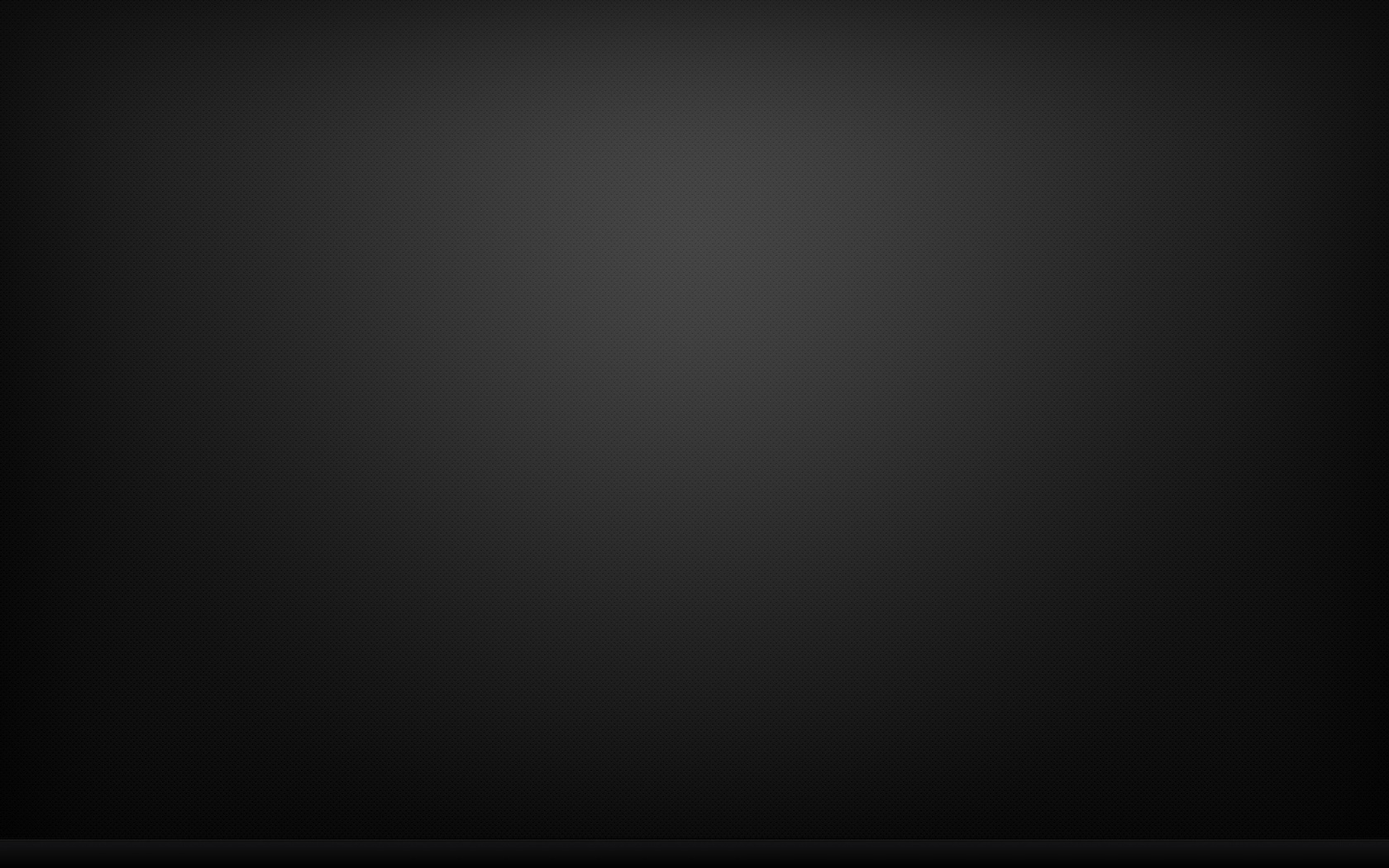 연장
취업
제출 요구 無.
통합 後
종이서류 형식의 계약서 원본 및 대표증, 개업증을 제출하여야 함.
외국인 전문가
원본 및 복사본을 제출하여야 함.
채용계약서
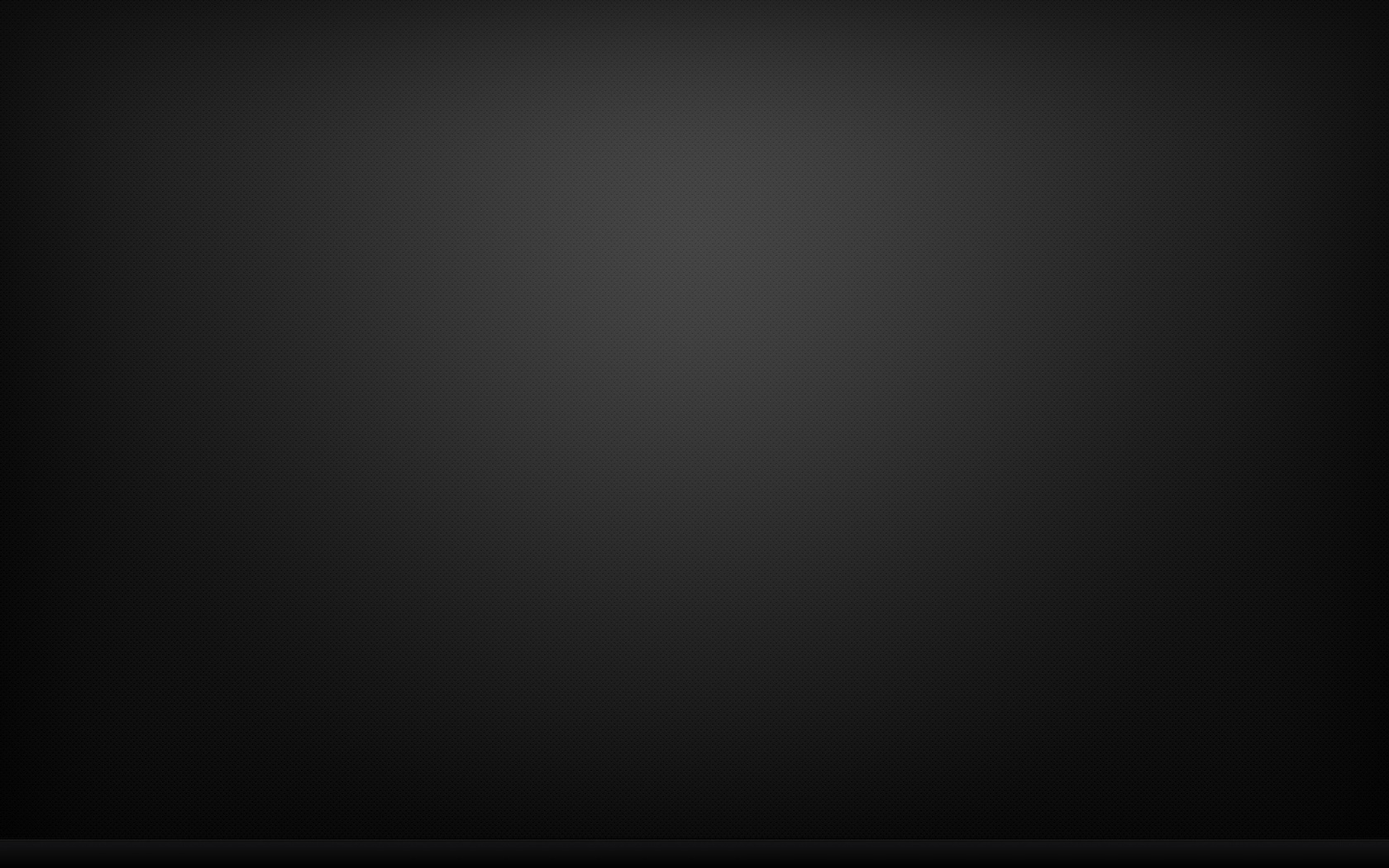 연장
취업
현장에서 여권 원본만 확인.
통합 後
종이서류 형식의 원본 및 복사본, 입국도장 페이지.
외국인 전문가
본인/가족의 유효한 여권 및 거류허가의 원본과 복사본.
사증 또는 유효한 거류허가
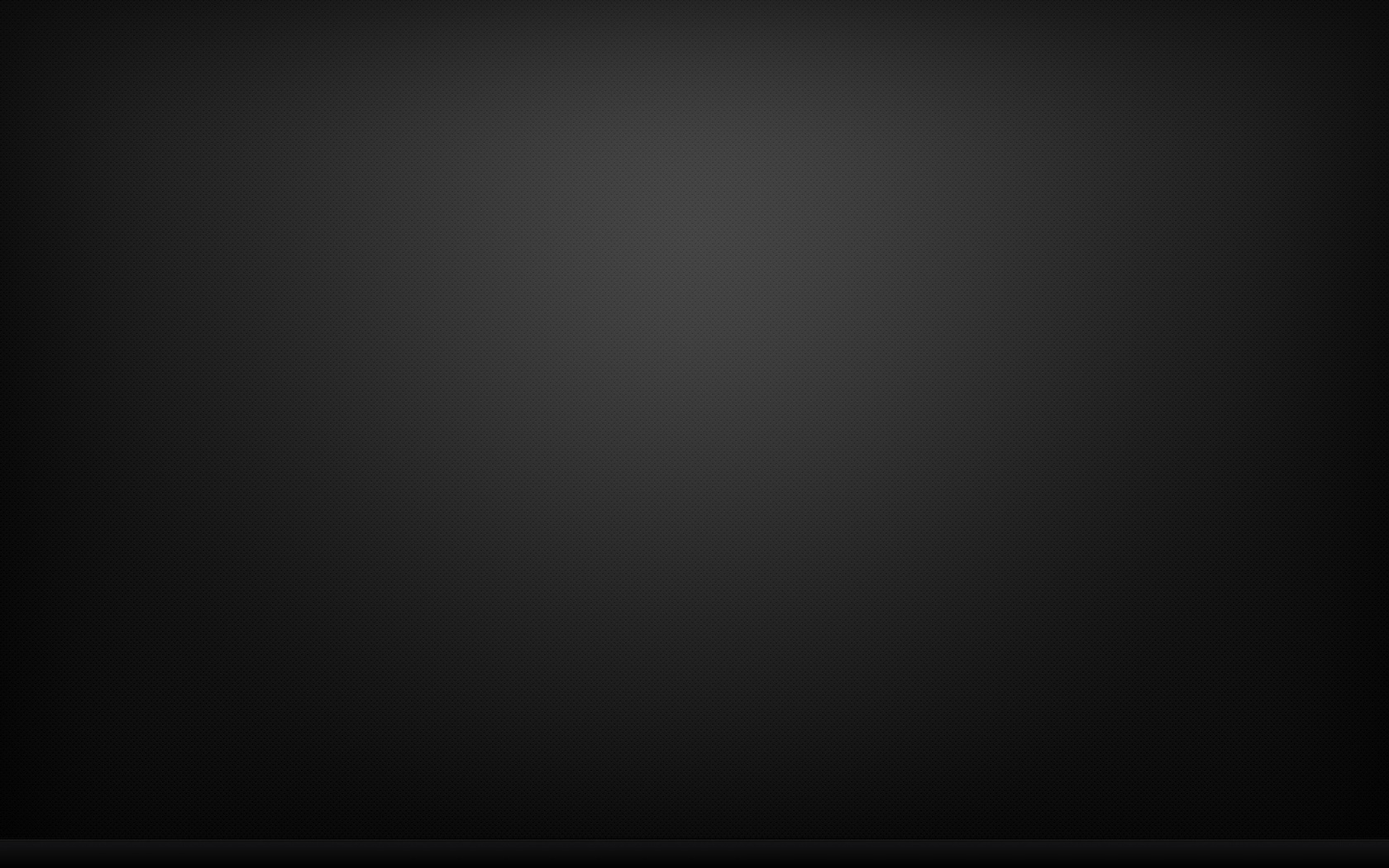 연장
취업
<외국인취업증> 원본
통합 後
카드·증서
외국인 전문가
<외국전문가증> 원본
<외국인취업허가증>
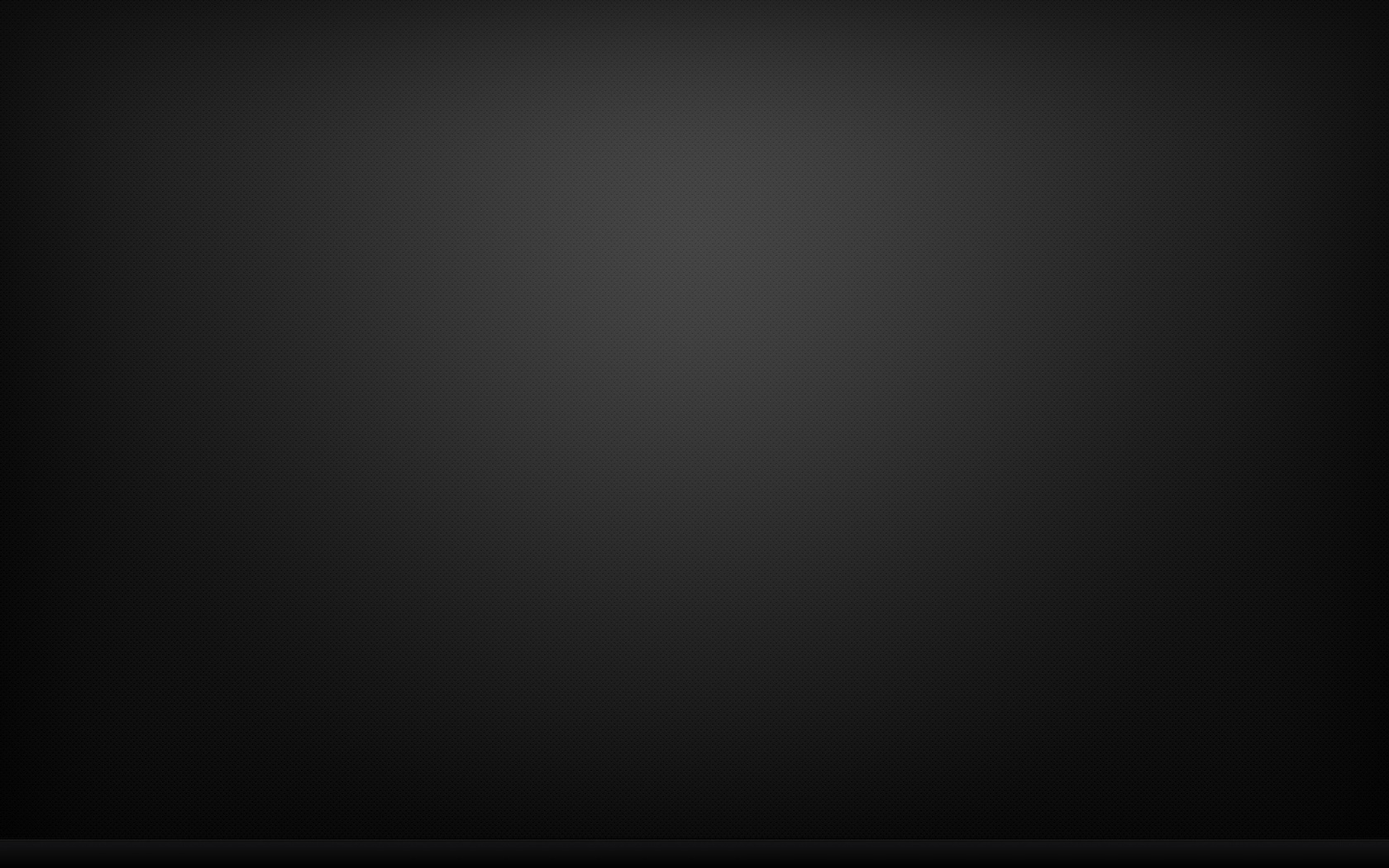 변경
취업
원본, 온라인으로 신청표를 출력하여 예약 성공 후 예약된 시간에 현장을 방문하여 수속 처리.
통합 後
원본, 전자화, 온라인으로 작성 및 출력.
외국인 전문가
원본, 온라인으로 신청표를 출력하여 예비심사 통과 후 서류을 지참하여 현장에서 수속 처리.
외국인재중취업허가 변경 신청표
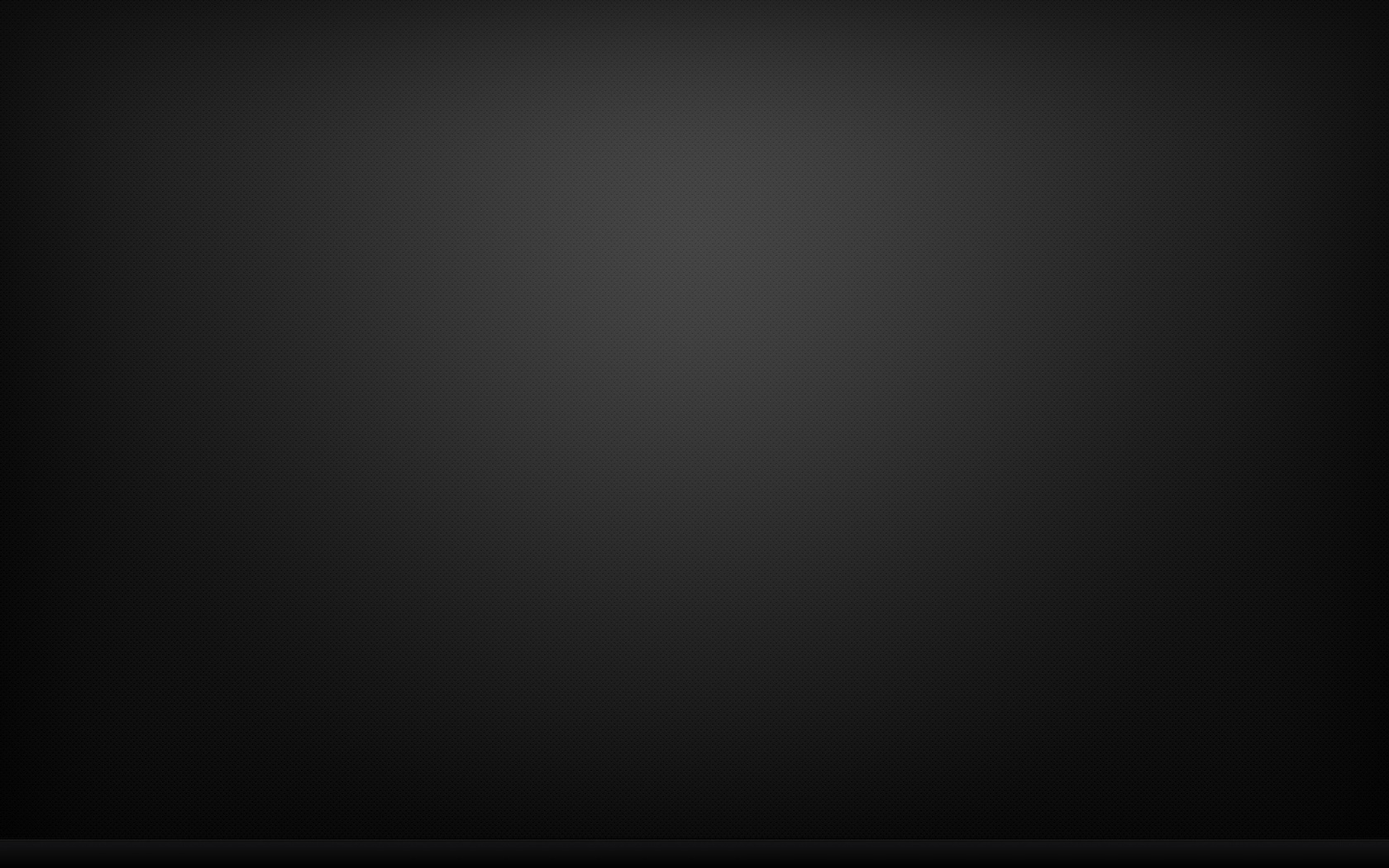 변경
취업
종이서류, 원본
통합 後
전자화, 직종이 변경된 경우 기존 취업허가를 말소한 후 외국인재중취업허가 수속을 다시 신청하여야 함. 종이서류 형식의 원본 및 중국어 번역본은 그 전자파일을 시스템으로 전송하여야 함.
외국인 전문가
종이서류, 원본
신청하는 변경사항의 증명서류
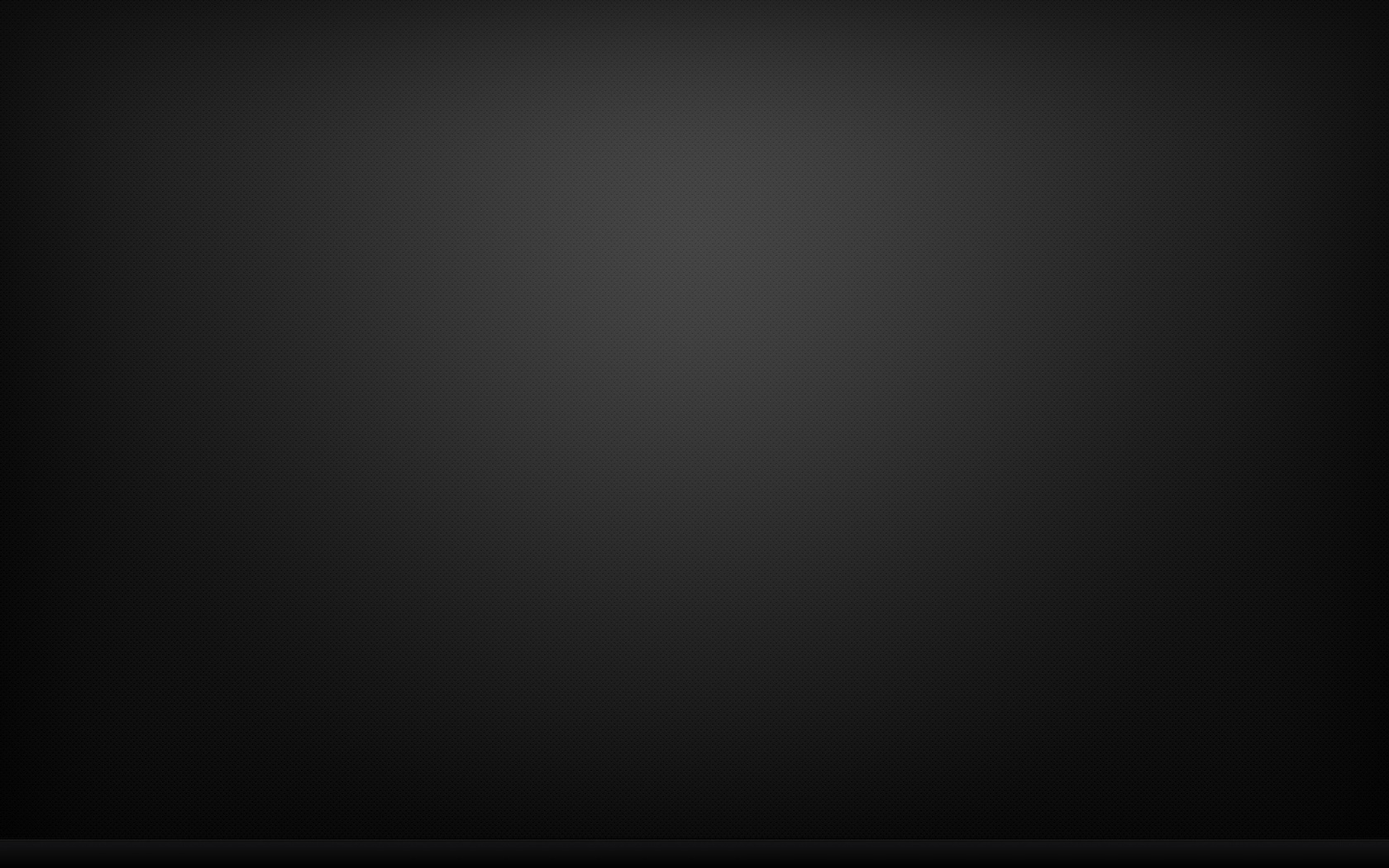 말소
취업
종이서류, 온라인으로 작성 및 출력, 2인치 희색 배경 증명사진 부착, 고용업체 공인 날인, 예약된 시간에 현장을 방문하여 수속 처리.
통합 後
전자화, 온라인으로 작성 및 출력하여 신청인이 서명하고 고용업체의 공인 날인 후 시스템으로 전송.
외국인 전문가
종이서류, 온라인으로 작성 및 출력, 2인치 희색 배경 증명사진 부착, 고용업체 공인 날인, 현장을 방문하여 수속 처리.
외국인재중취업허가 말소 신청표
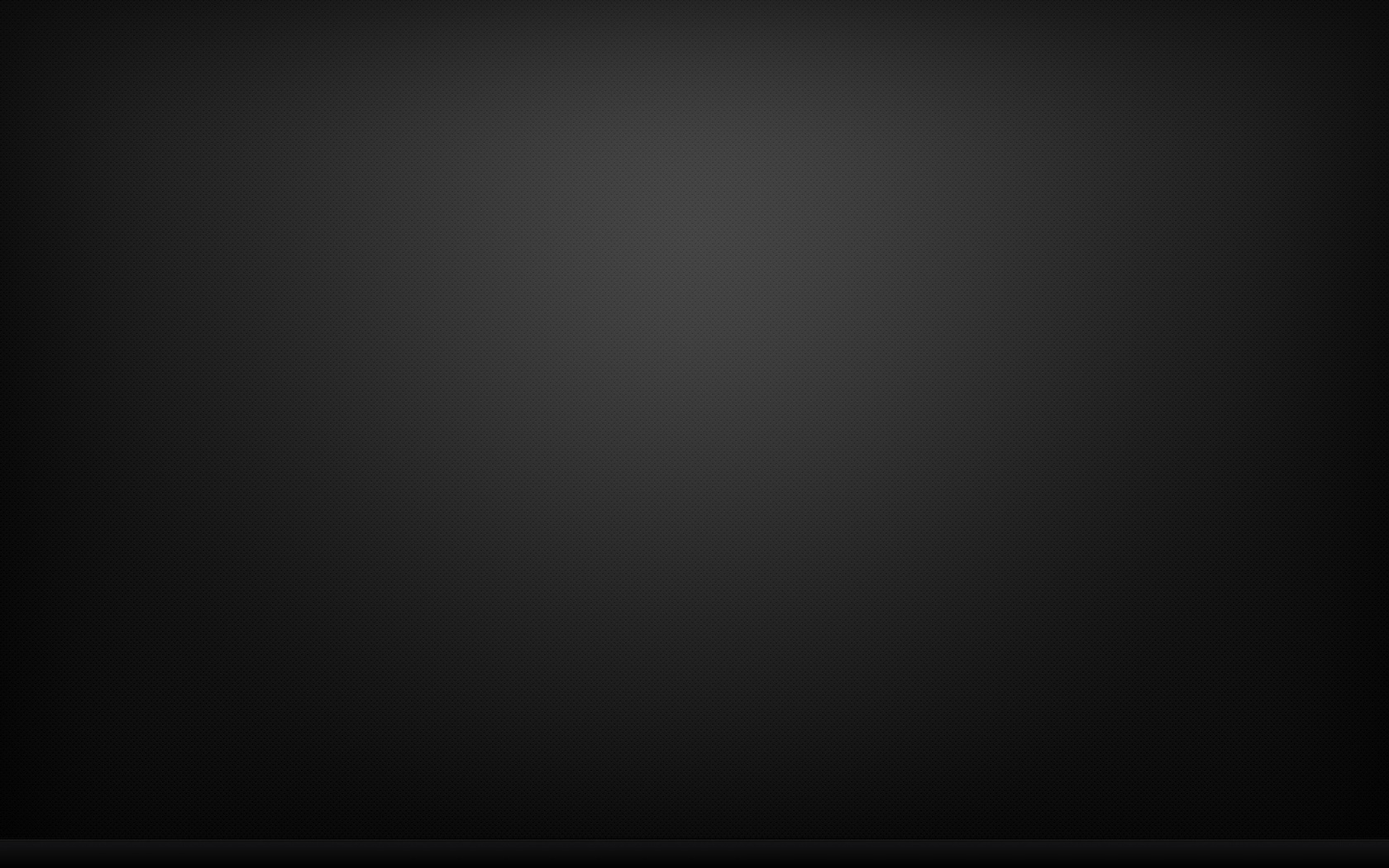 말소
취업
원본, 종이서류 및 전자파일
통합 後
복사본, 전자화, 양 당사자 서명 후 고용업체의 공인 날인.
외국인 전문가
원본, 종이서류 및 전자파일
고용관계 해지, 계약 종료 또는 기타 말소 사유 관련 증명서류
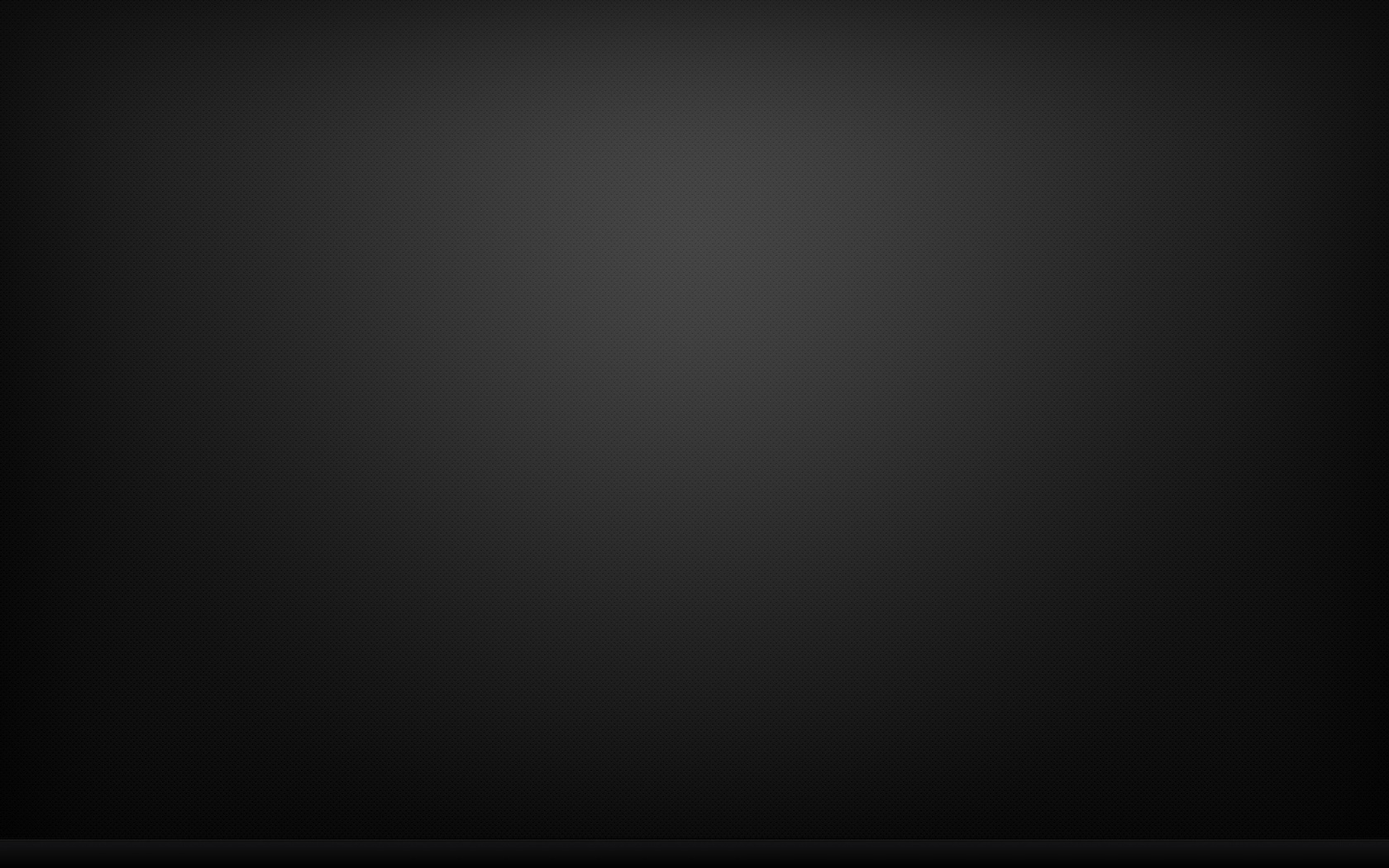 재발급
취업
원본, 종이서류, 온라인으로 작성 및 출력하여 신청인이 서명하고 고용업체의 공인 날인. 예약된 시간에 현장을 방문하여 수속 처리.
통합 後
원본, 전자화, 온라인으로 작성 및 출력하여 신청인이 서명하고 고용업체의 공인 날인 후 시스템으로 전송.
외국인 전문가
원본, 종이서류, 온라인으로 작성 및 출력하고 신청인이 서명하고 고용업체의 공인 날인. 현장을 방문하여 수속 처리.
외국인재중취업허가 재발급 신청표
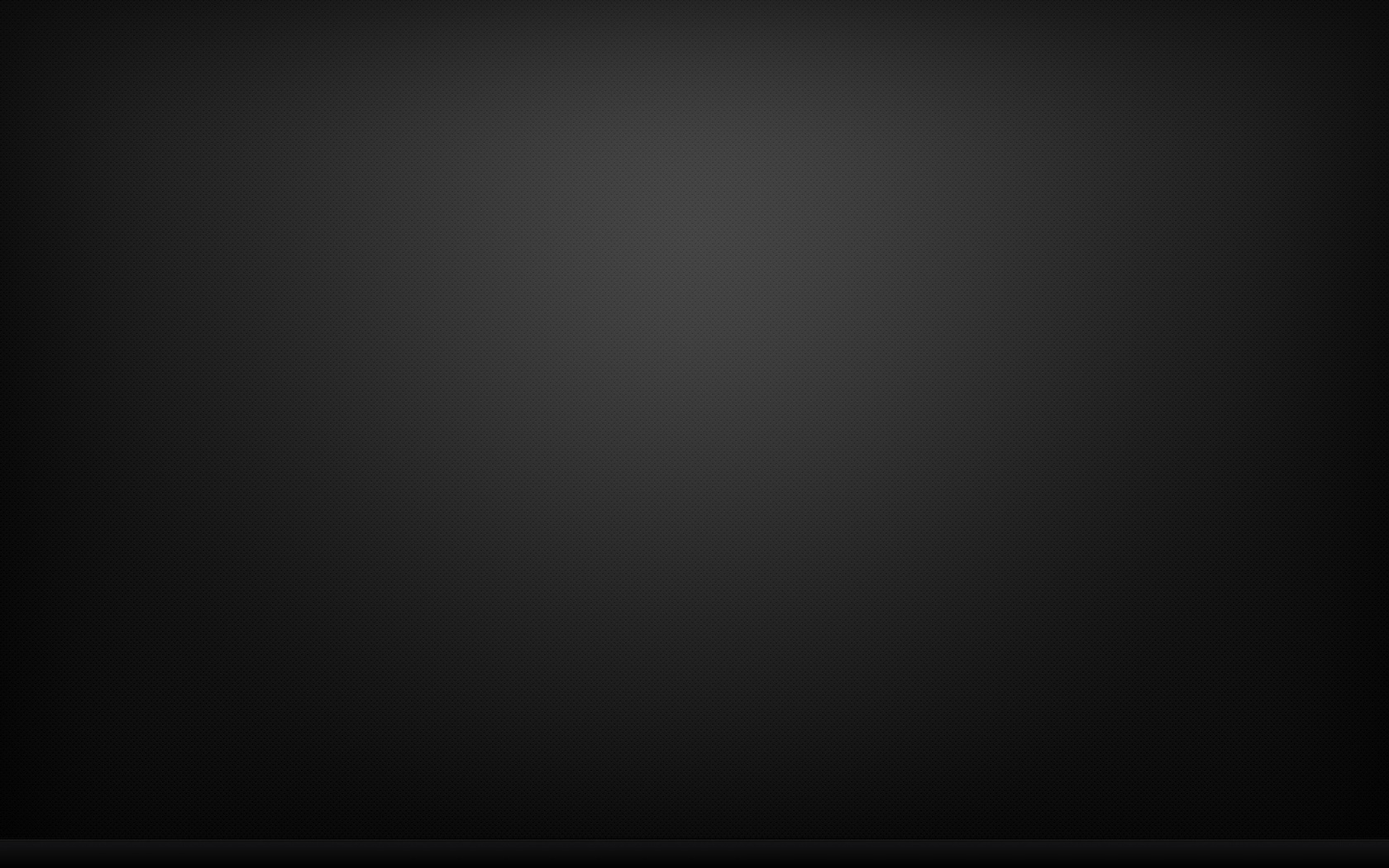 재발급
취업
원본, 종이서류
통합 後
원본, 전자화, 외국어로 된 증명서류는 고용업체의 공인을 날인한 중국어 번역본 제출.
외국인 전문가
원본, 종이서류
신청인의 분실 또는 훼손 상황에 대한 설명
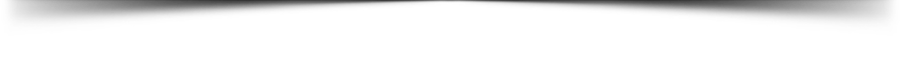 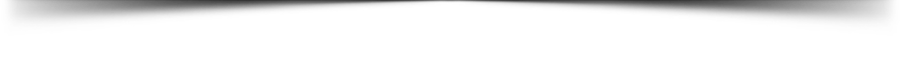 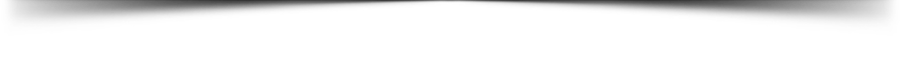 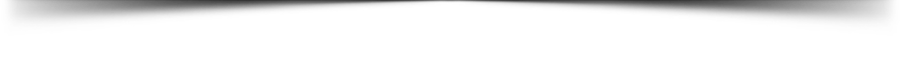 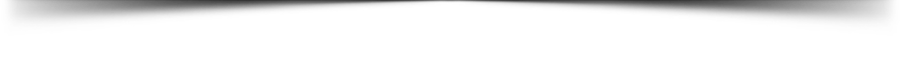 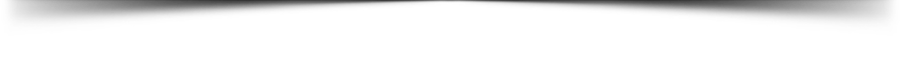 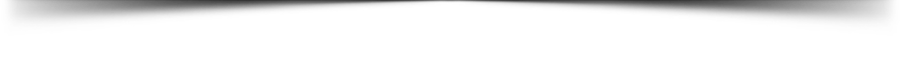 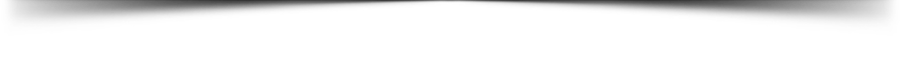 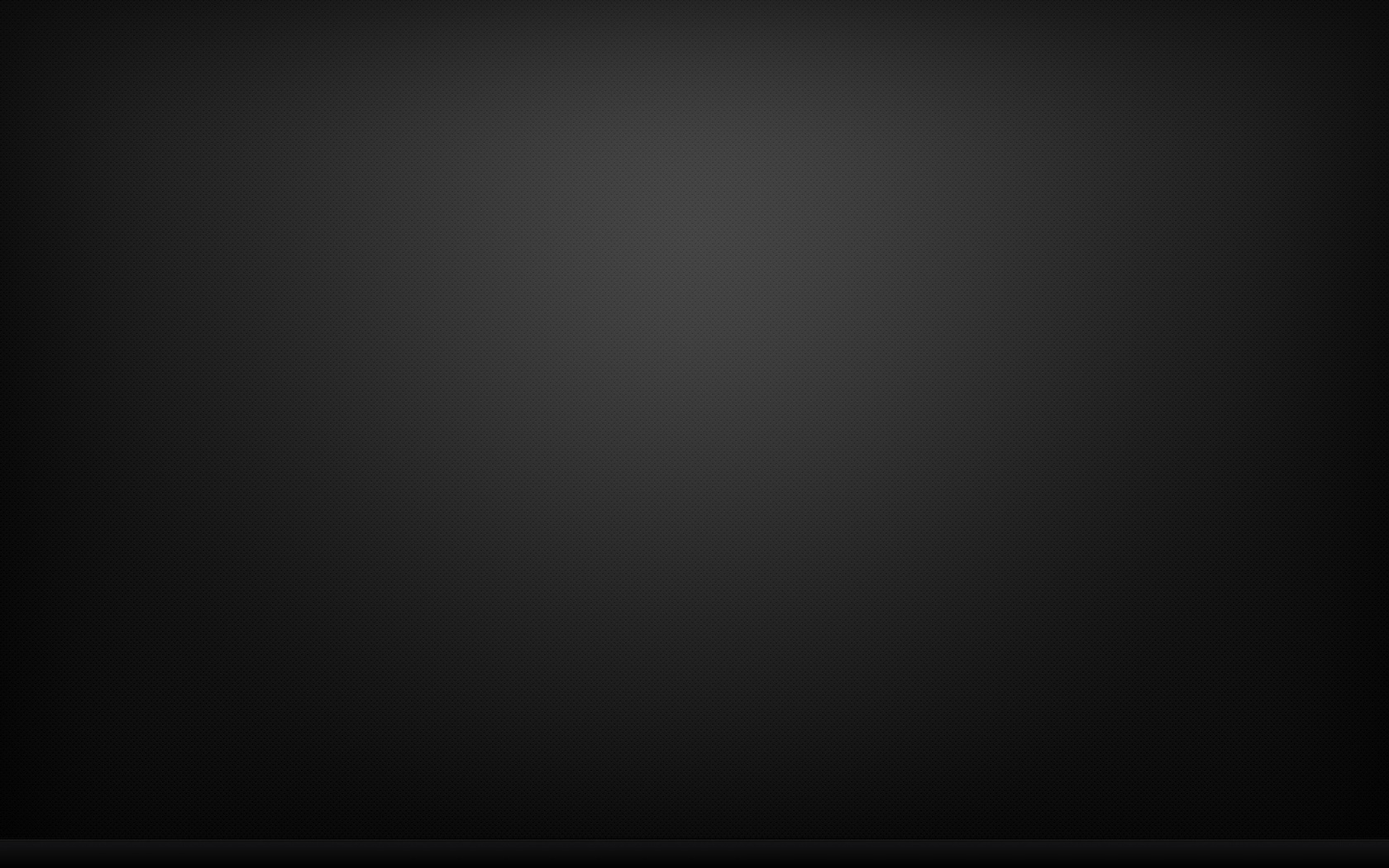 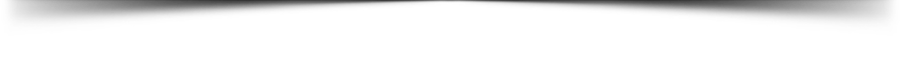 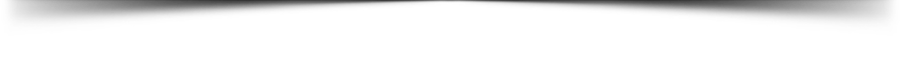 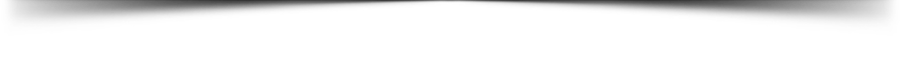 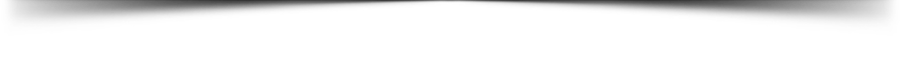 처리 절차
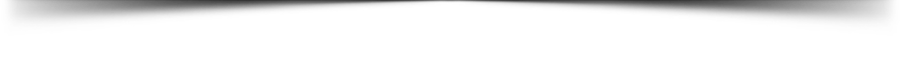 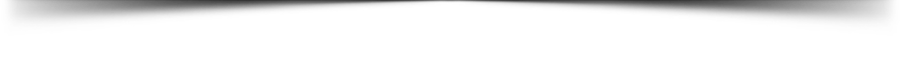 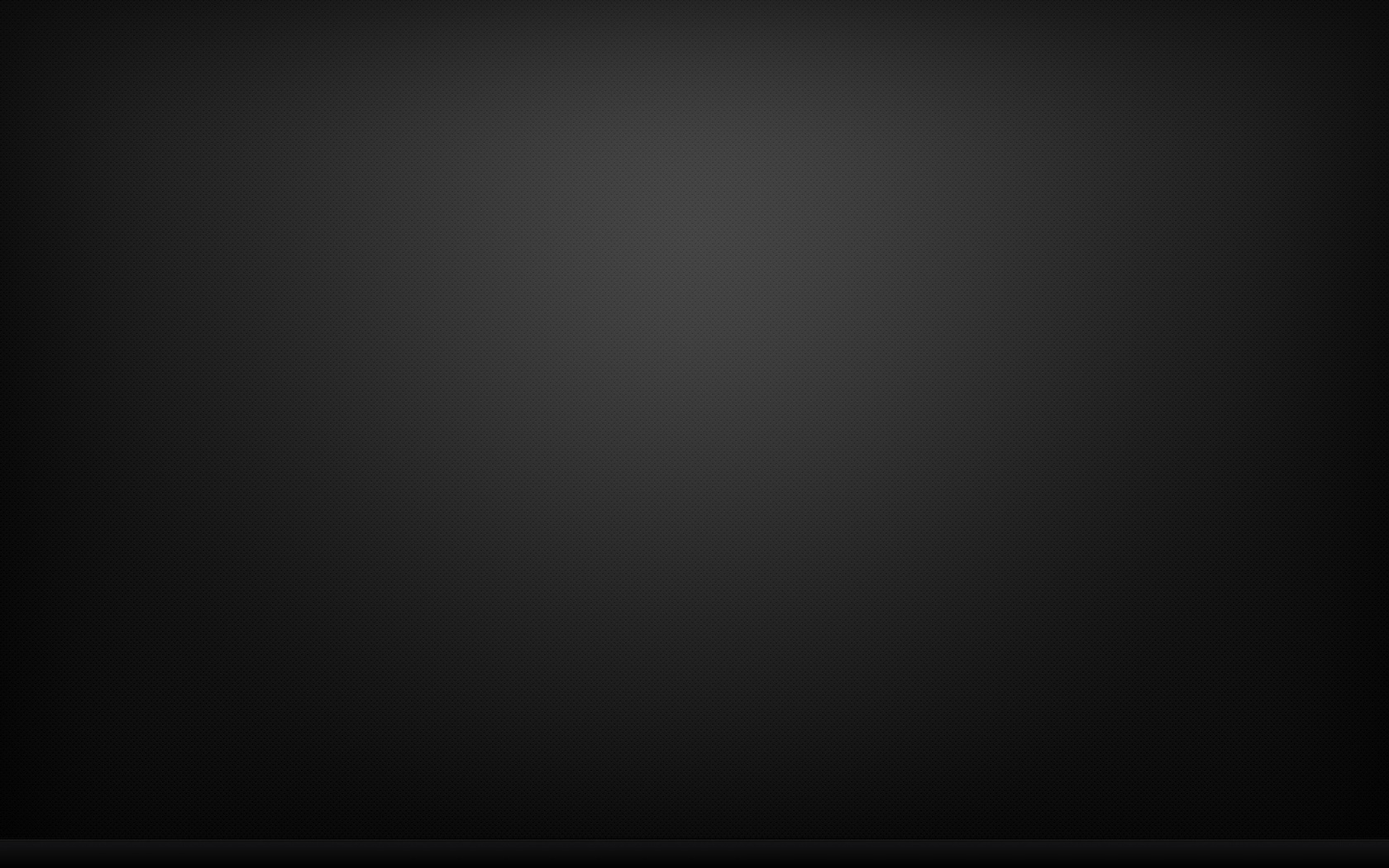 <외국인취업허가통보서> 처리 절차
온라인으로 제출한 신청 정보가 조건에 부합되지 아니하는 경우 일괄적 고지 및 반송
신청 정보 보완이 이뤄진 후 통과
5 근무일
예심
고용업체가 온라인 계정에 가입한 후 신청인이 온라인으로 신청 및 서류 제출
예심 통과
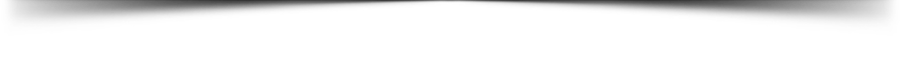 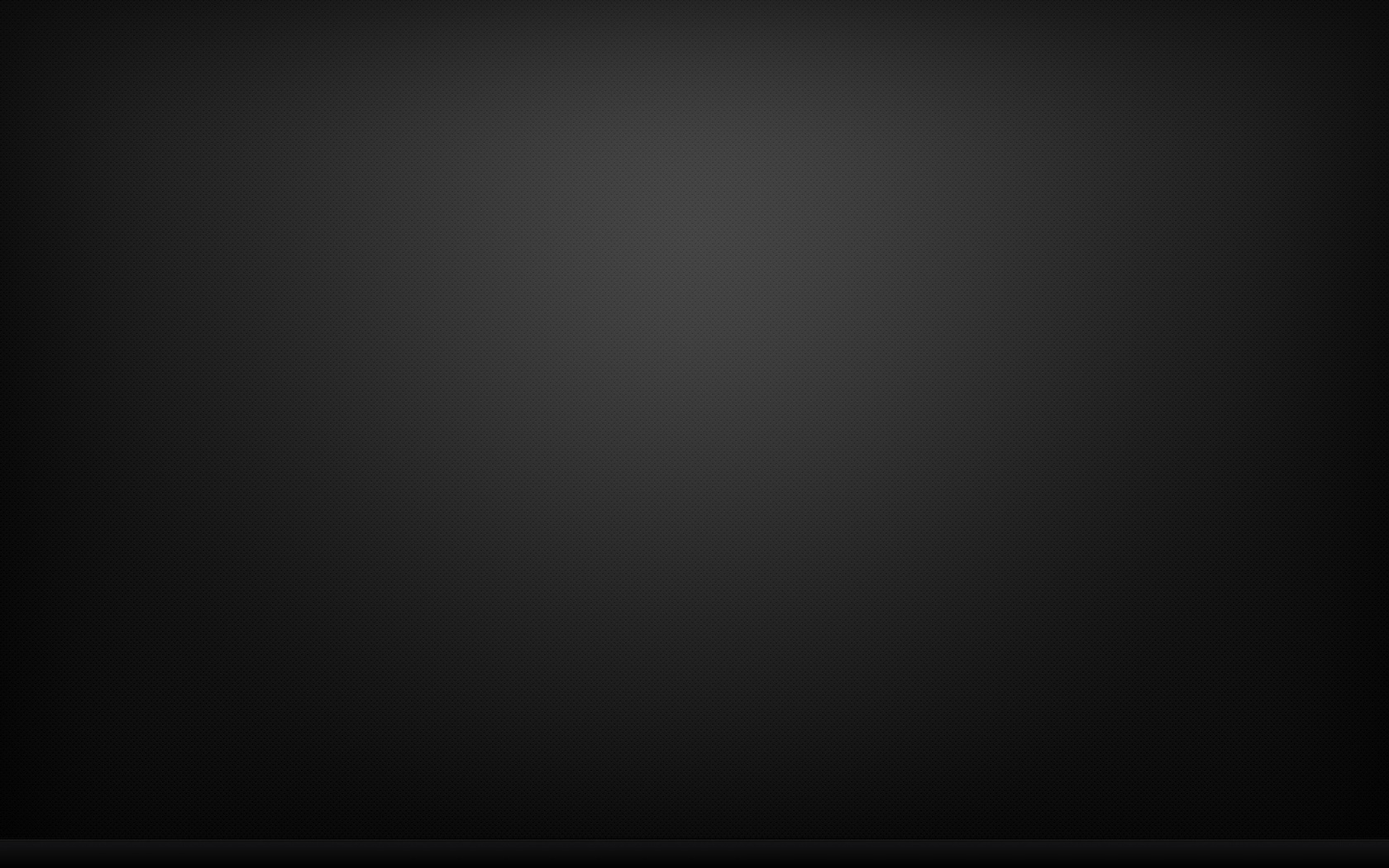 <외국인취업허가통보서> 처리 절차
서류에 하자가 있을 경우 보정 요구 고지
현장에서 종이서류 형식의 신청서류 접수 및 심사
외국인 고급인재(A 유형)의 경우 온라인으로 바로 접수증 발행
서류 심사를 통과한 경우 즉석에서 접수증 발행
서류 심사
외국인 고급인재 5 근무일
10 근무일
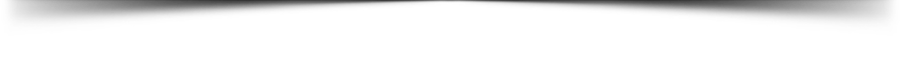 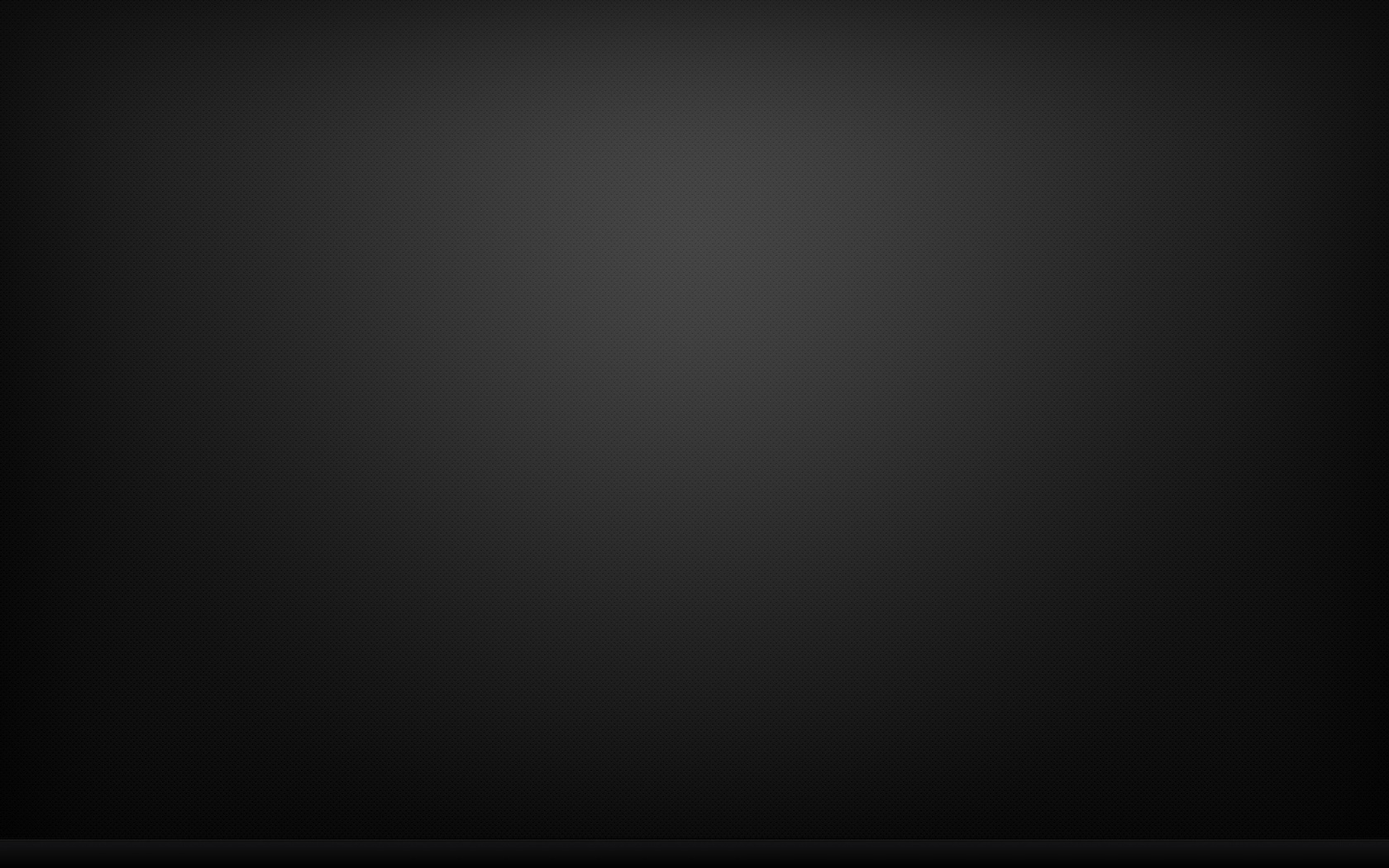 <외국인취업허가통보서> 처리 절차
10 근무일
외국인 고급인재 5 근무일
심사를 통과하지 못한 경우 불허가 결정을 내리고 이유 고지
심사를 통과한 경우 온라인으로 <외국인취업허가통보서> 출력
허가통보서 정보를 외교부서로 전송
Z비자 또는 R비자의 경우 사증 정보를 외국인 재중 취업 관리부서로 전송
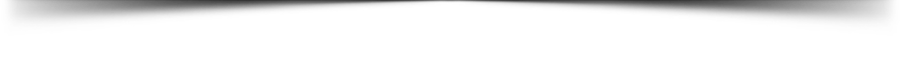 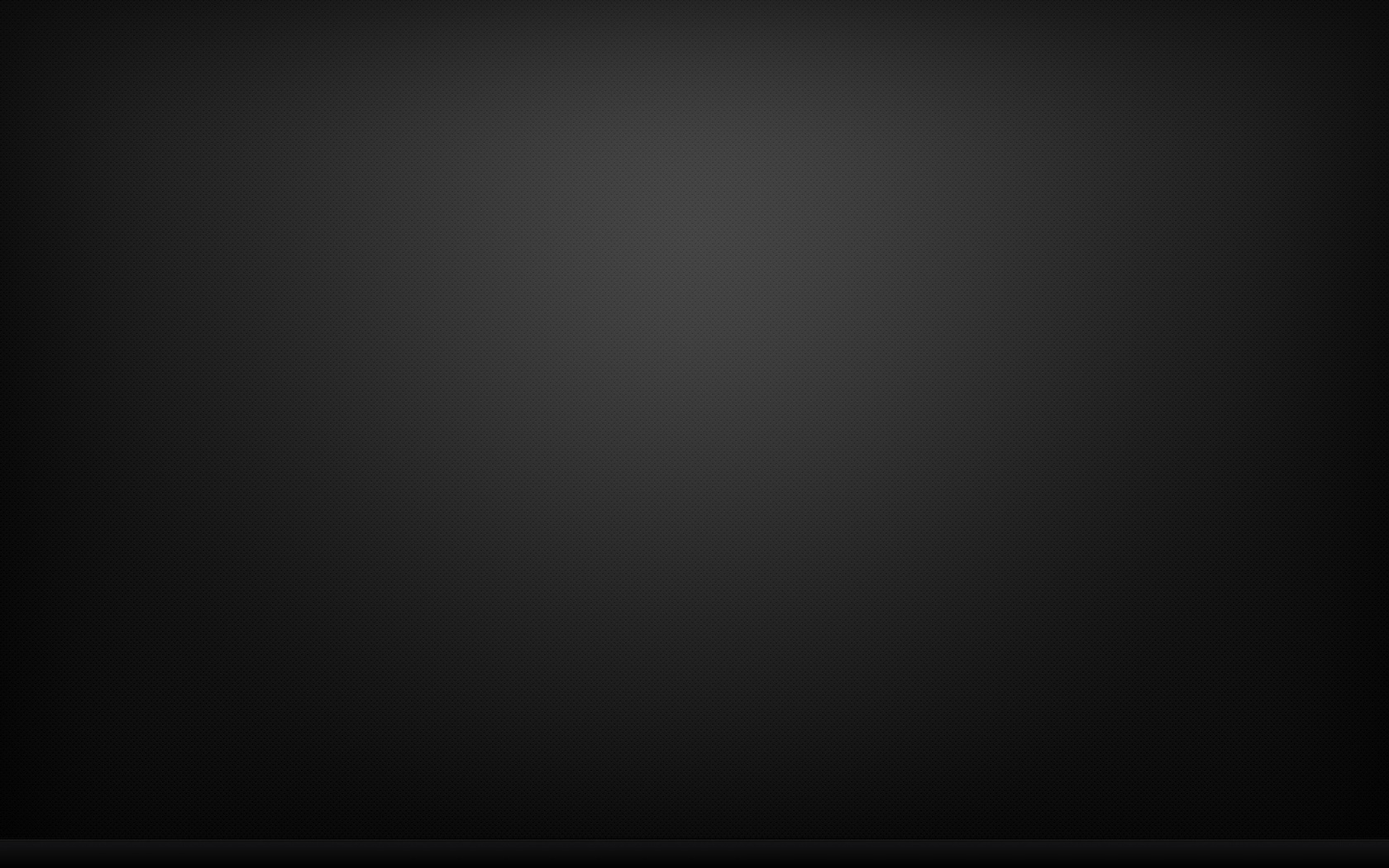 <외국인취업허가증> 처리 절차
Z사증 또는 R 사증, 사증 정보를 외국인 재중 취업 관리부서로 전송
신청인 입국 후 15일 내에 온라인으로 취업허가증을 신청 및 발급받고 종이서류 제출
국내 관련 인재계획에 입선된 자의 경우 종이서류 제출을 요구하지 아니함
서류심사
10 근무일
외국인 고급인재 5 근무일
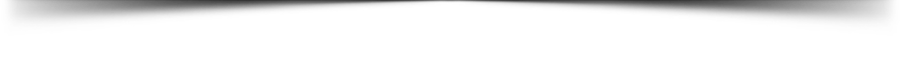 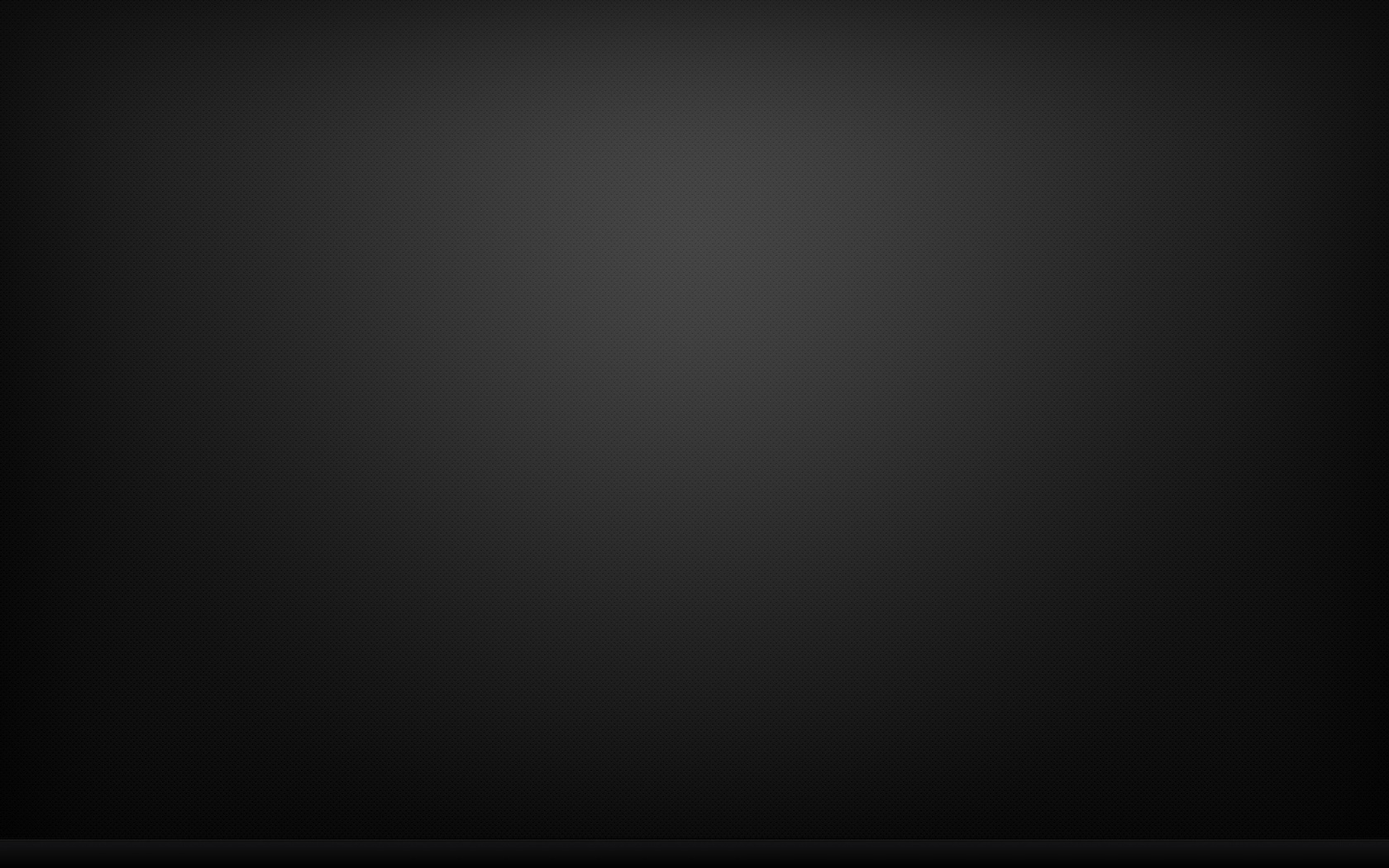 <외국인취업허가증> 처리 절차
외국인 고급인재 5 근무일
10 근무일
신청인 입국 후 15일 내에 온라인으로 취업허가증을 신청 및 발급받고 종이서류 제출
국내 관련 인재계획에 입선된 자의 경우 종이서류 제출을 요구하지 아니함
외국인 고급인재(A 유형)의 경우 온라인으로 바로 접수증 발행
국내 관련 인재계획에 입선된 자의 경우 종이서류 제출을 요구하지 아니함
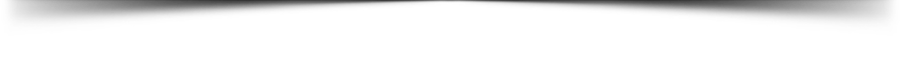 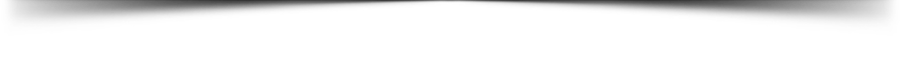 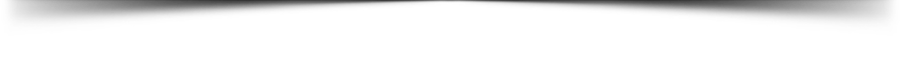 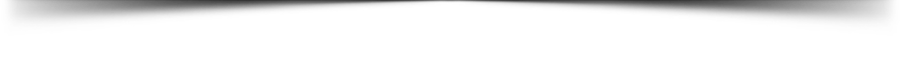 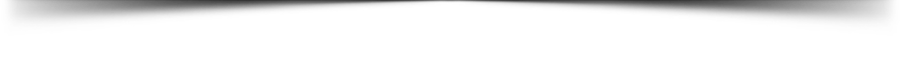 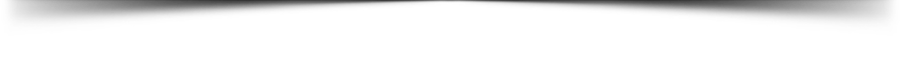 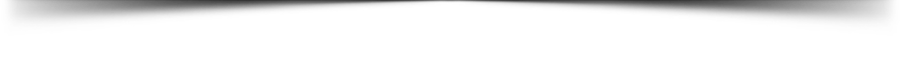 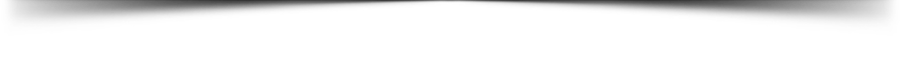 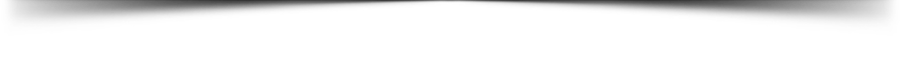 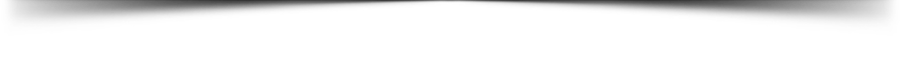 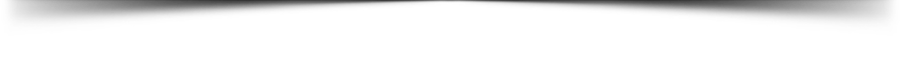 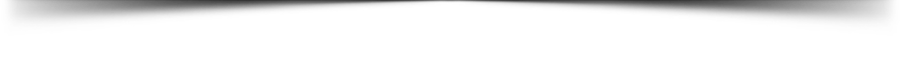 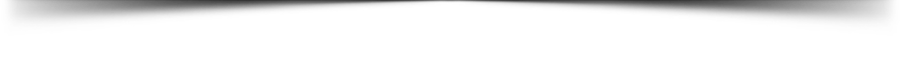 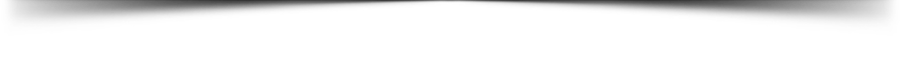 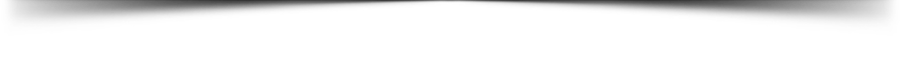 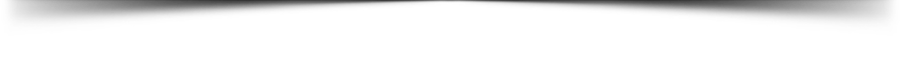 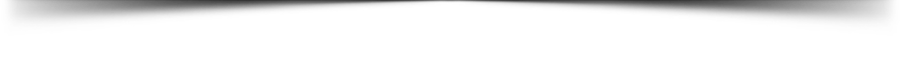 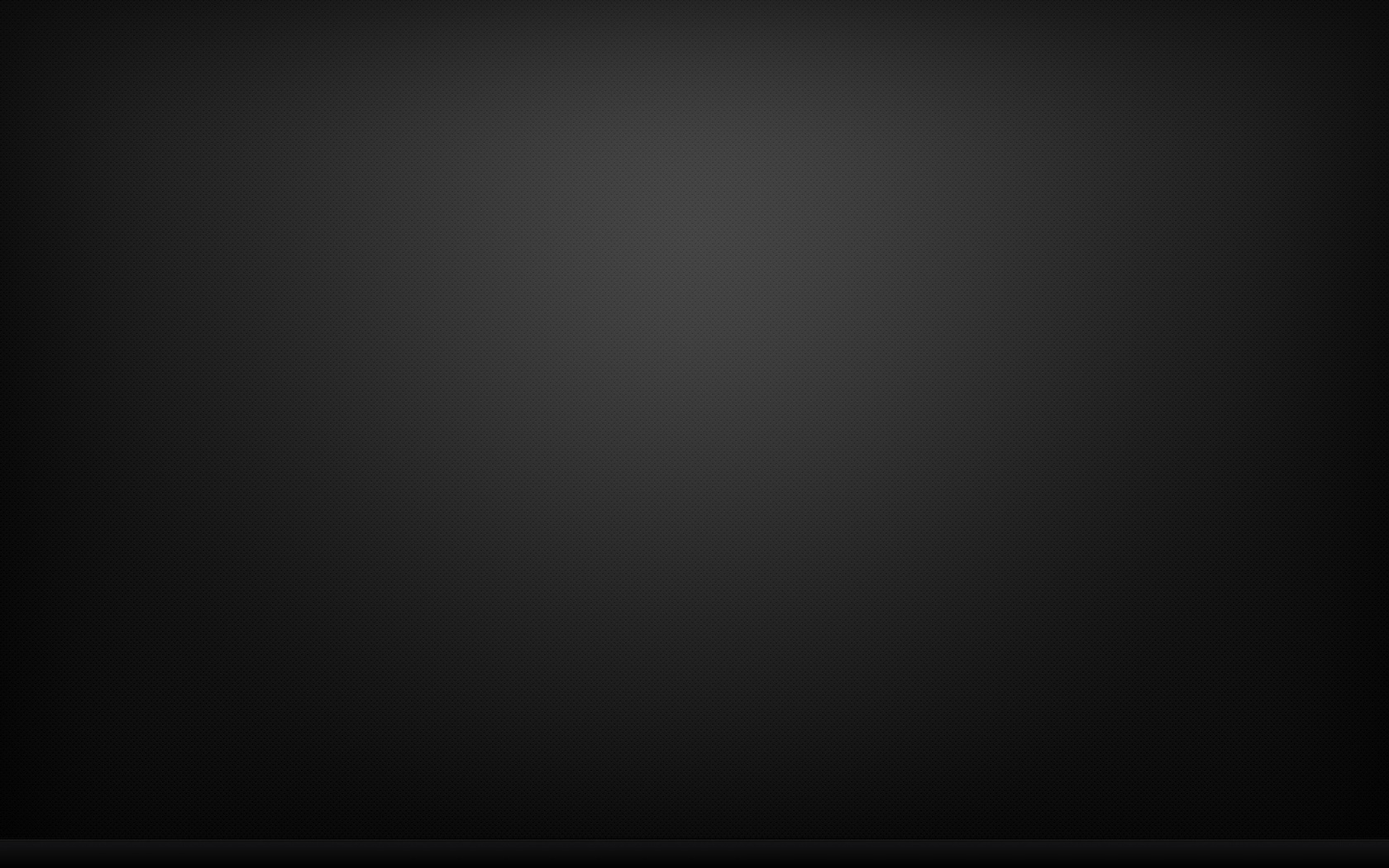 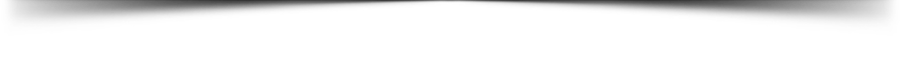 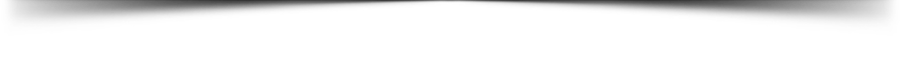 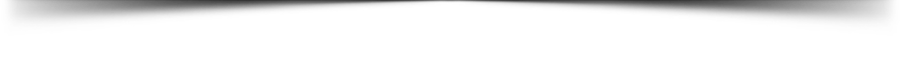 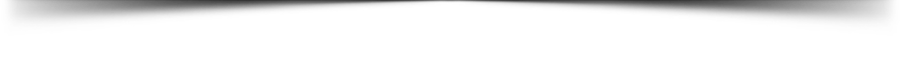 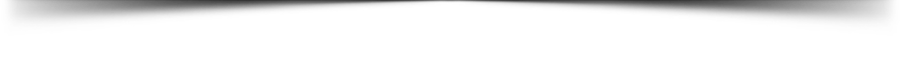 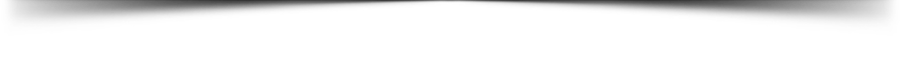 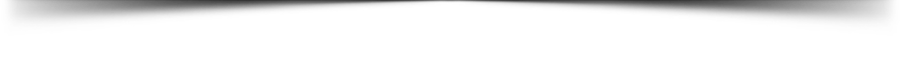 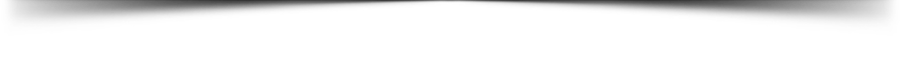 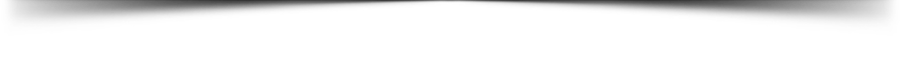 THANK YOU
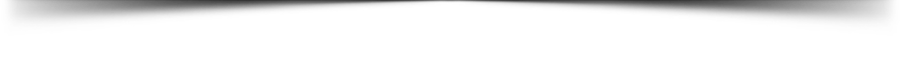 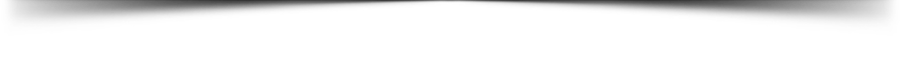 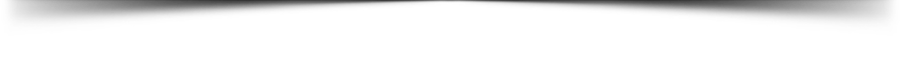 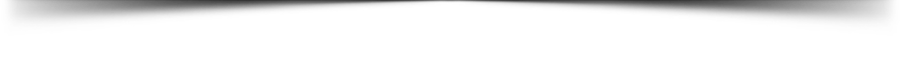 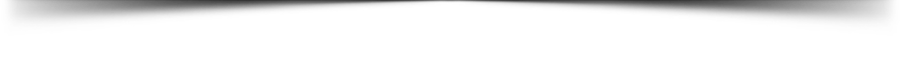